Unit 19 – Lesson 1
They're in the park.
VOCABULARY
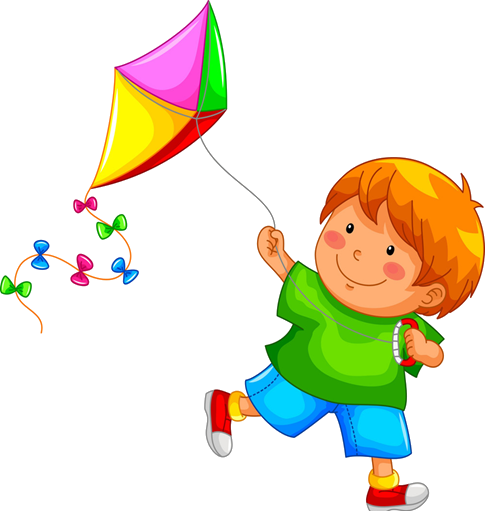 flying a kite
/flaɪ ə kaɪt/
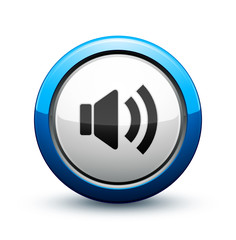 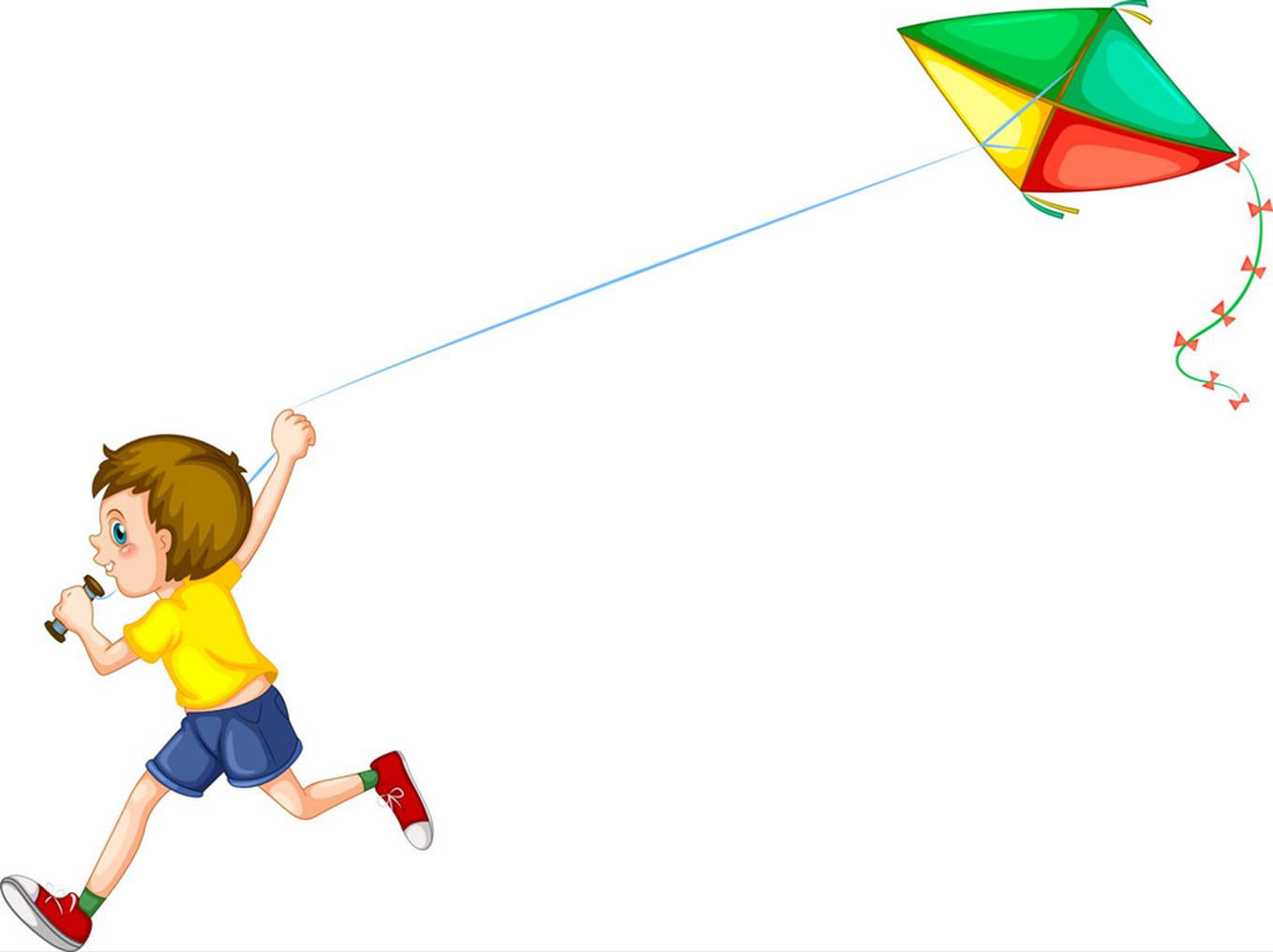 flying kites
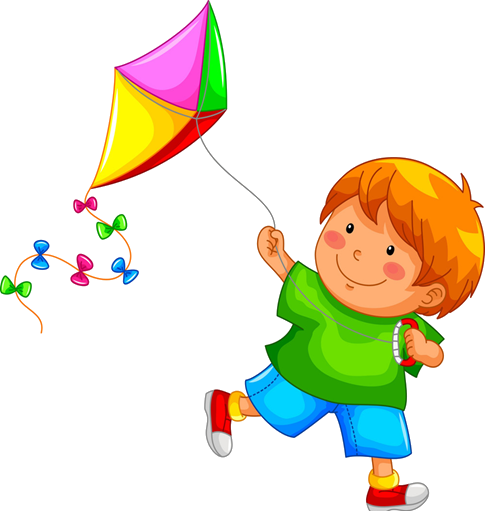 /flaɪ ə kaɪts/
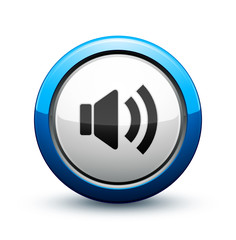 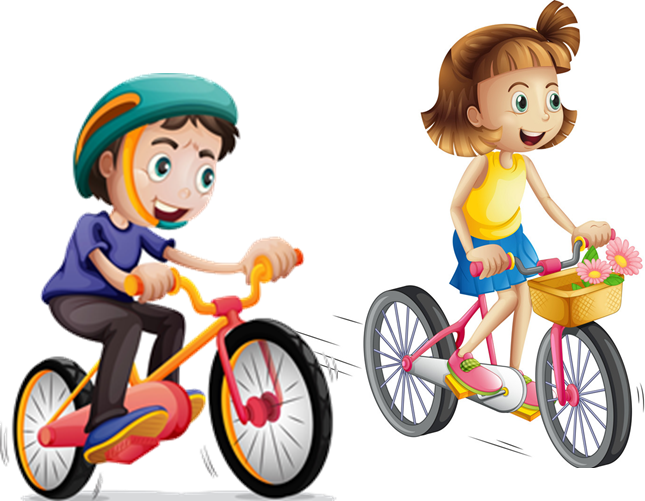 cycling
/ˈsaɪklɪŋ/
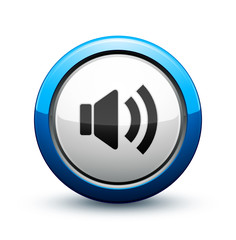 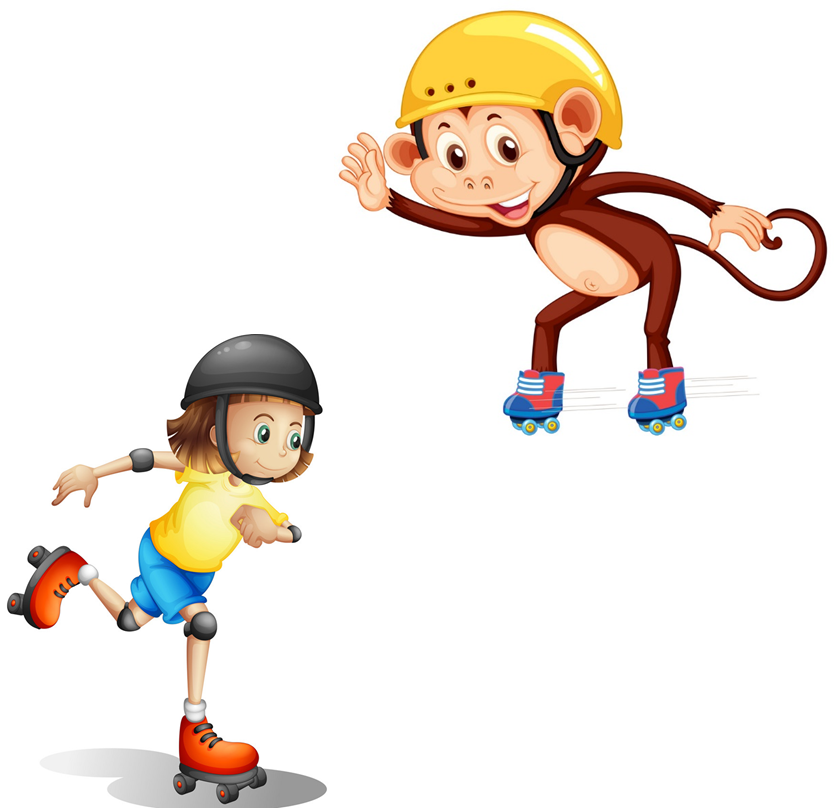 skating
/ˈskeɪtɪŋ/
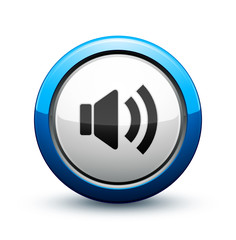 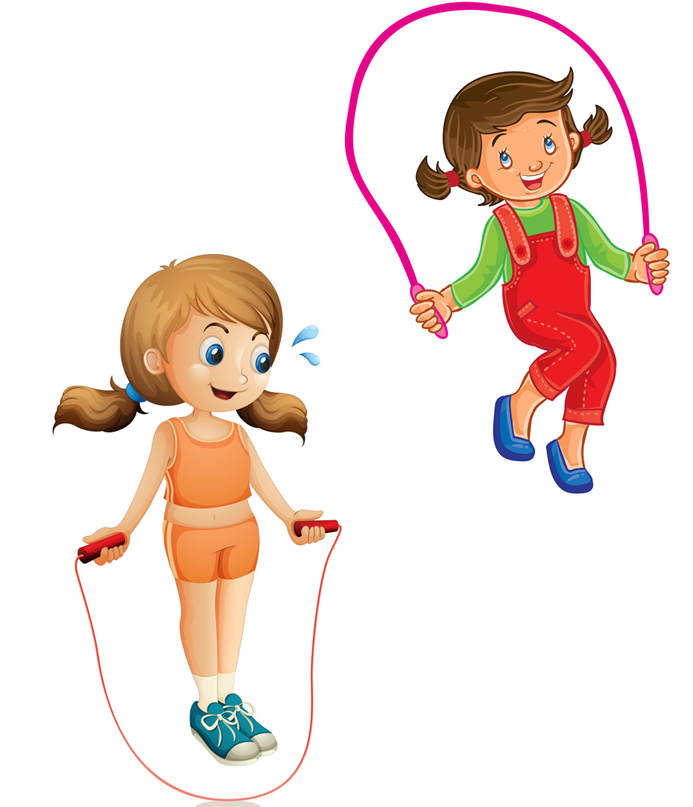 skipping
/skɪpɪŋ/
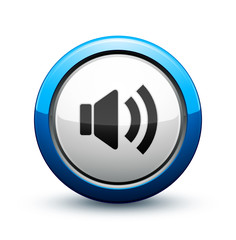 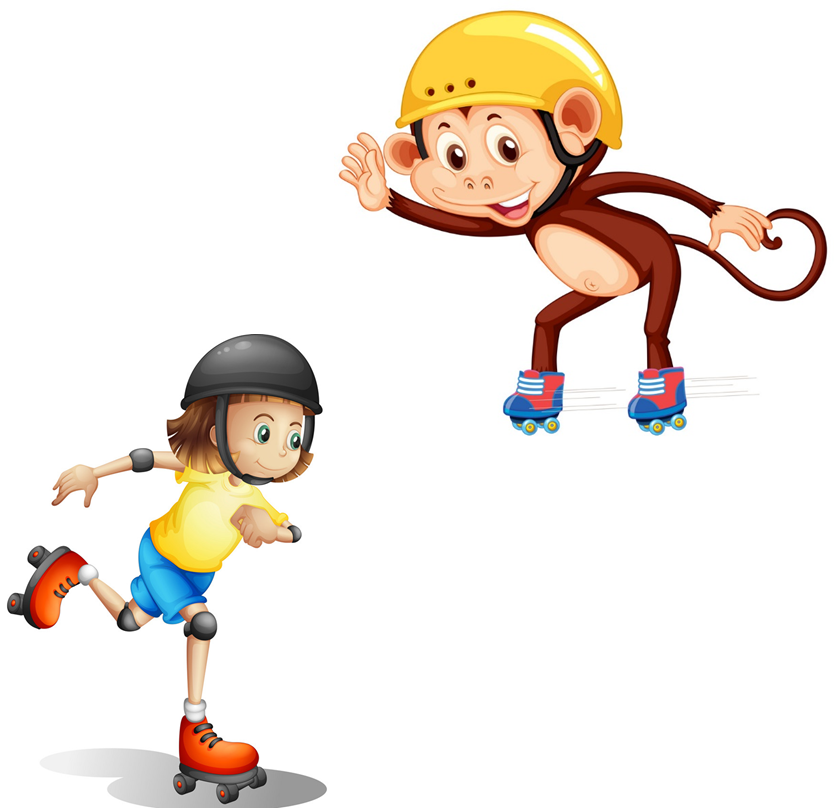 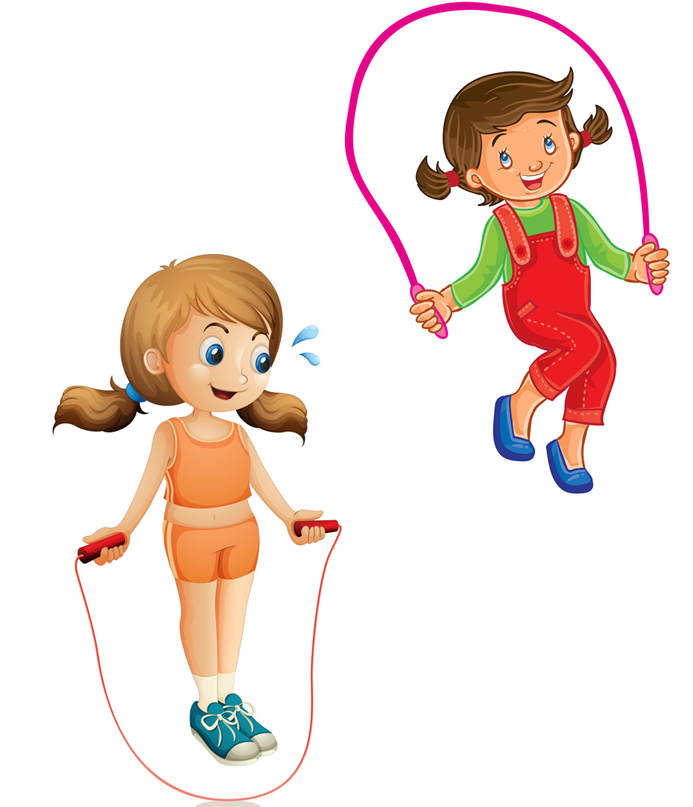 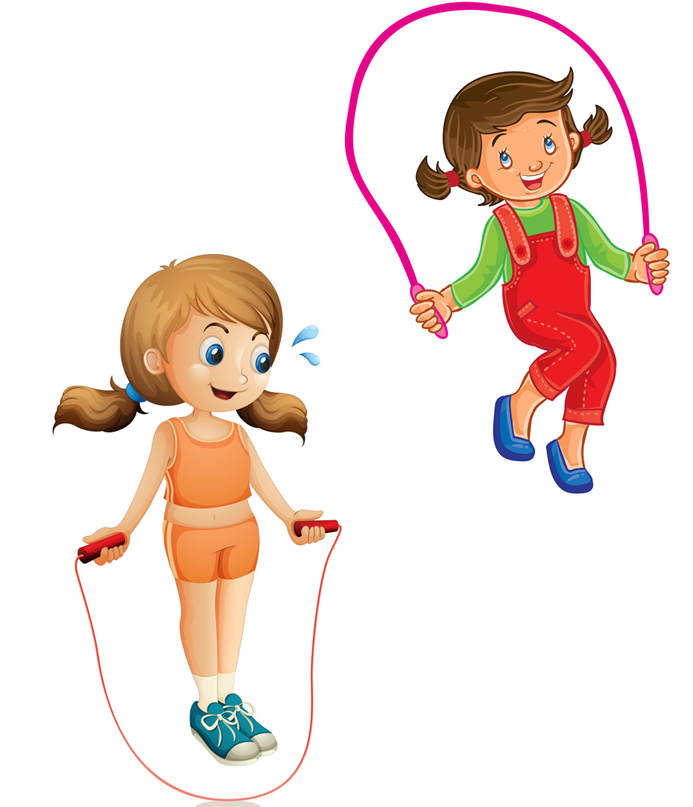 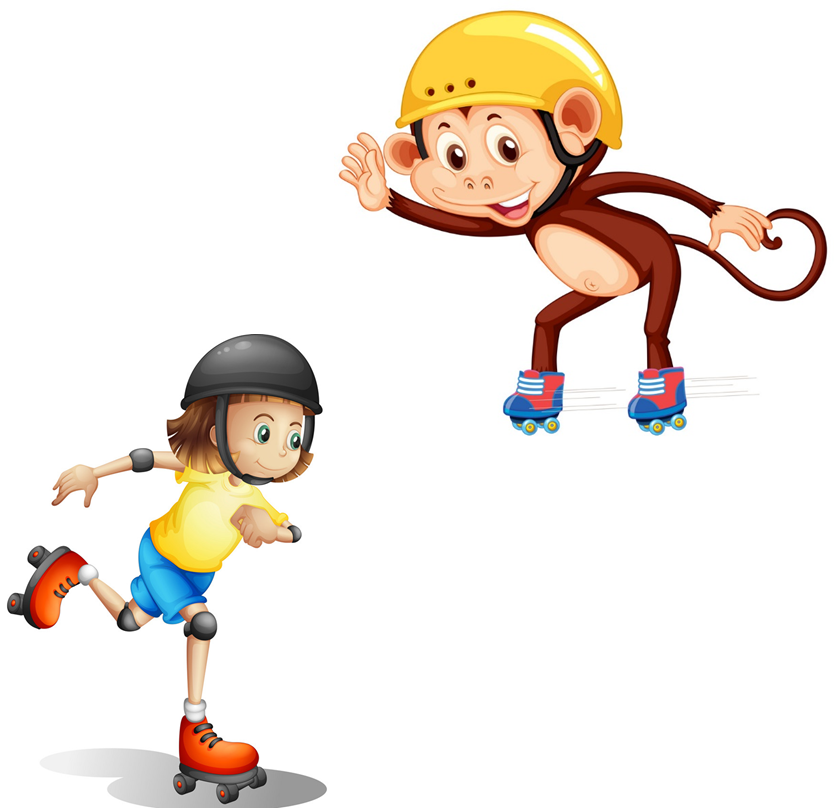 skipping
skating
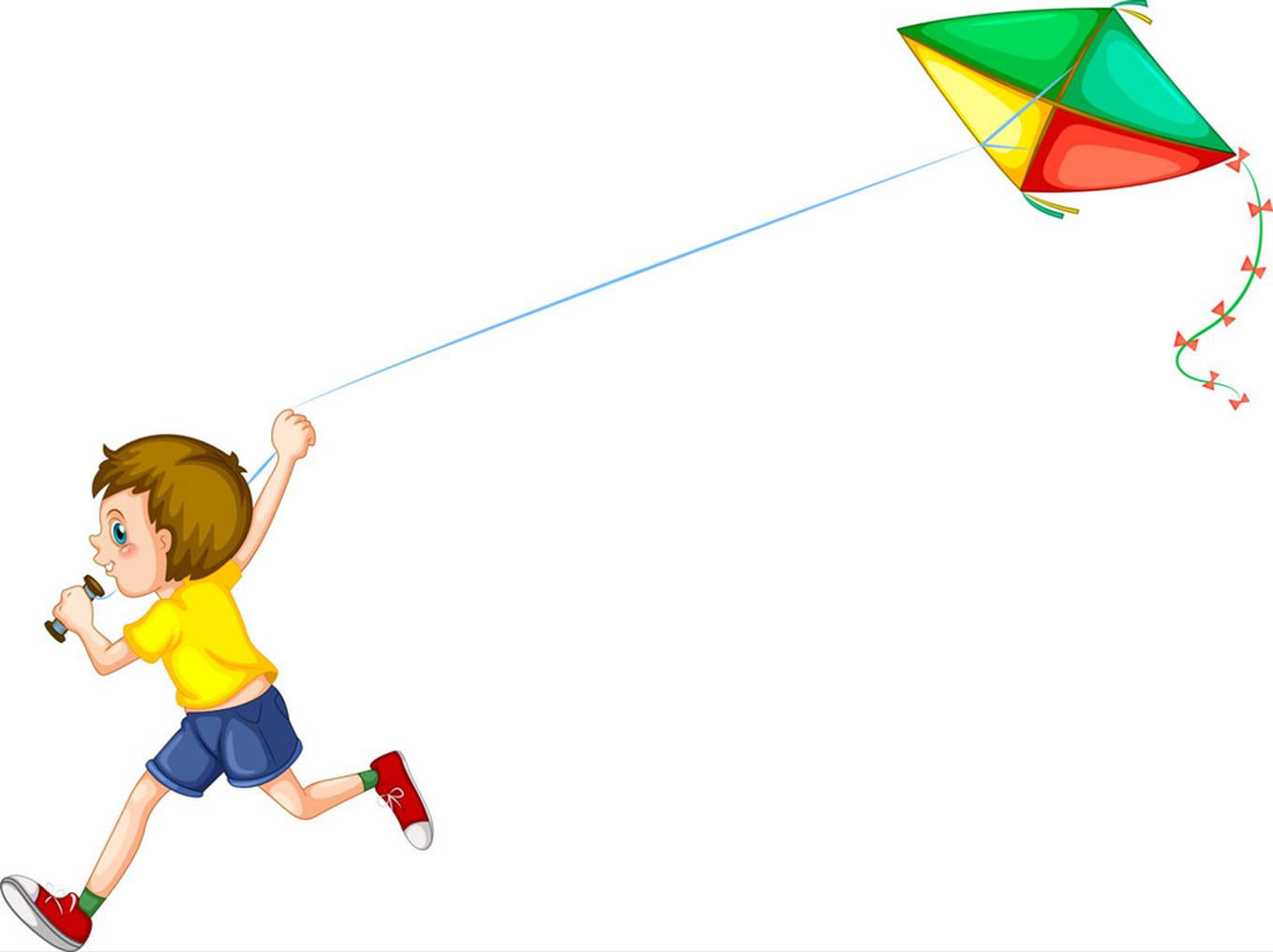 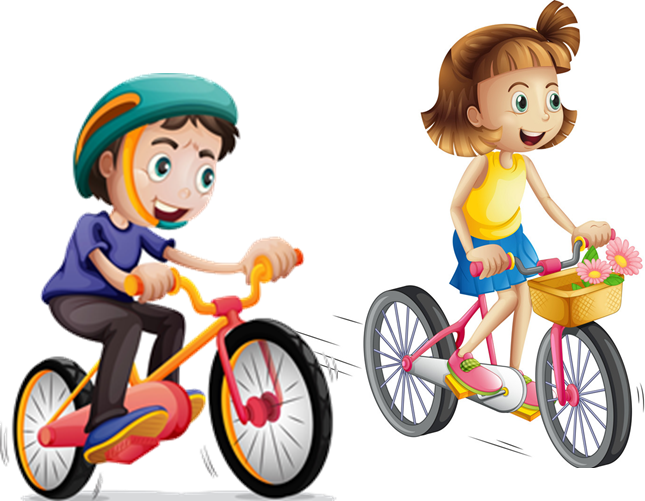 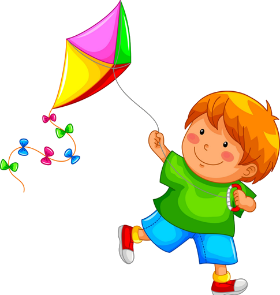 cycling
flying kites
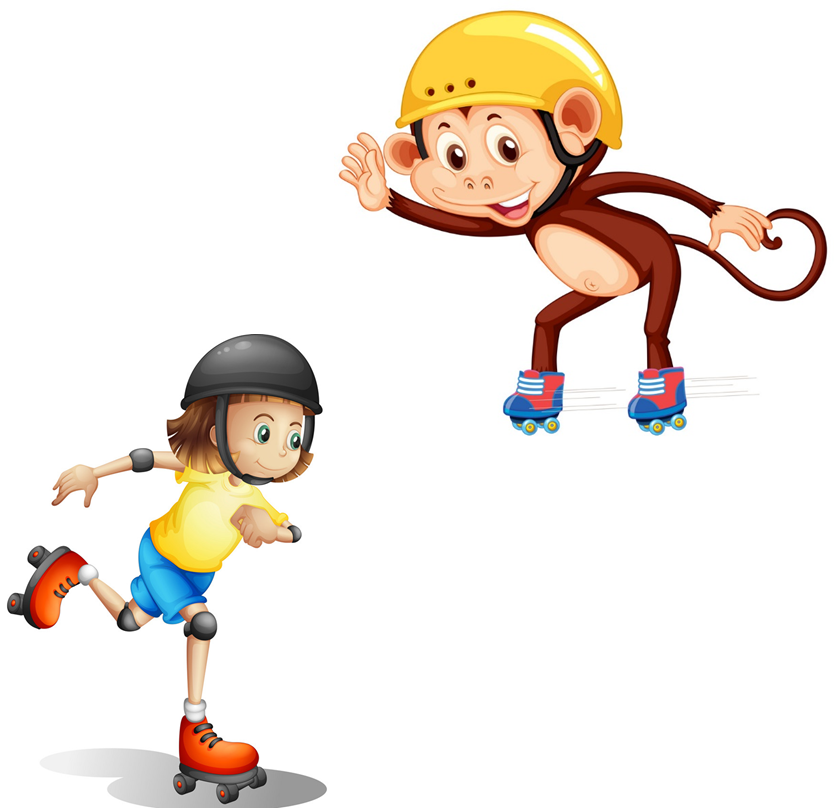 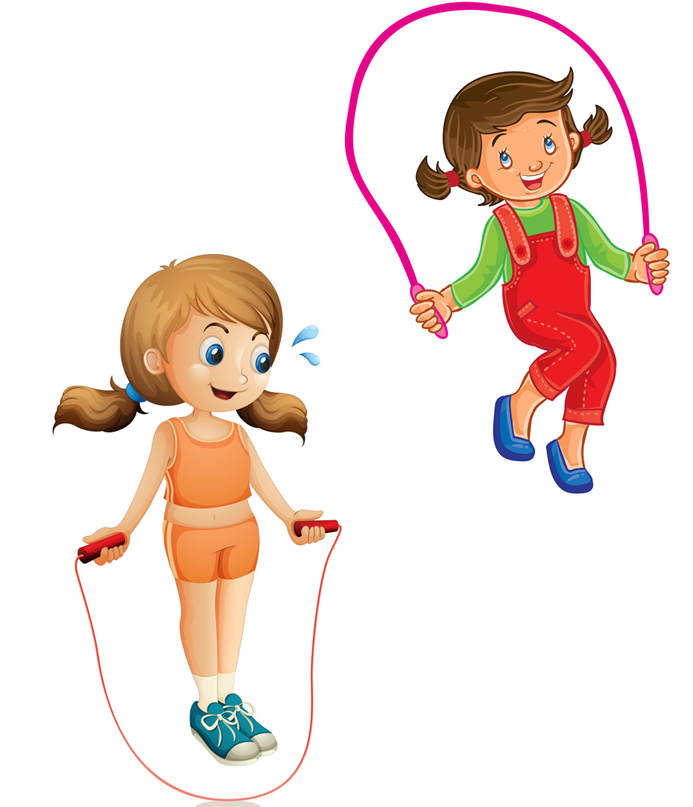 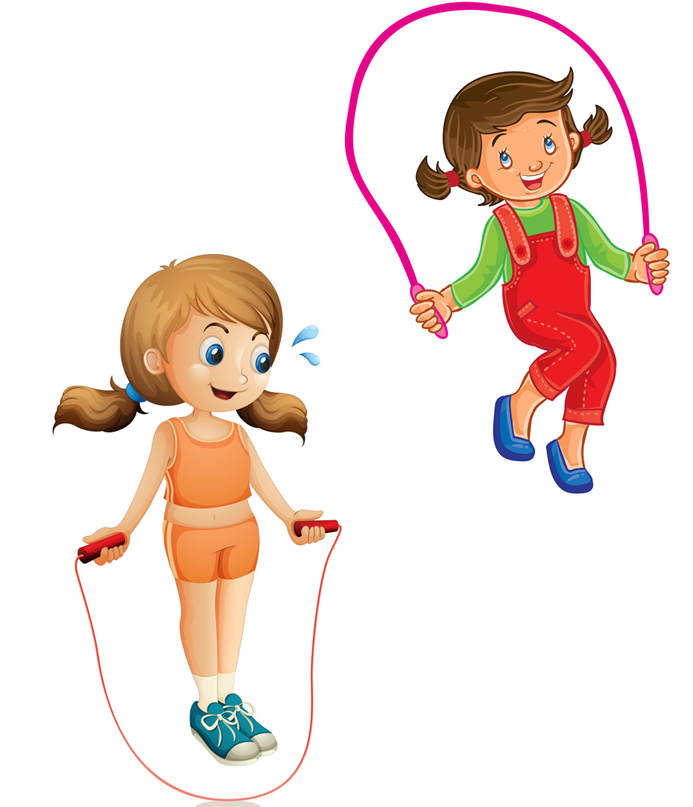 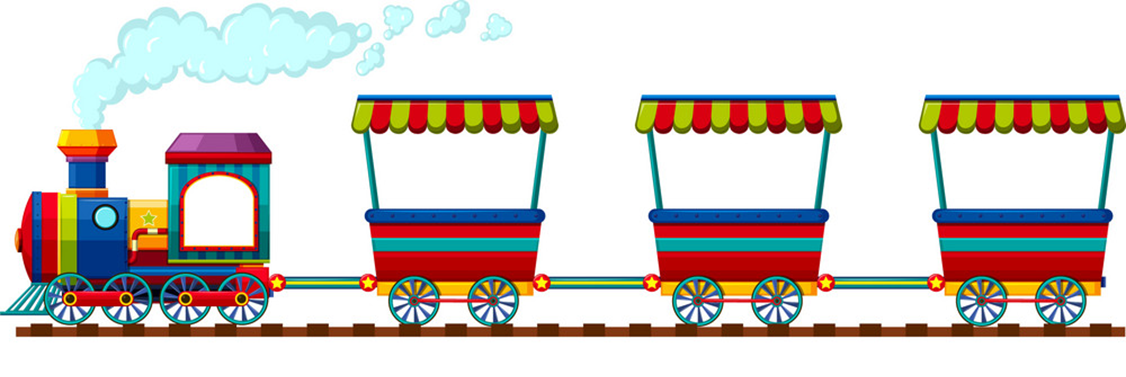 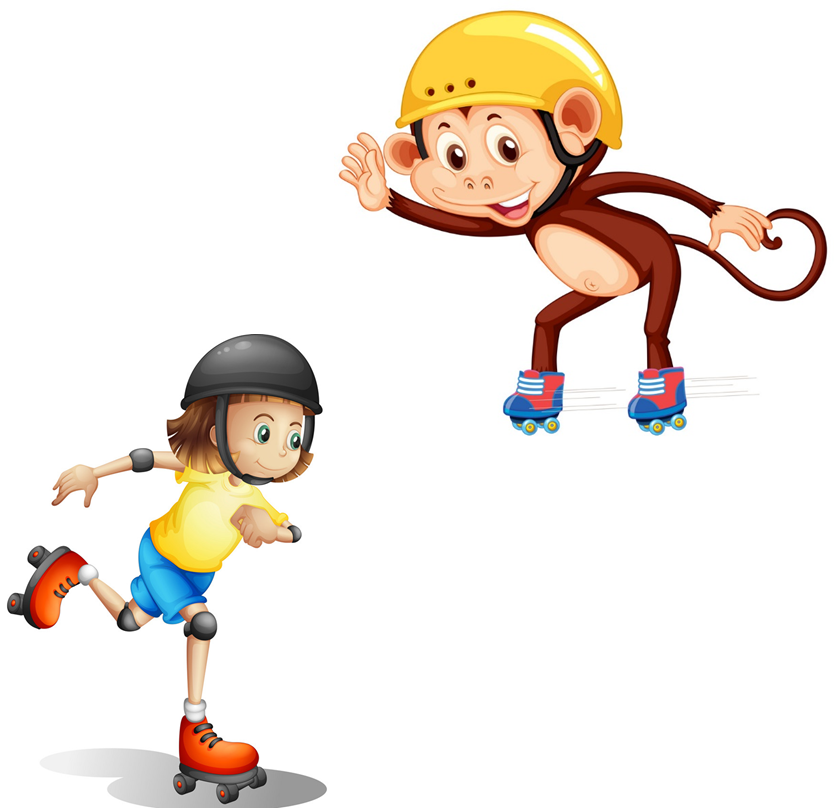 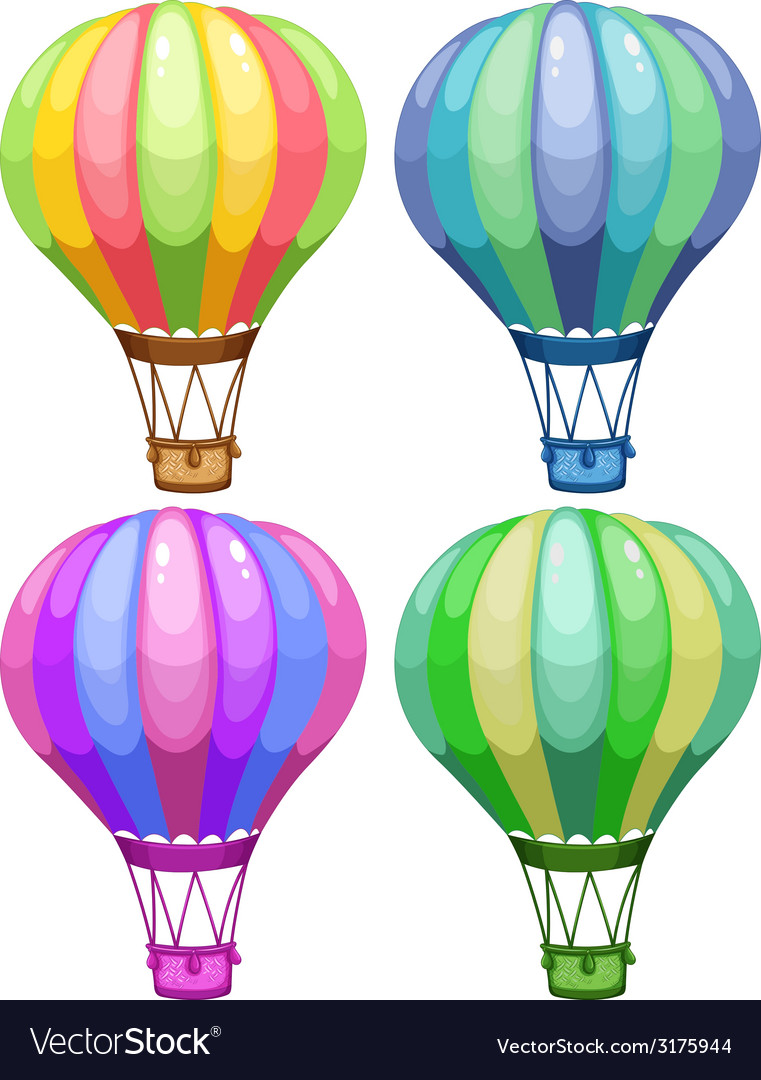 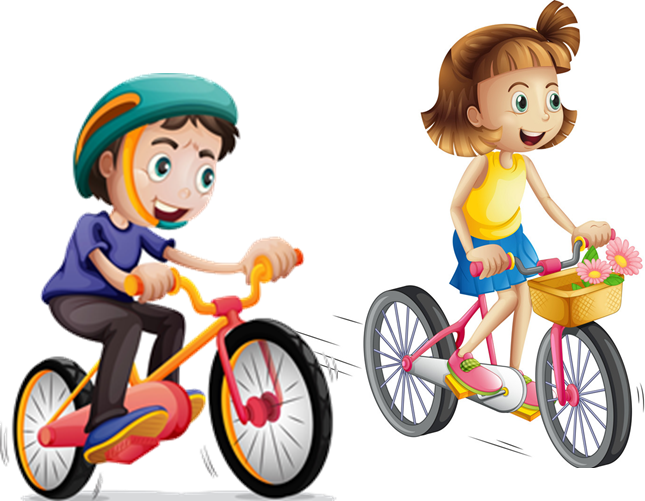 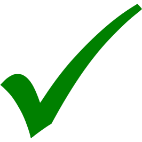 skipping
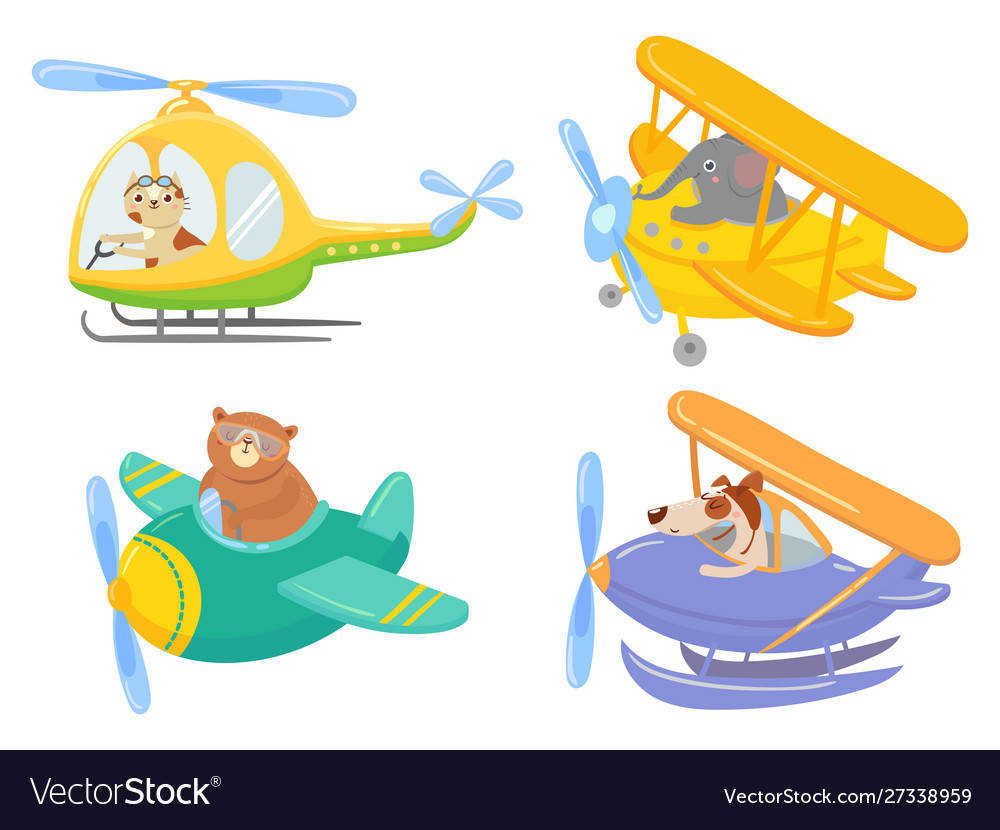 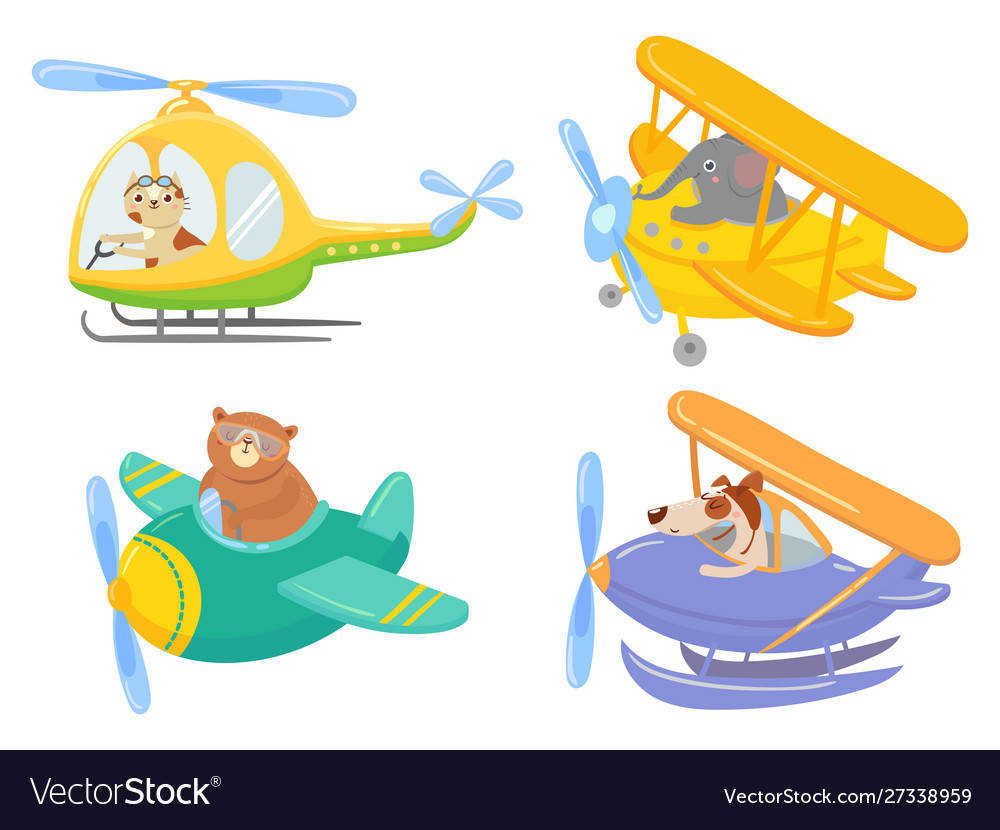 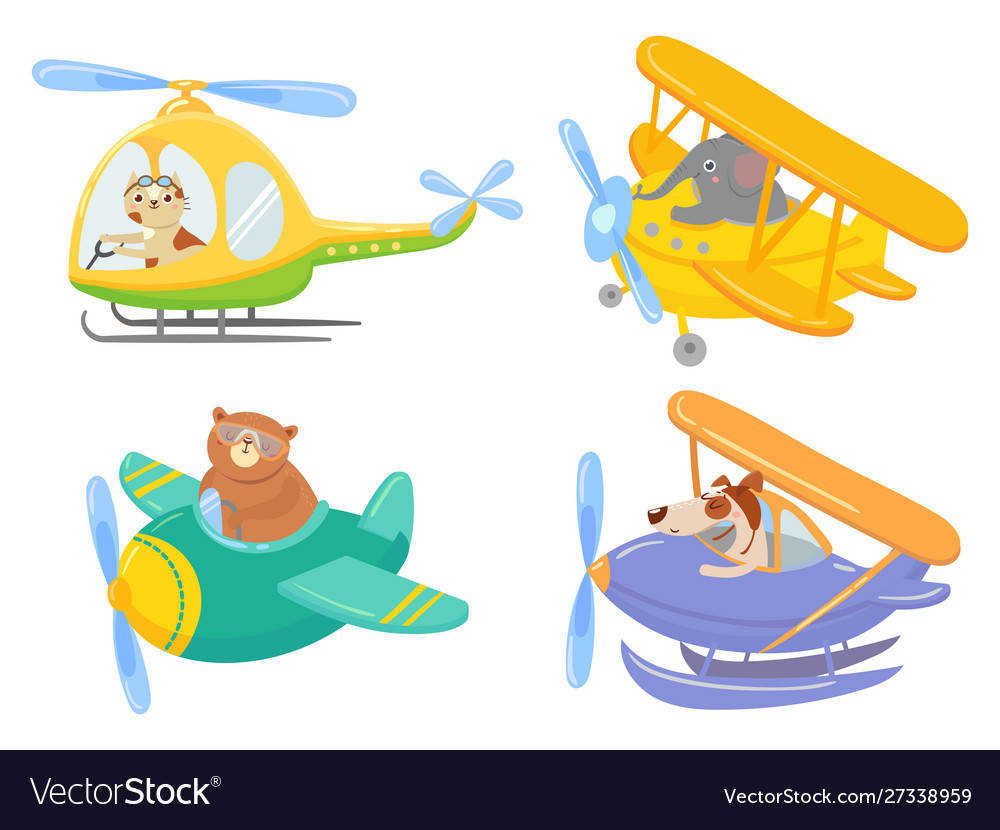 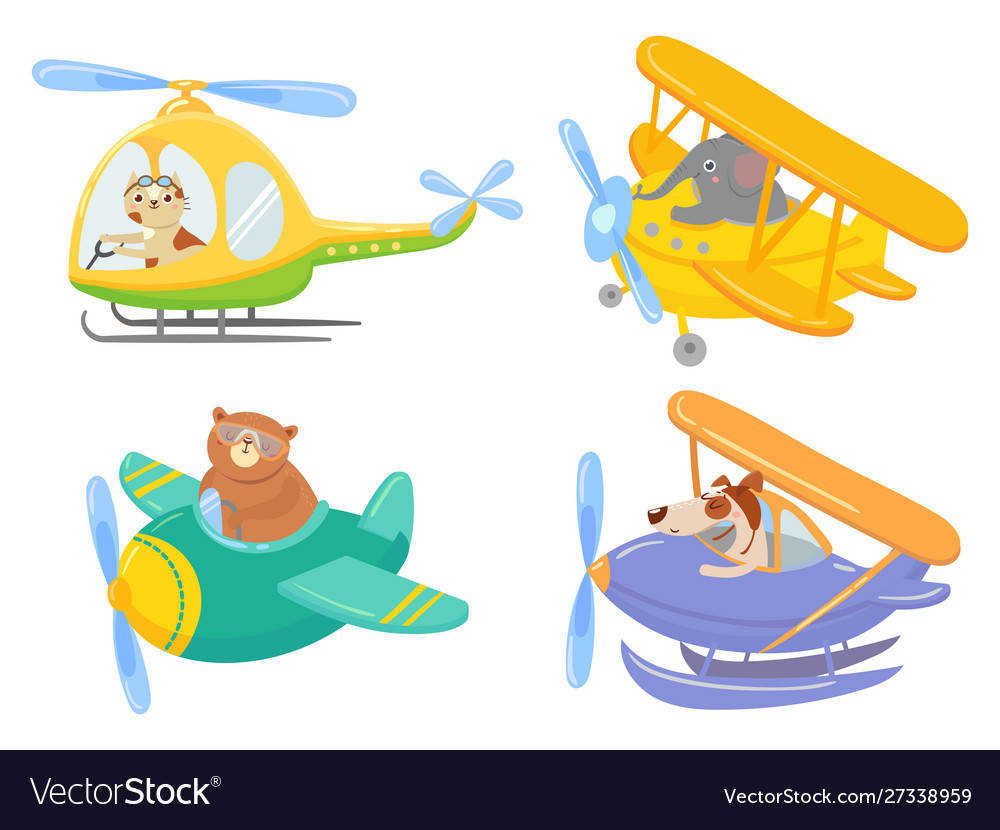 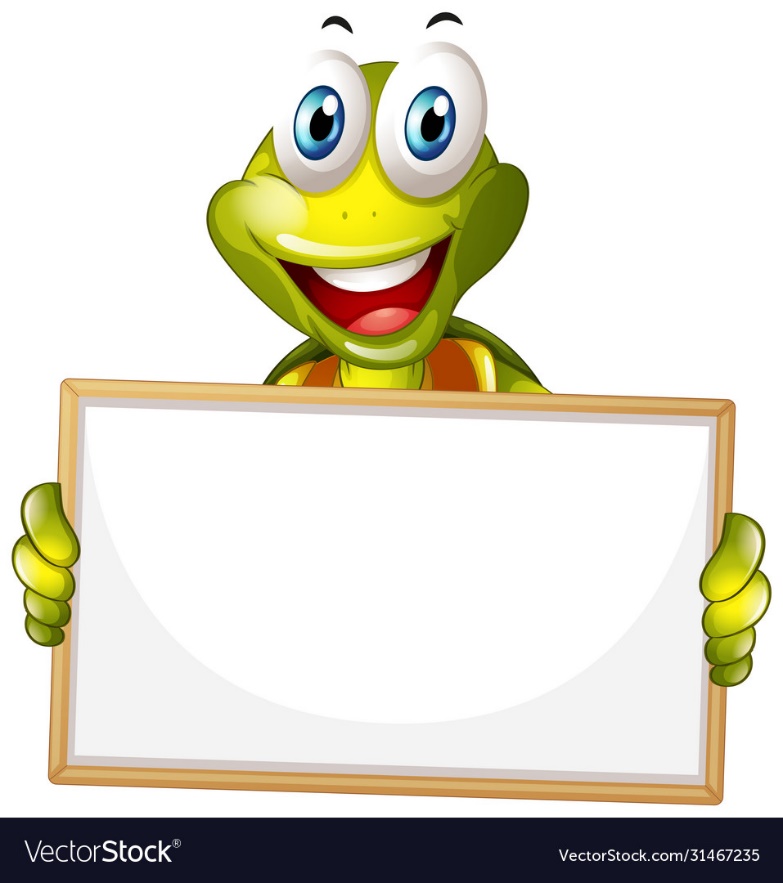 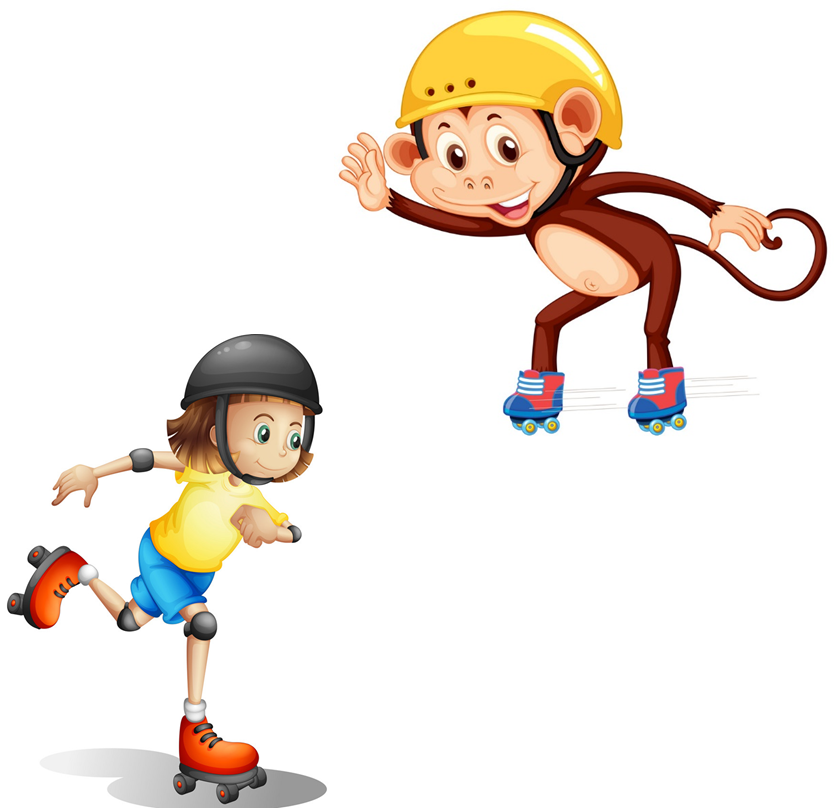 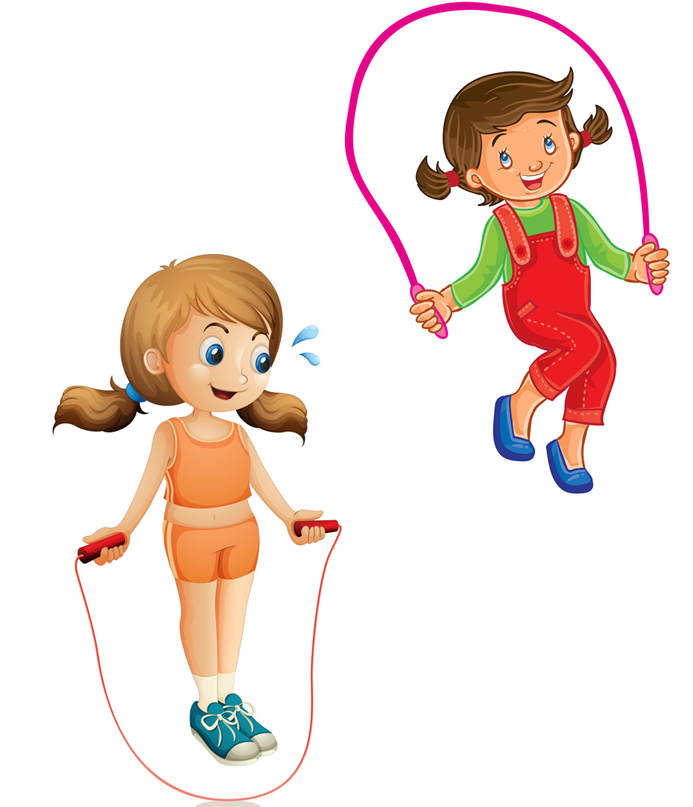 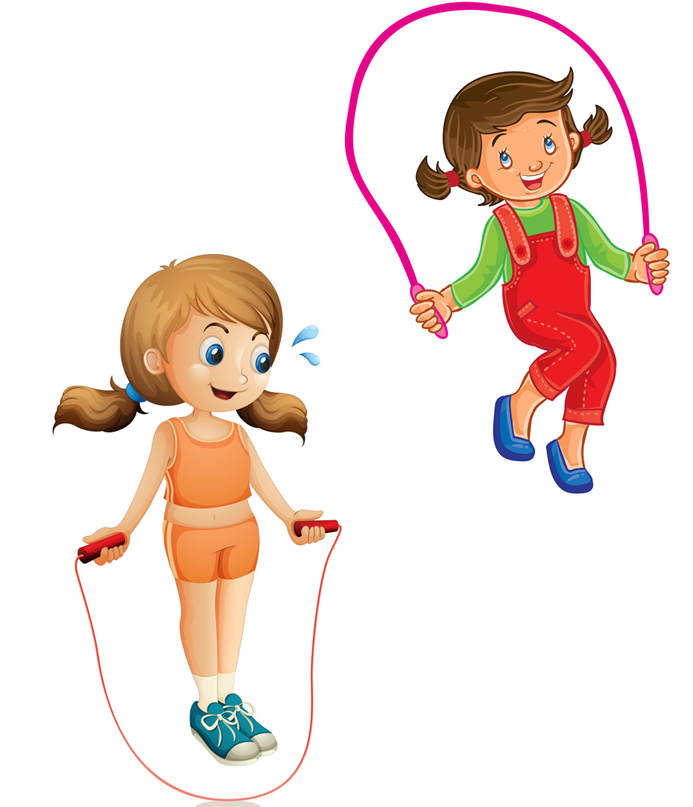 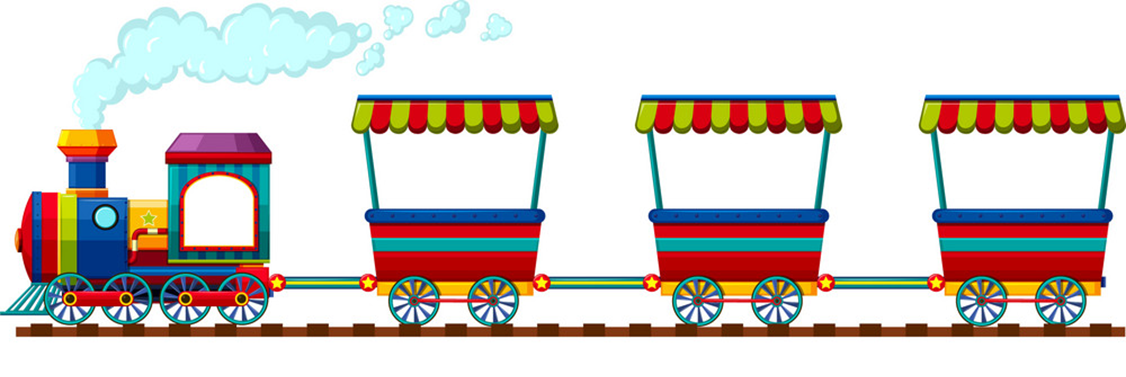 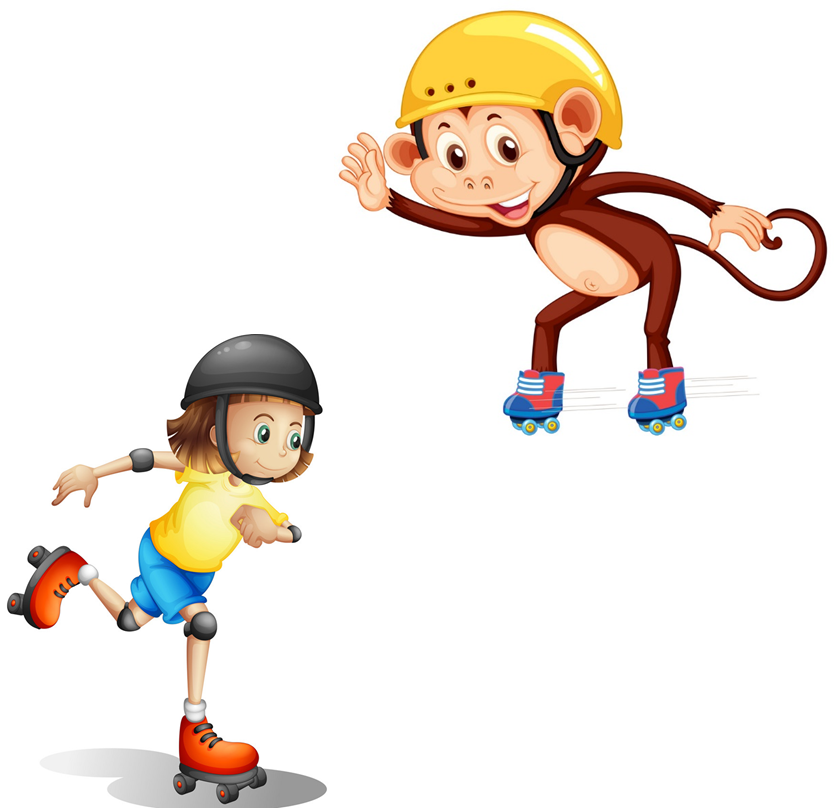 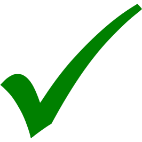 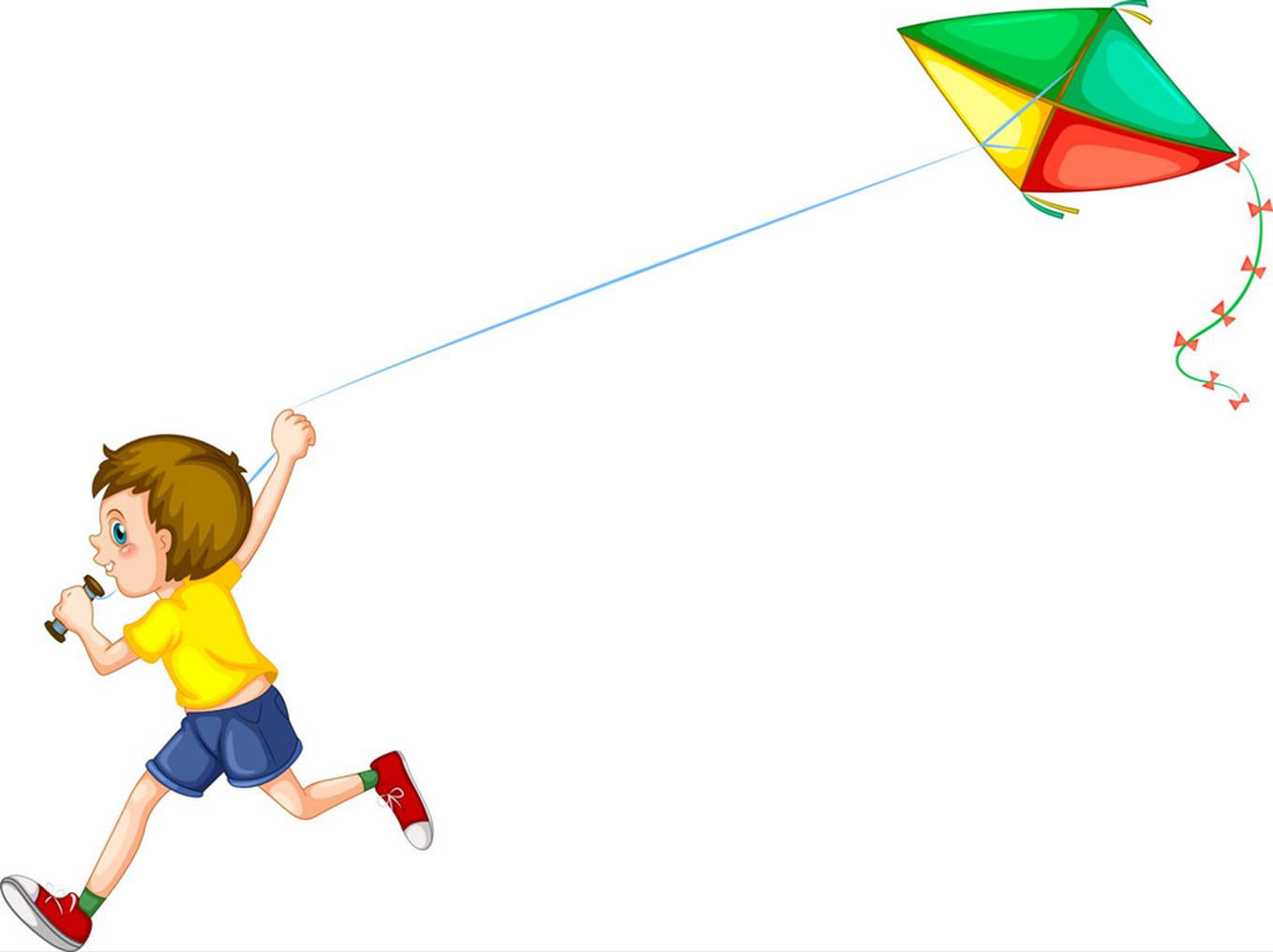 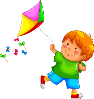 flying kites
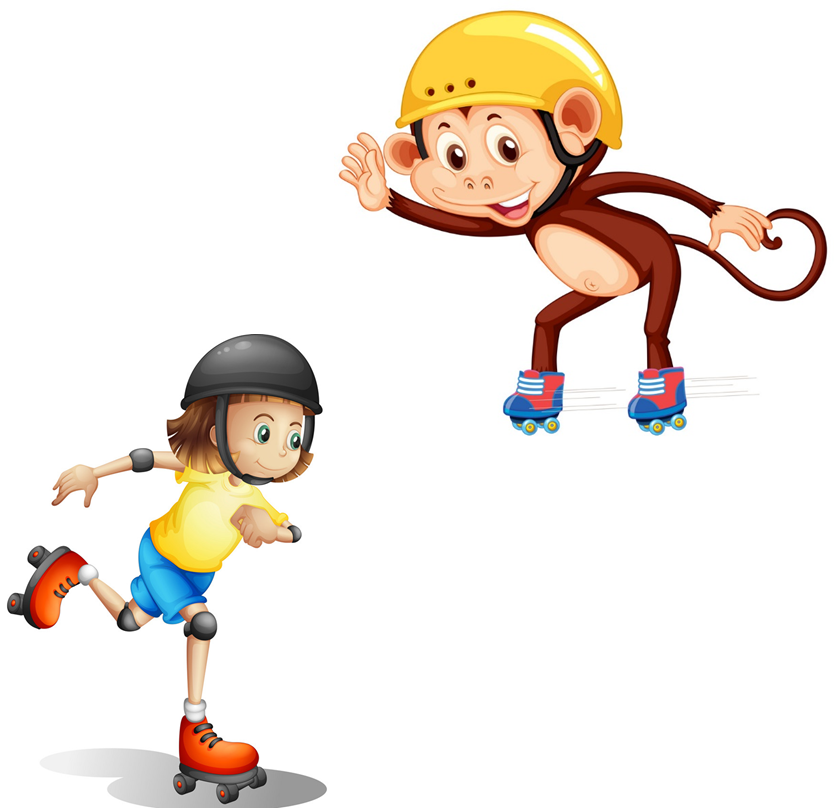 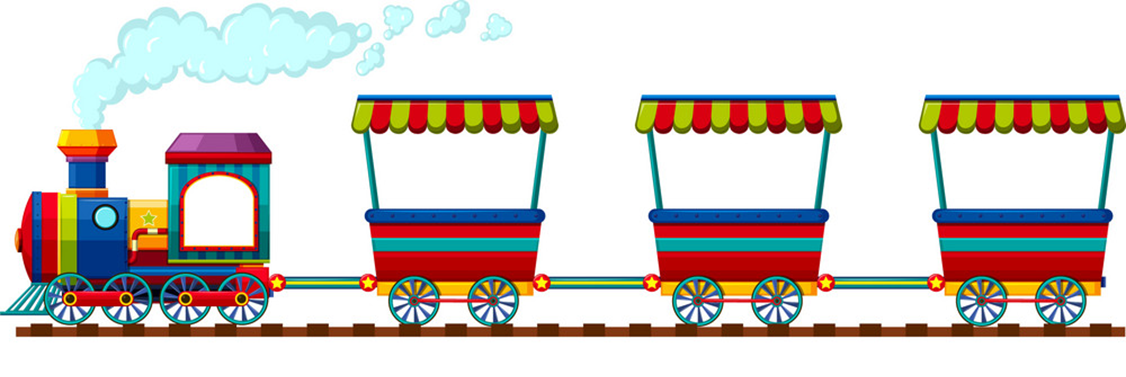 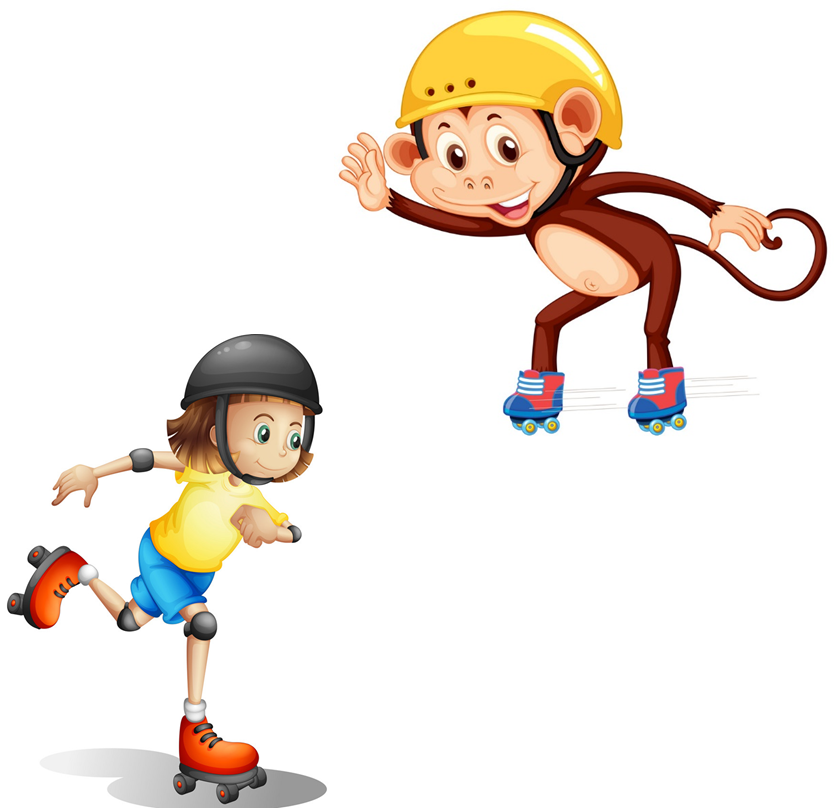 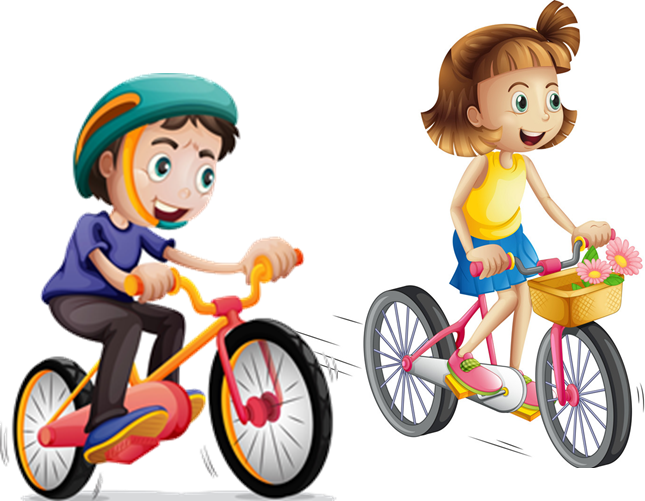 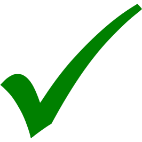 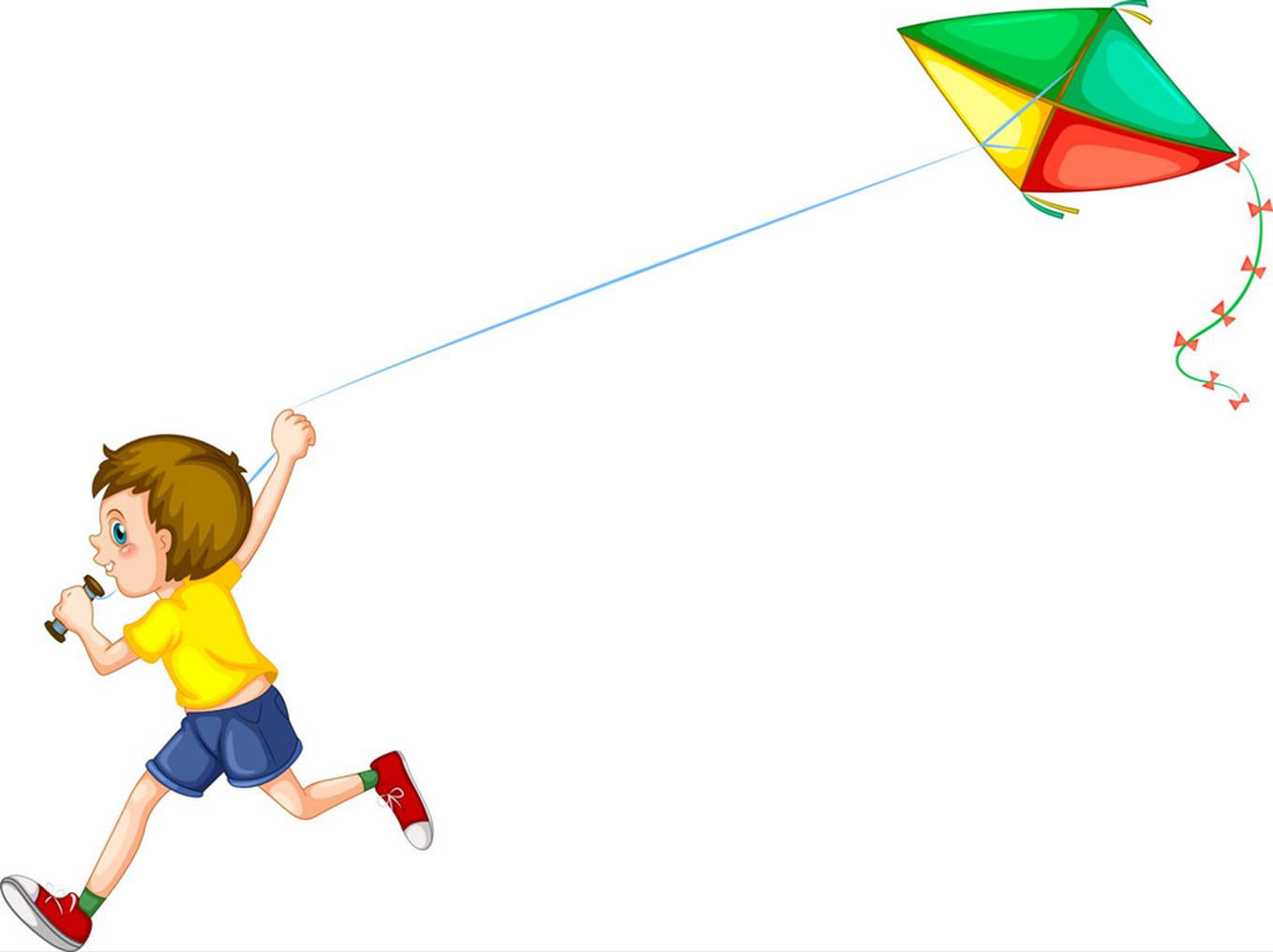 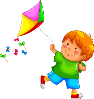 skating
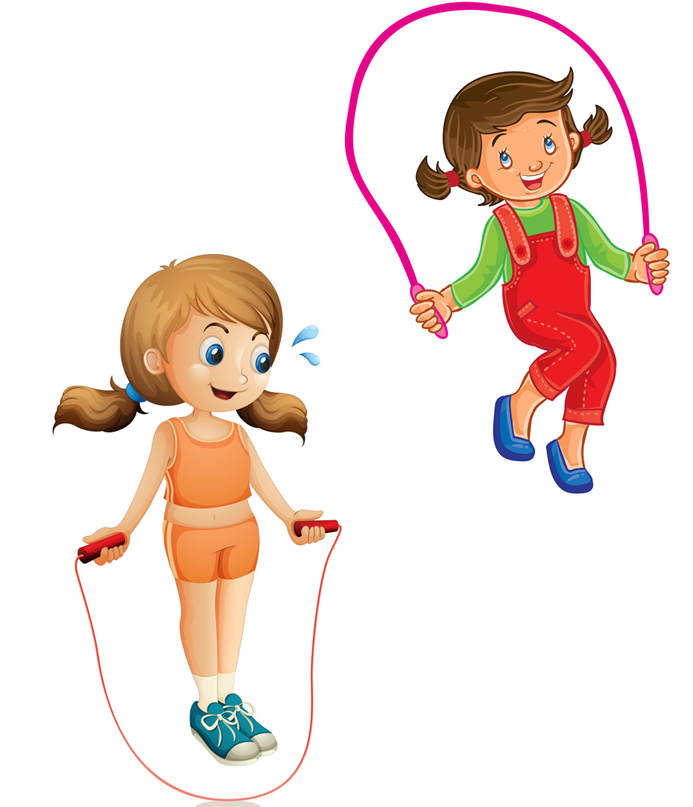 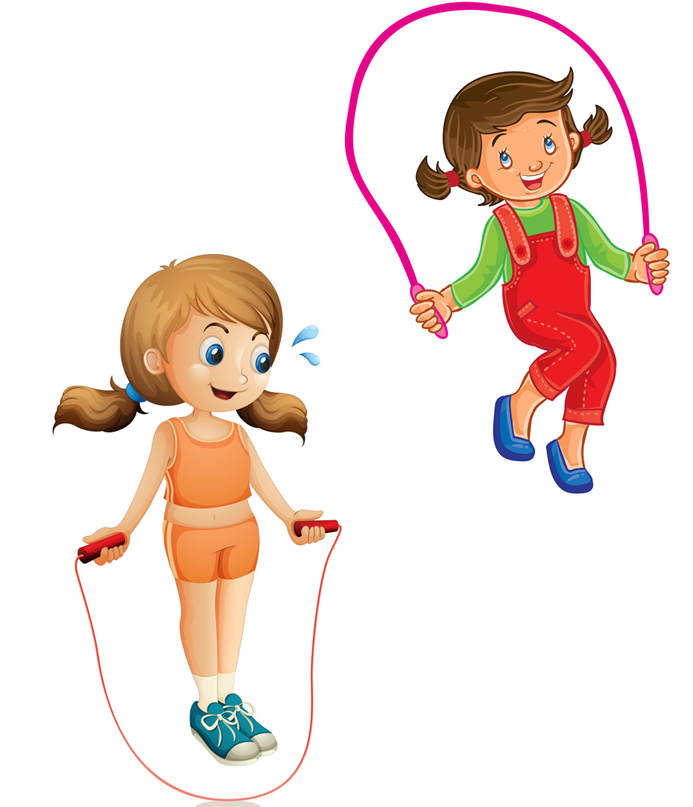 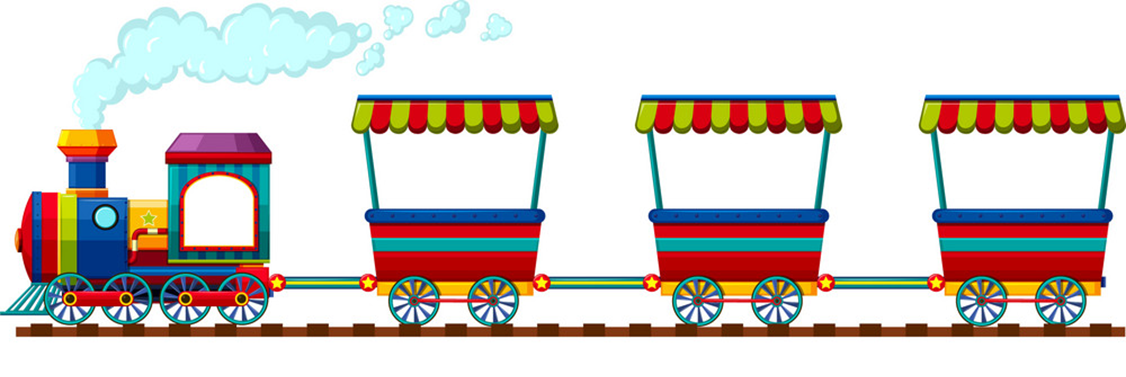 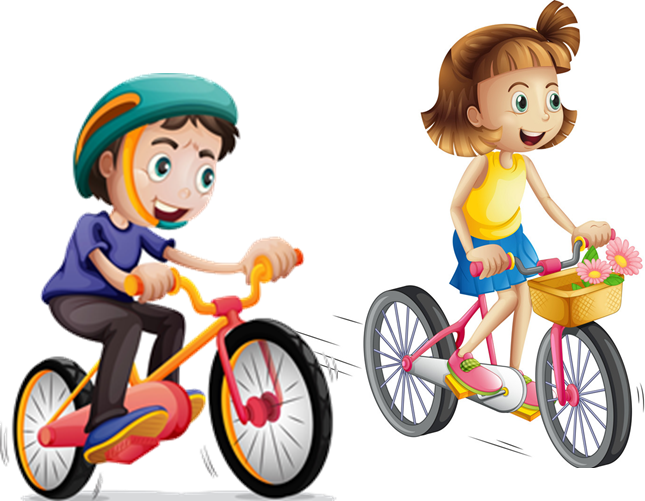 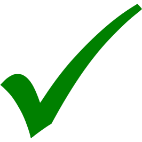 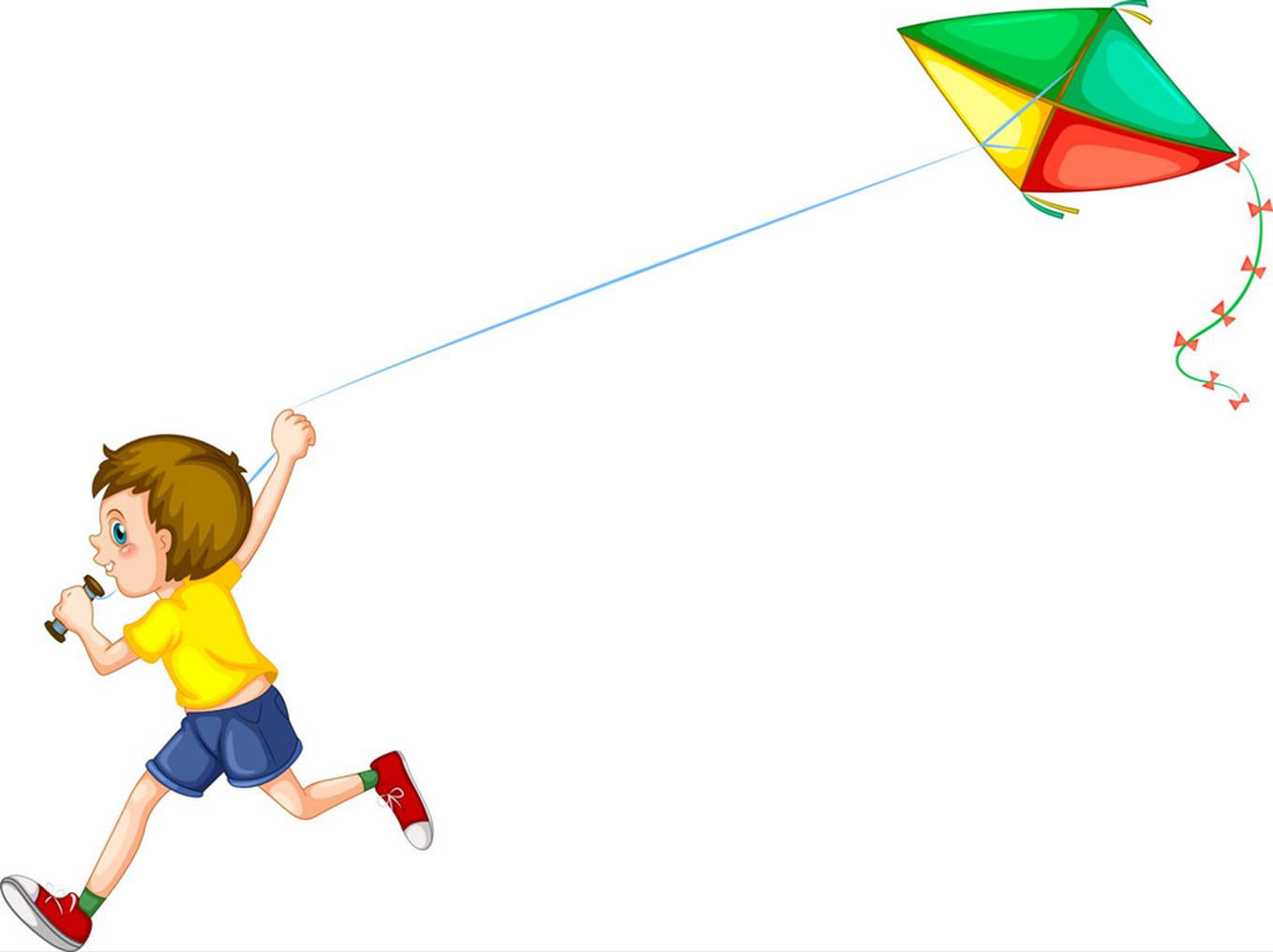 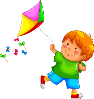 cycling
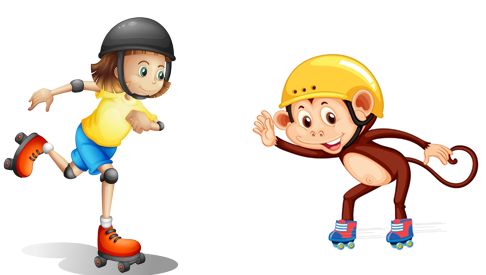 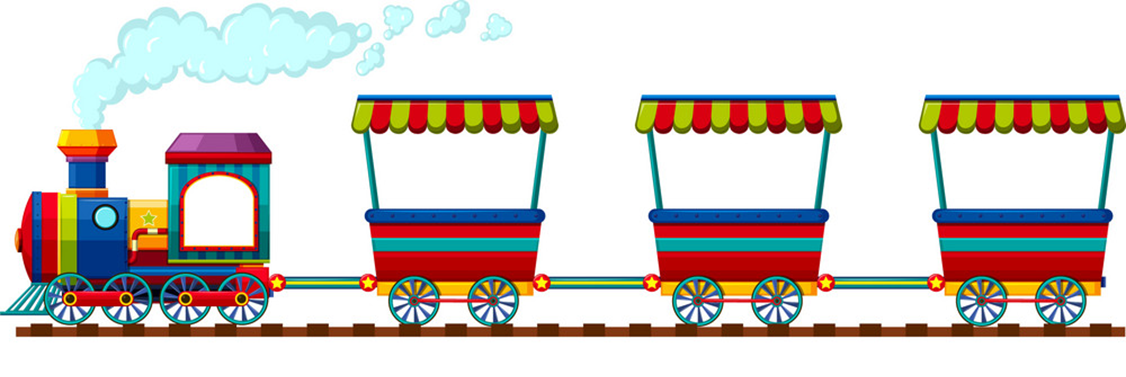 skating
flying kites
cycling
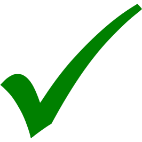 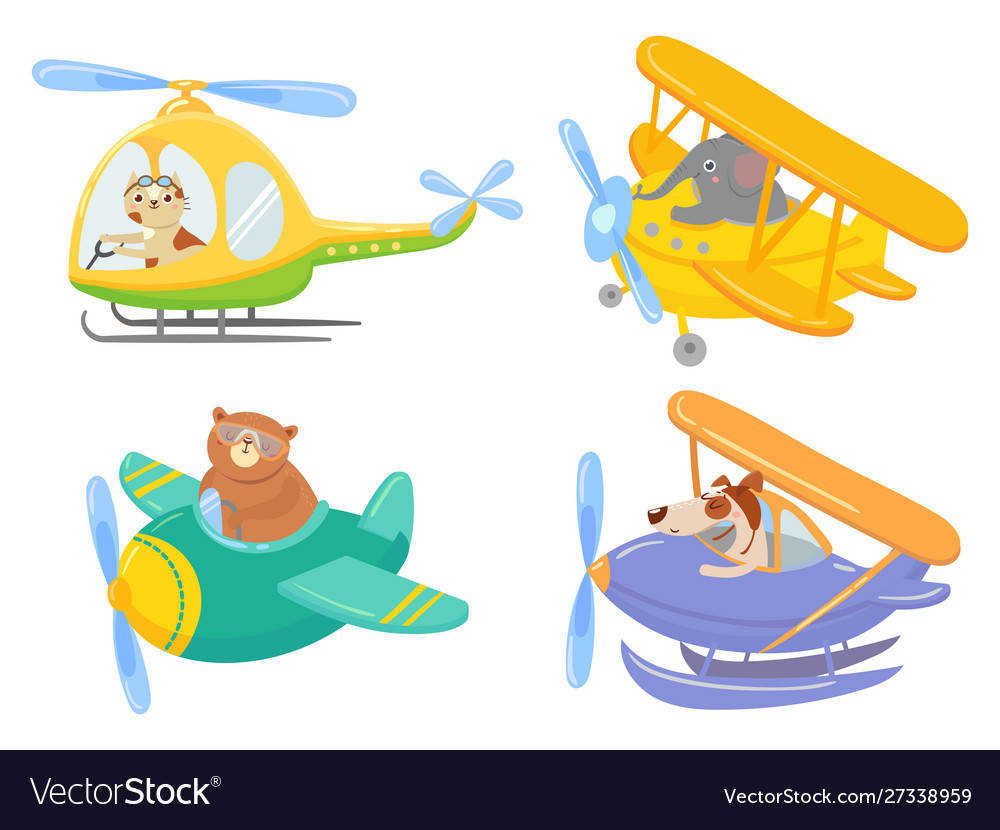 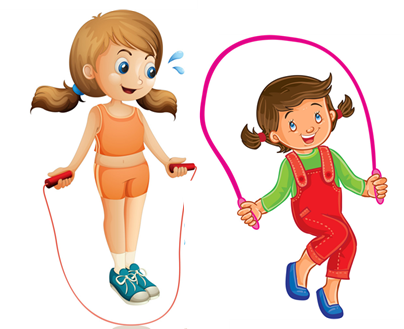 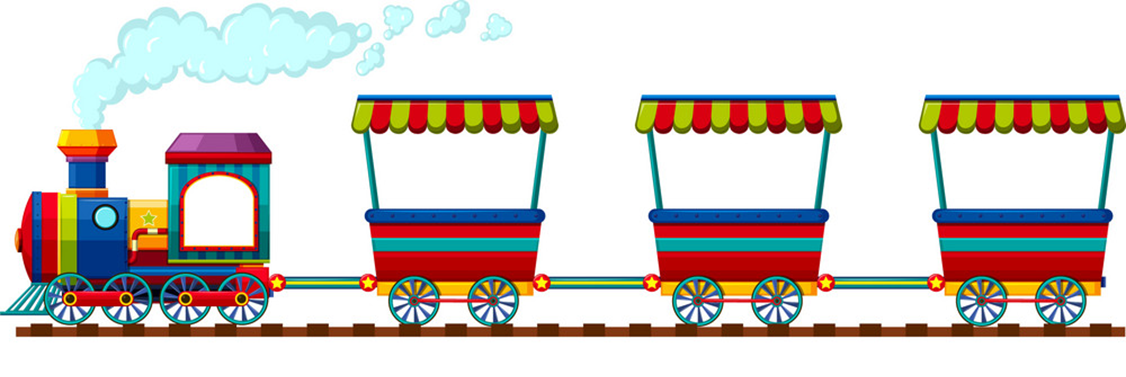 skipping
skating
skating
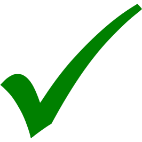 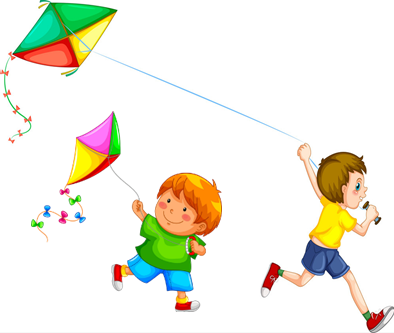 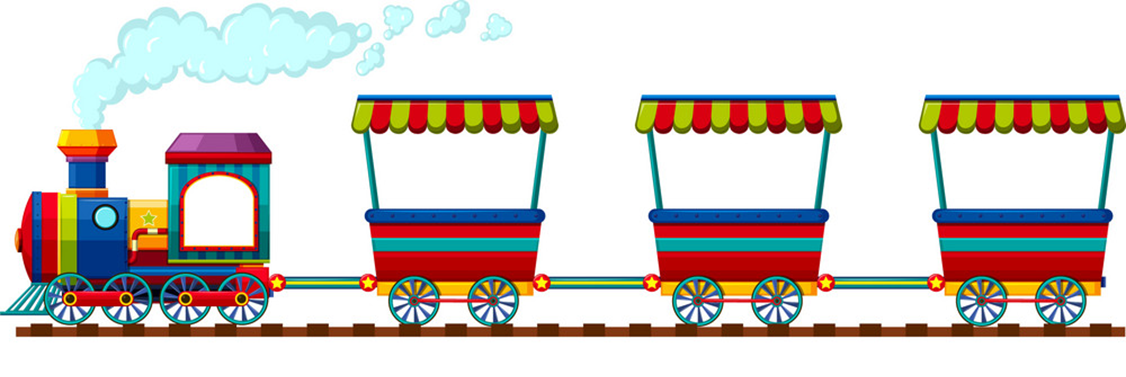 skipping
flying kites
cycling
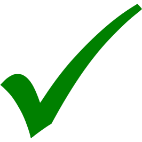 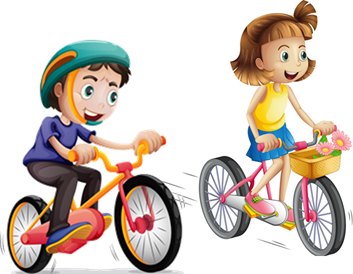 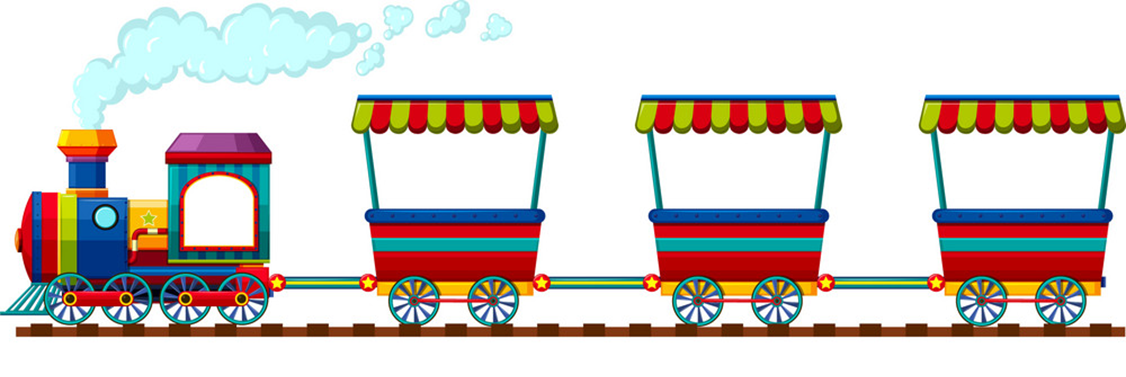 cycling
skipping
flying kites
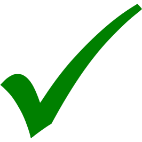 Grammar
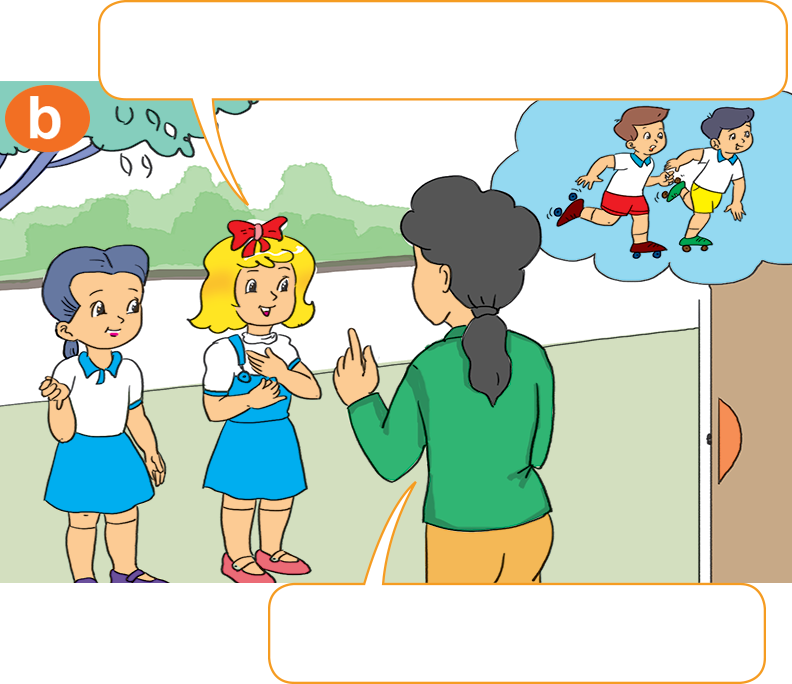 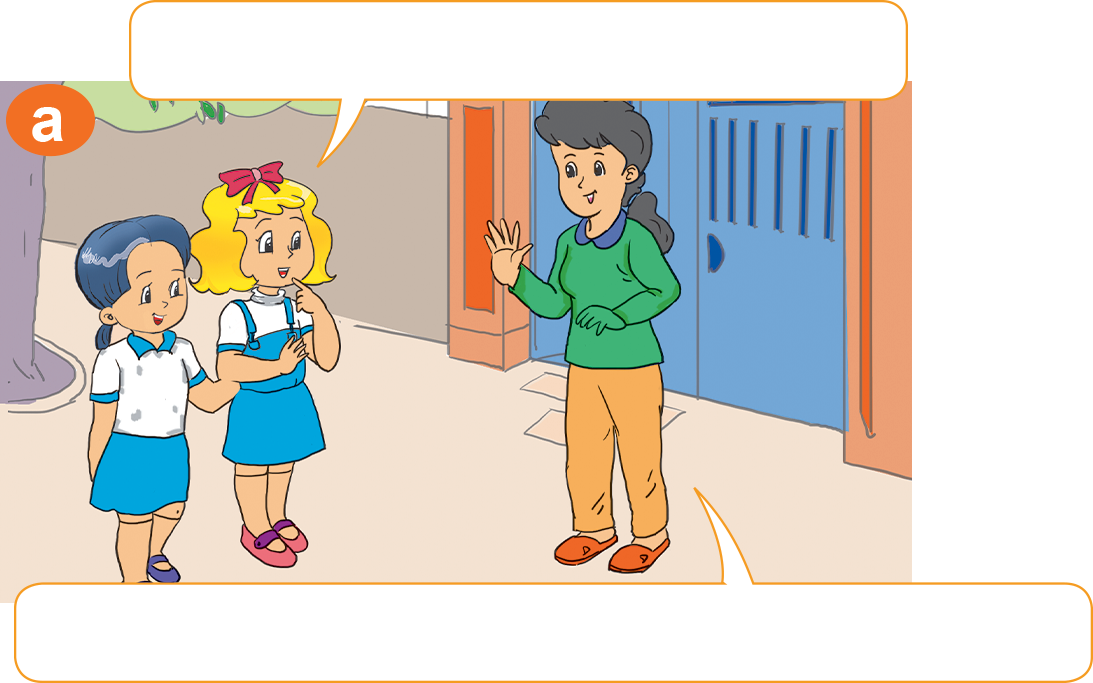 1. Look, listen and repeat
What are they doing?
Are Nam and Quan here?
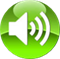 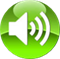 They're skating.
No, they aren't. They're in the park.
2. Point and say
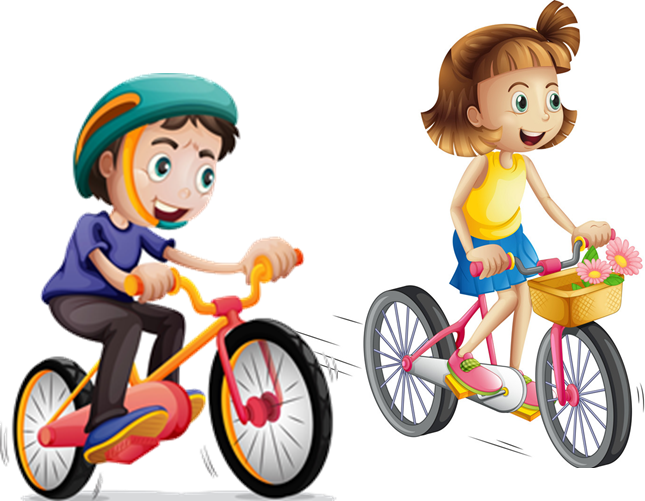 What are they doing?
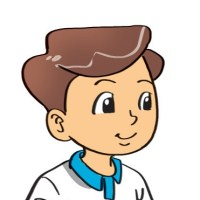 cycling
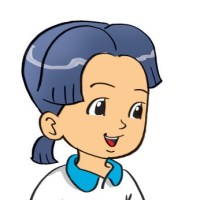 They’re _____________.
2. Point and say
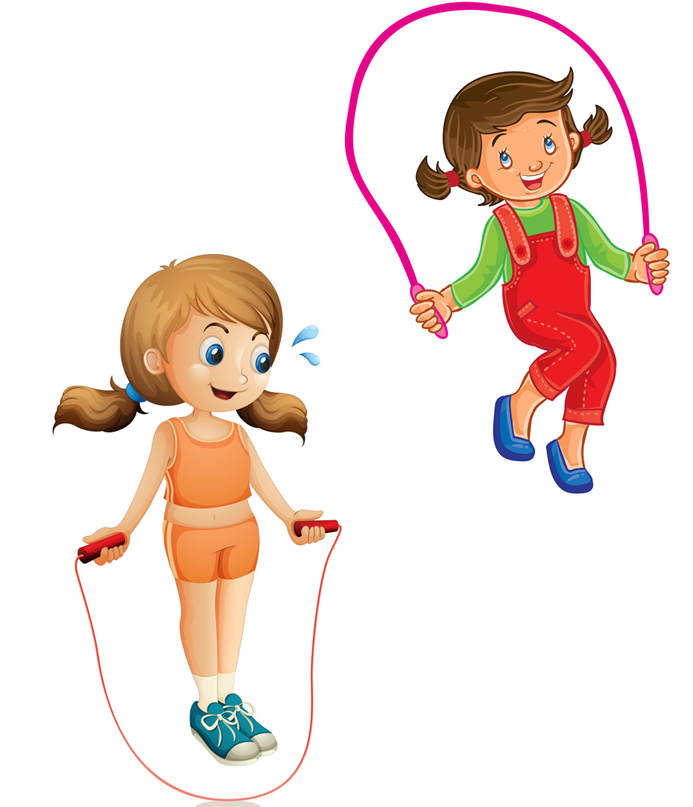 What are they doing?
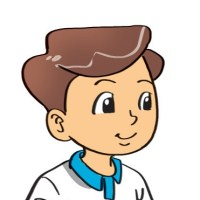 skipping
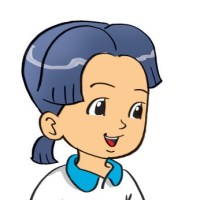 They’re _____________.
2. Point and say
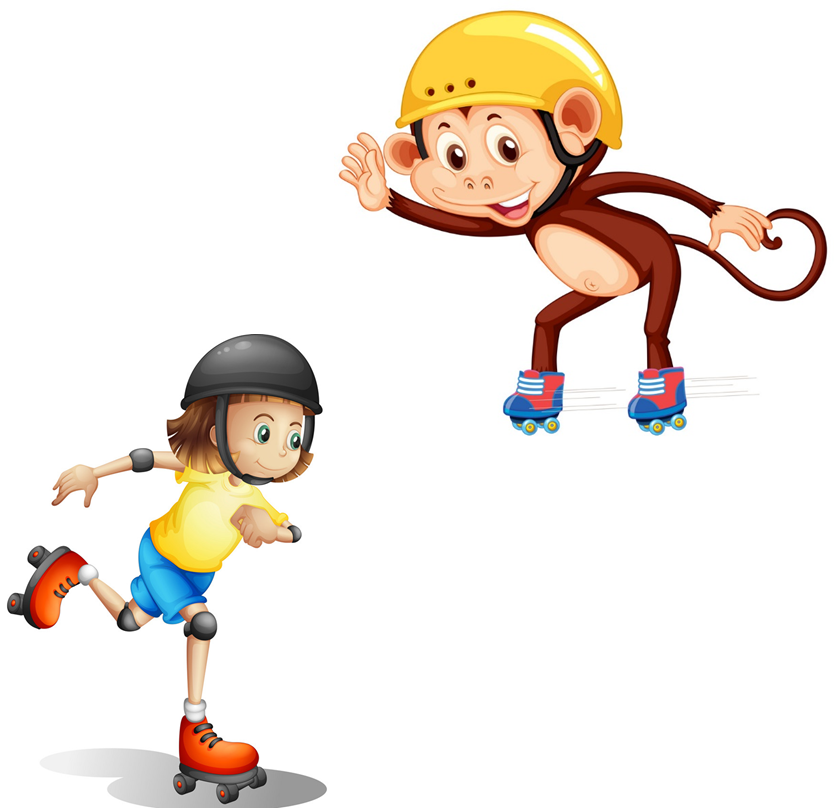 What are they doing?
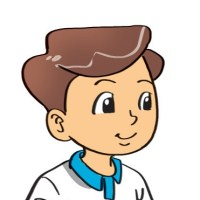 skating
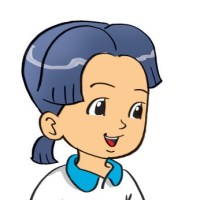 They’re _____________.
2. Point and say
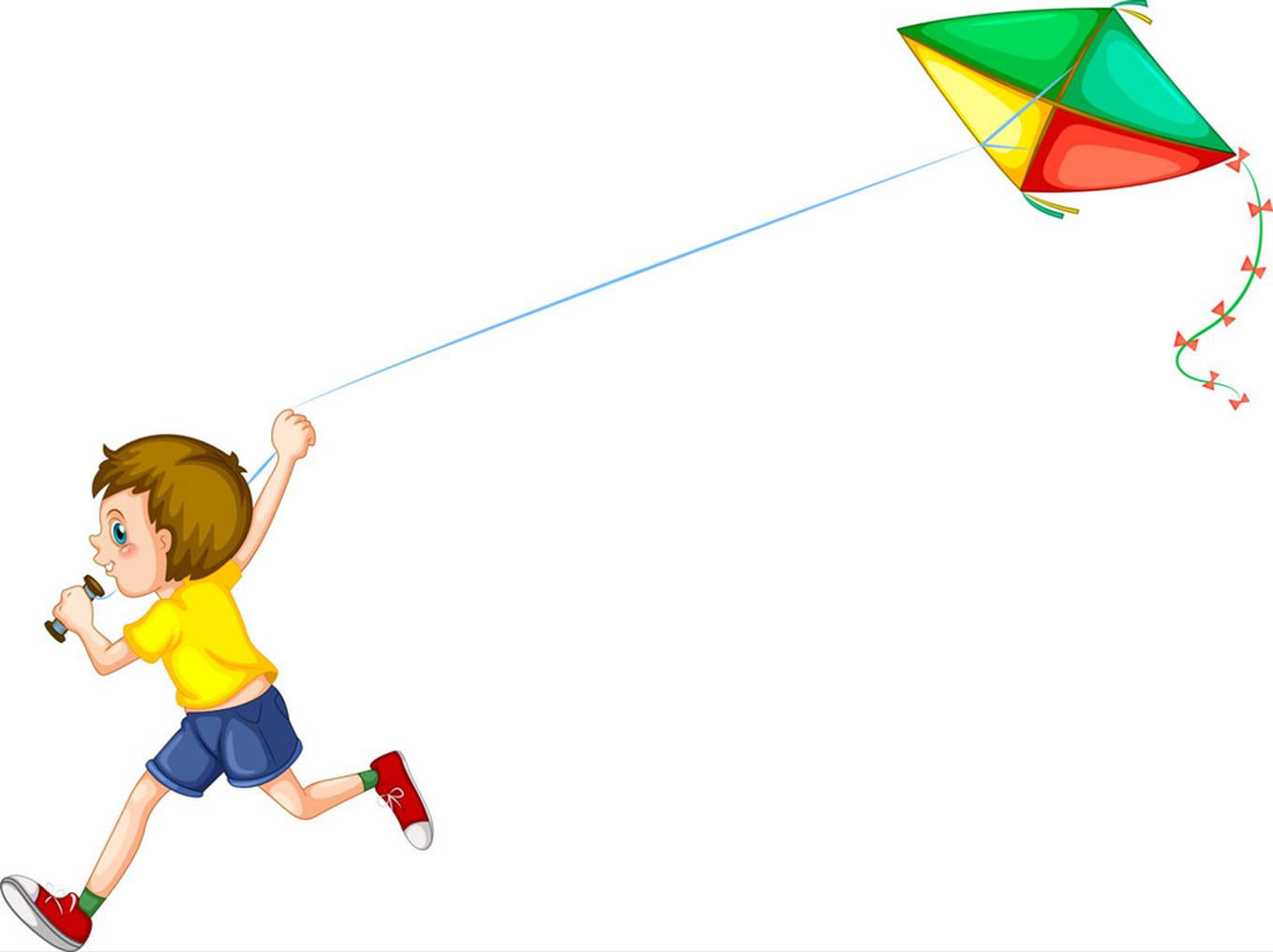 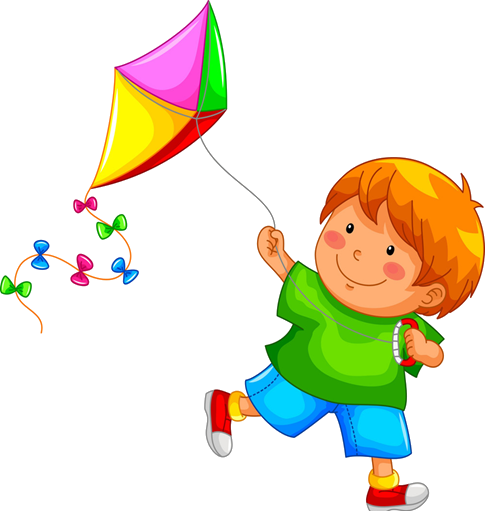 What are they doing?
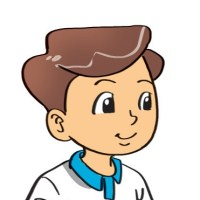 flying kites
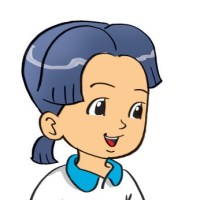 They’re _____________.
3. Let's talk
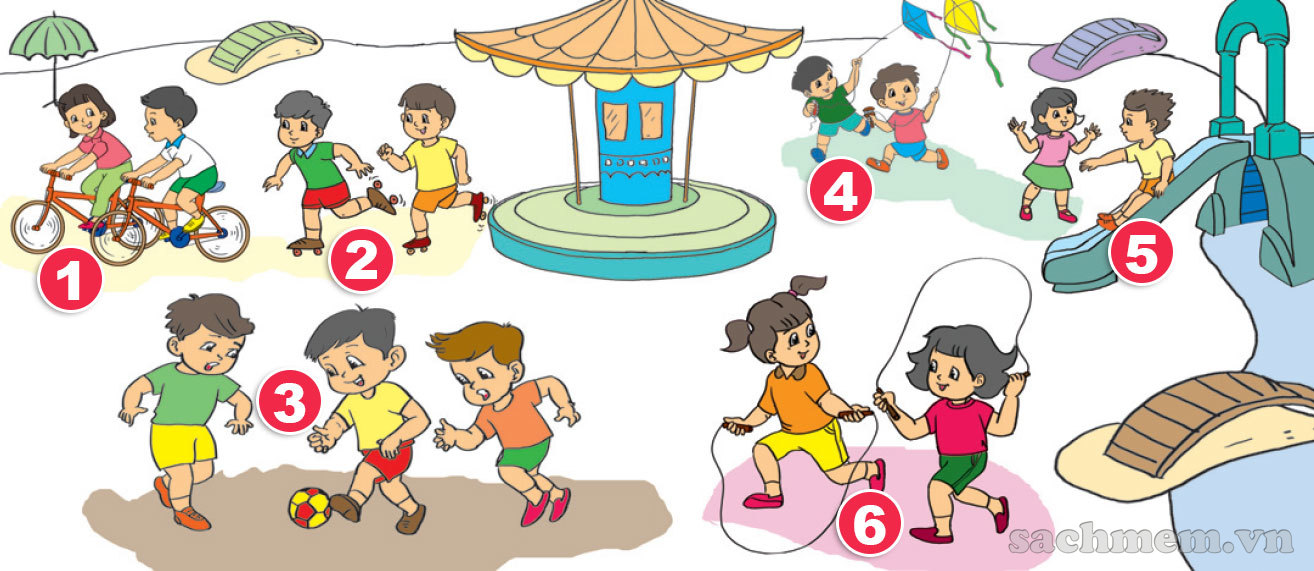 What are they doing?
They’re _____________.
4. Listen and tick
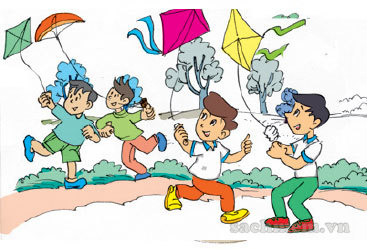 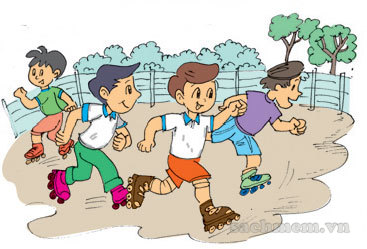 a
b
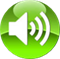 1
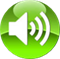 ✔
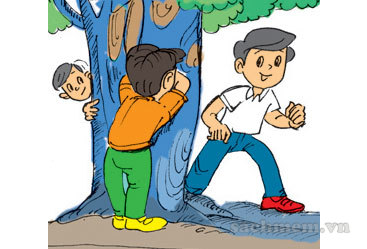 a
b
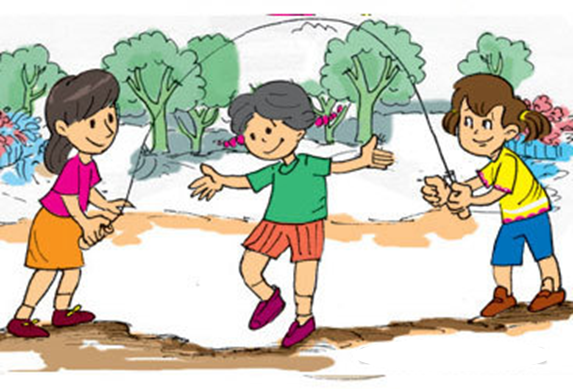 2
✔
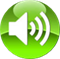 5. Read and write
My name is Phong. Today I am in the park with my friends. We are doing sports and playing games. Some of the boys and I are playing football. Some of the girls are skipping. My friend Mai is cycling. Nam and Quan are flying kites. We are happy in the park.
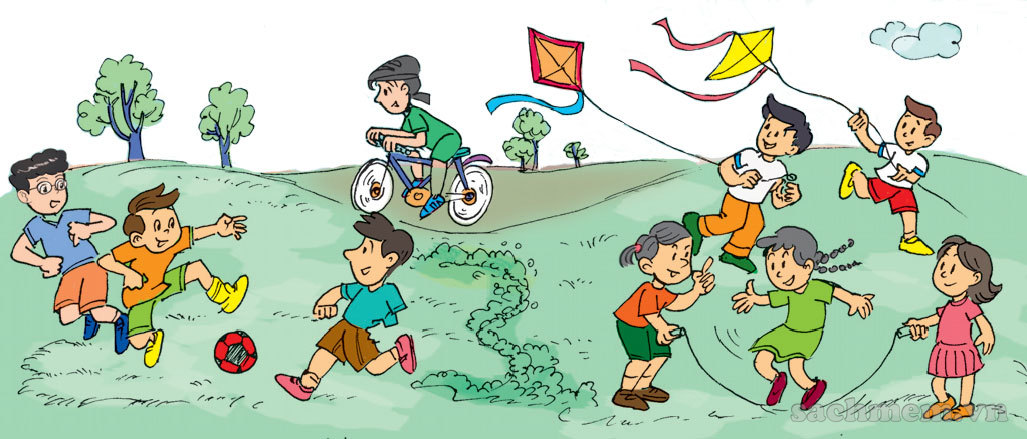 1. The children are in the park.
2. Some of the boys are playing football.
3. Some of the girls are skipping.
4. Mai is cycling.
5. Nam and Quan are flying kites.
________________.
_____________________.
________________.
________________.
________________.
Model sentence
What are they doing?
They’re _____________.
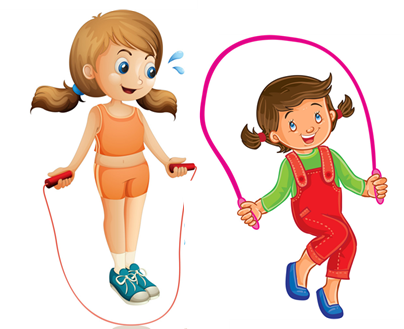 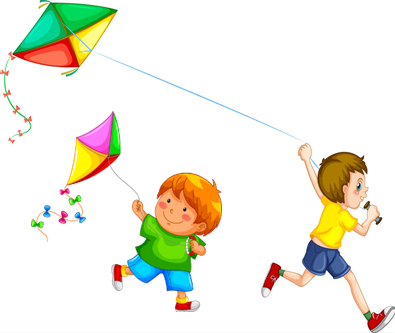 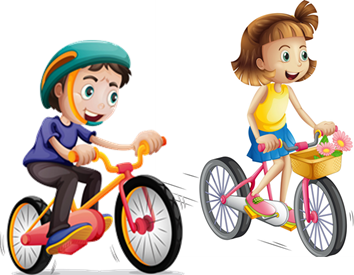 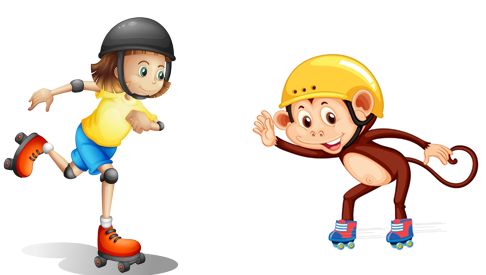 skipping
flying kites
cycling
skating
6. Let's write
Where are you now?
What are you doing?
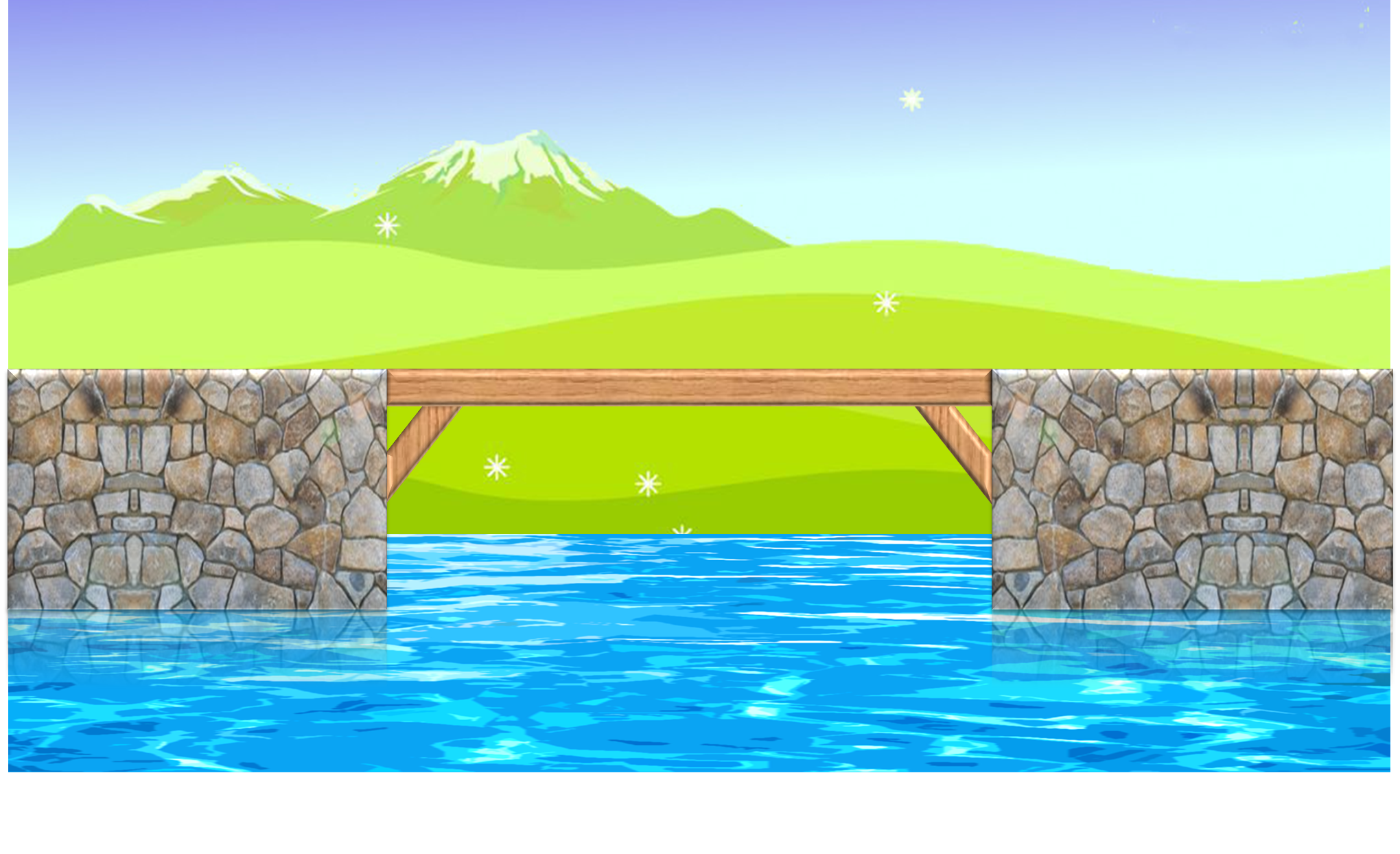 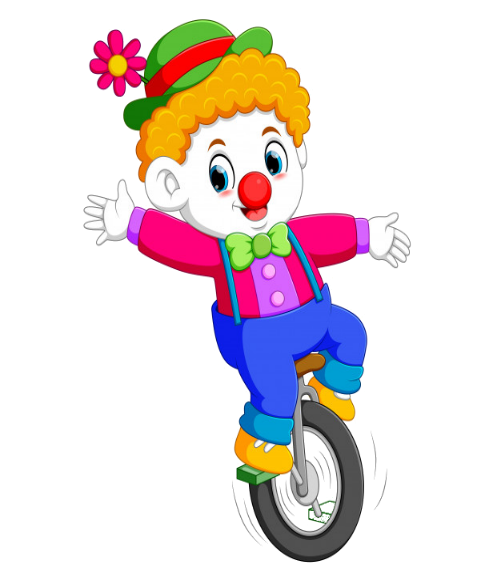 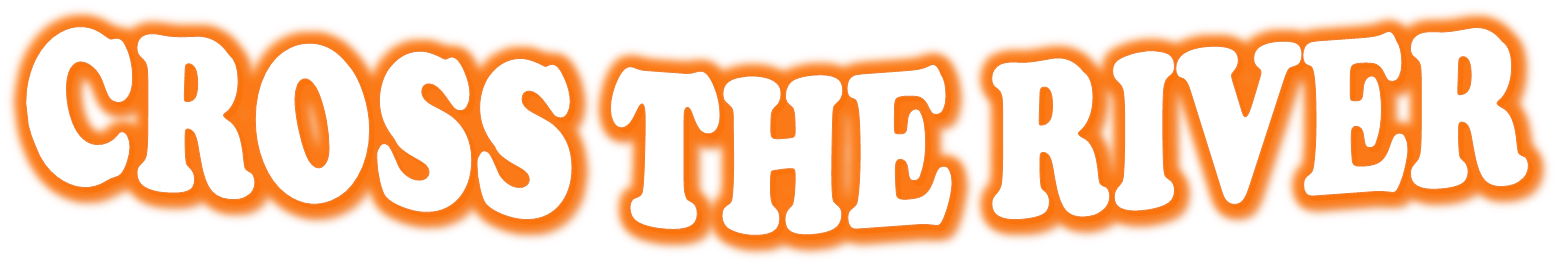 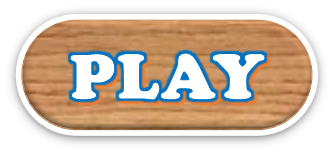 [Speaker Notes: Ms Huyền Phạm - 0936.082.789 – YOUTUBE: MsPham.  Facebook: Dạy và học cùng công nghệ.]
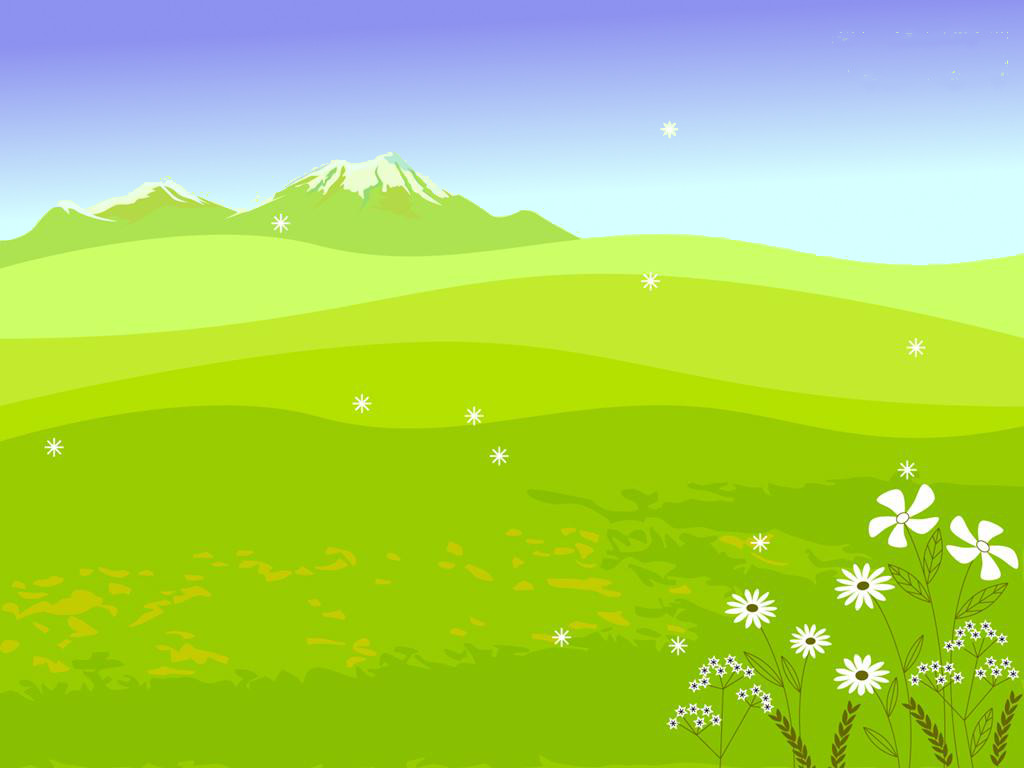 What are 
                they doing?
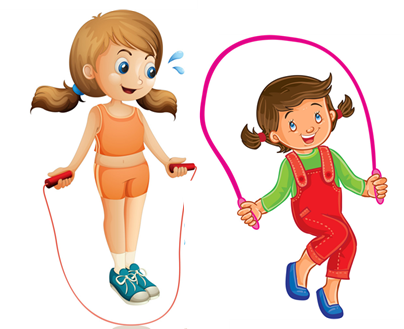 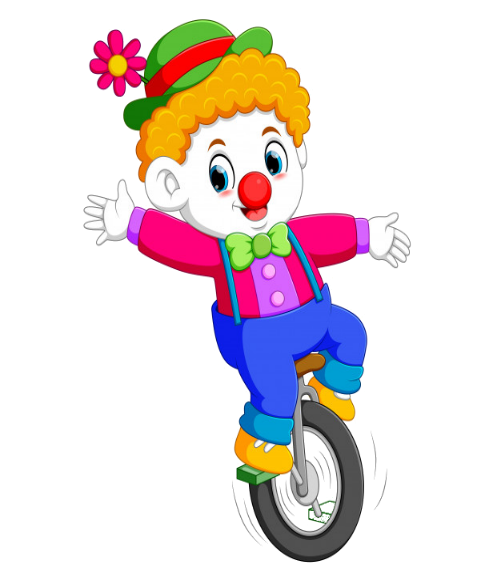 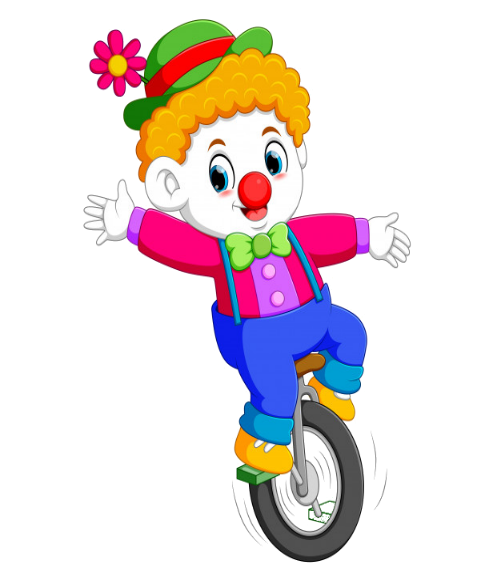 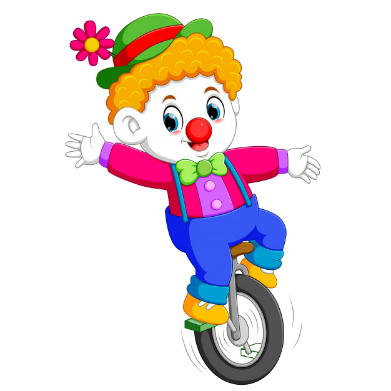 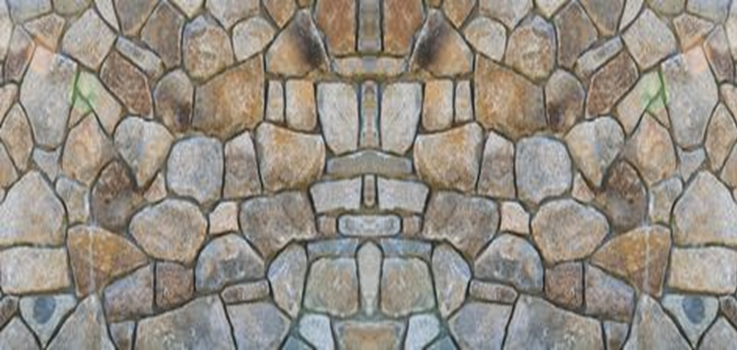 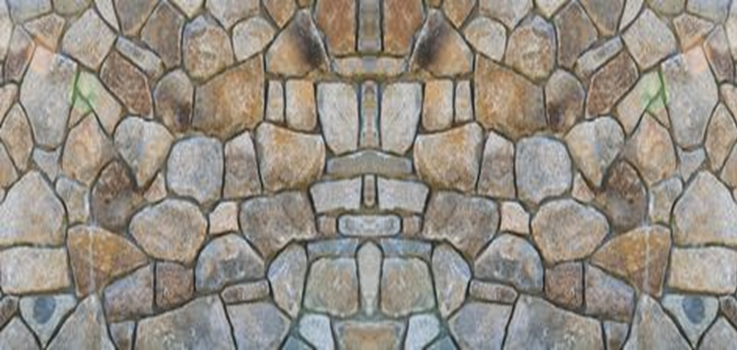 They’re skipping
They’re flying kites
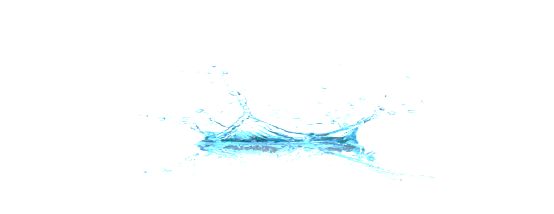 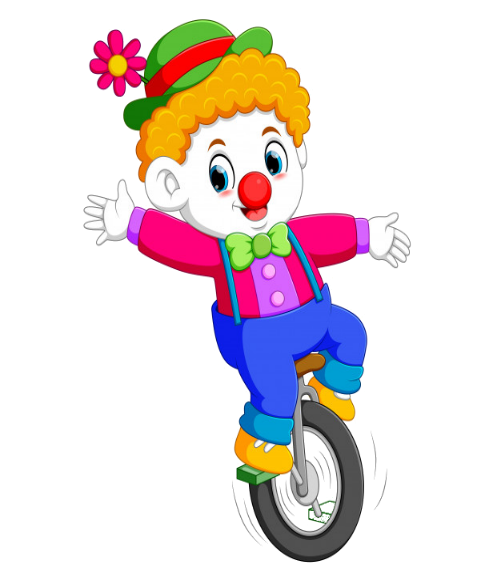 They’re skating
They’re cycling
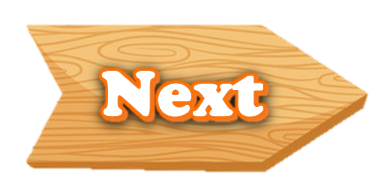 [Speaker Notes: Ms Huyền Phạm - 0936.082.789 – YOUTUBE: MsPham.  Facebook: Dạy và học cùng công nghệ.]
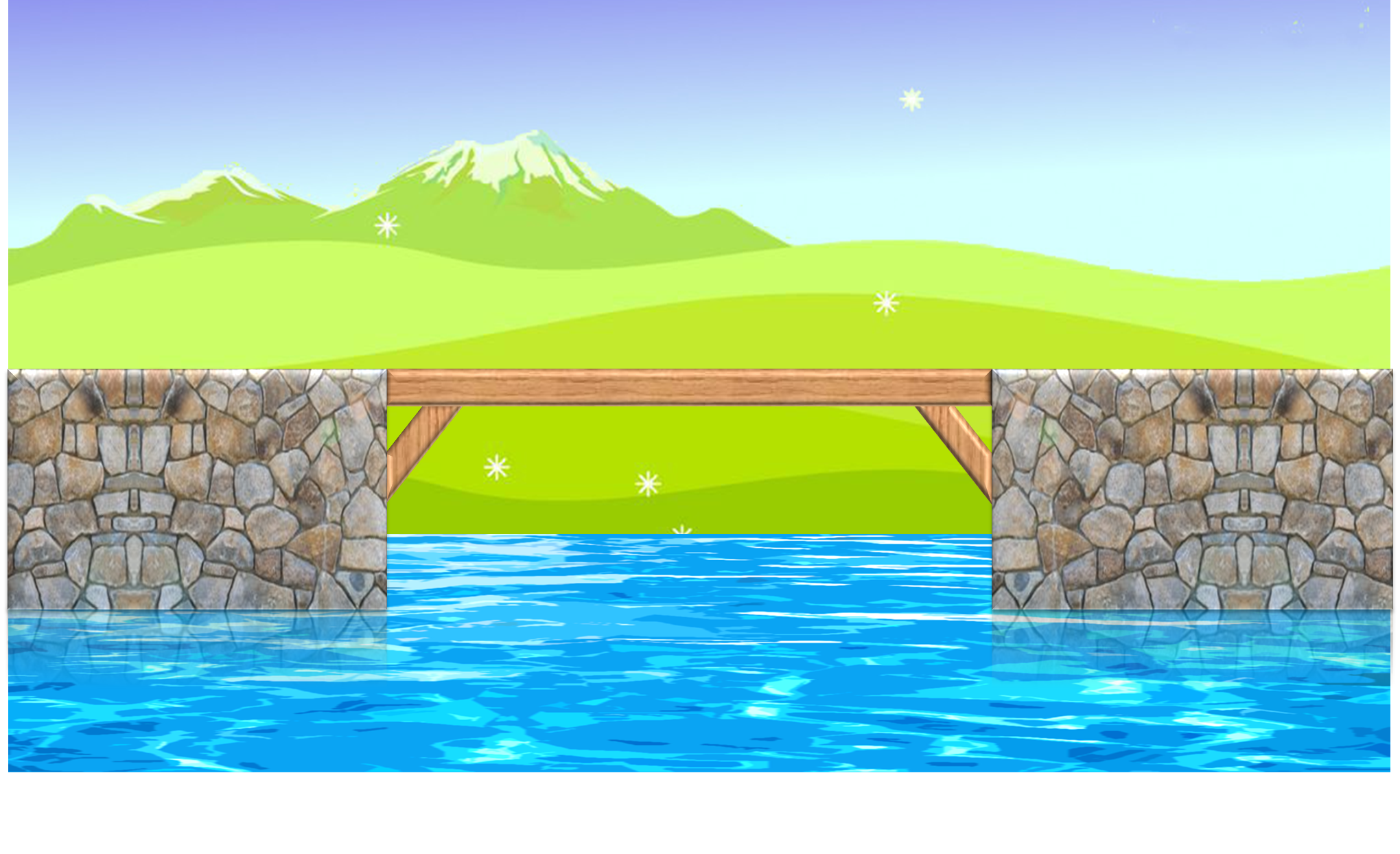 What are 
                they doing?
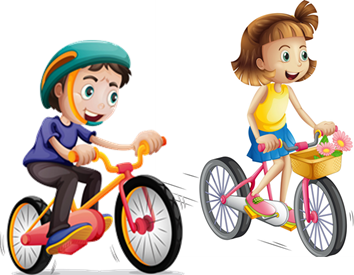 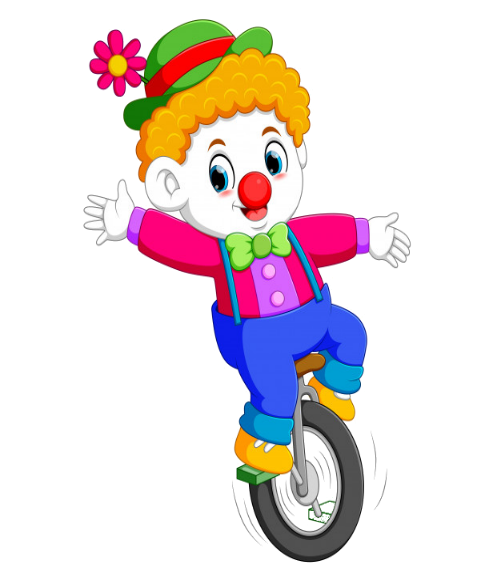 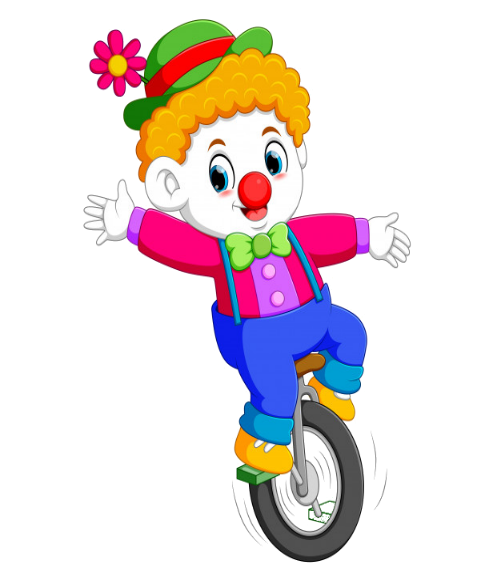 They’re skating
They’re flying kites
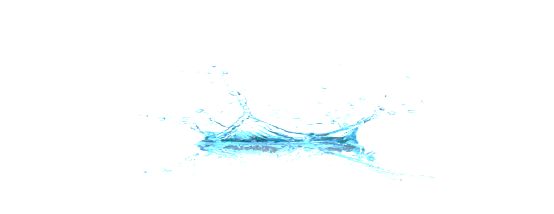 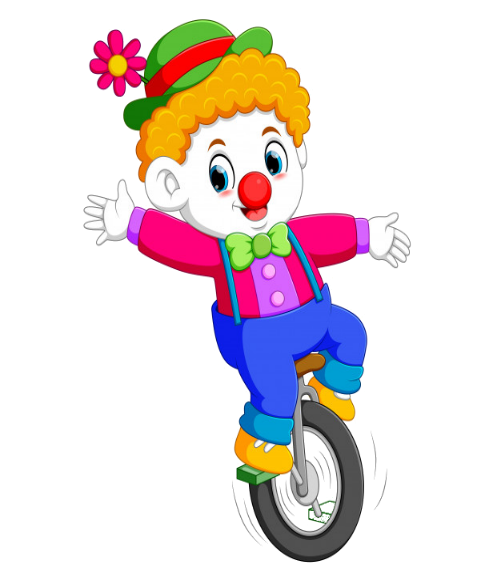 They’re cycling
They’re skipping
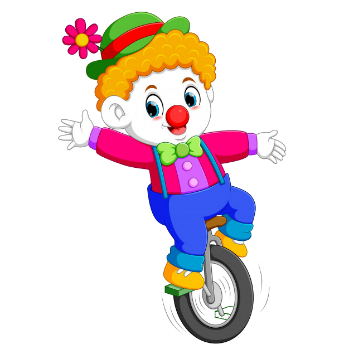 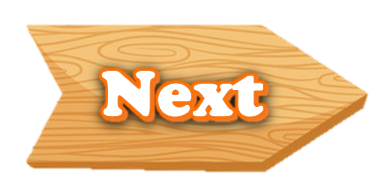 [Speaker Notes: Ms Huyền Phạm - 0936.082.789 – YOUTUBE: MsPham.  Facebook: Dạy và học cùng công nghệ.]
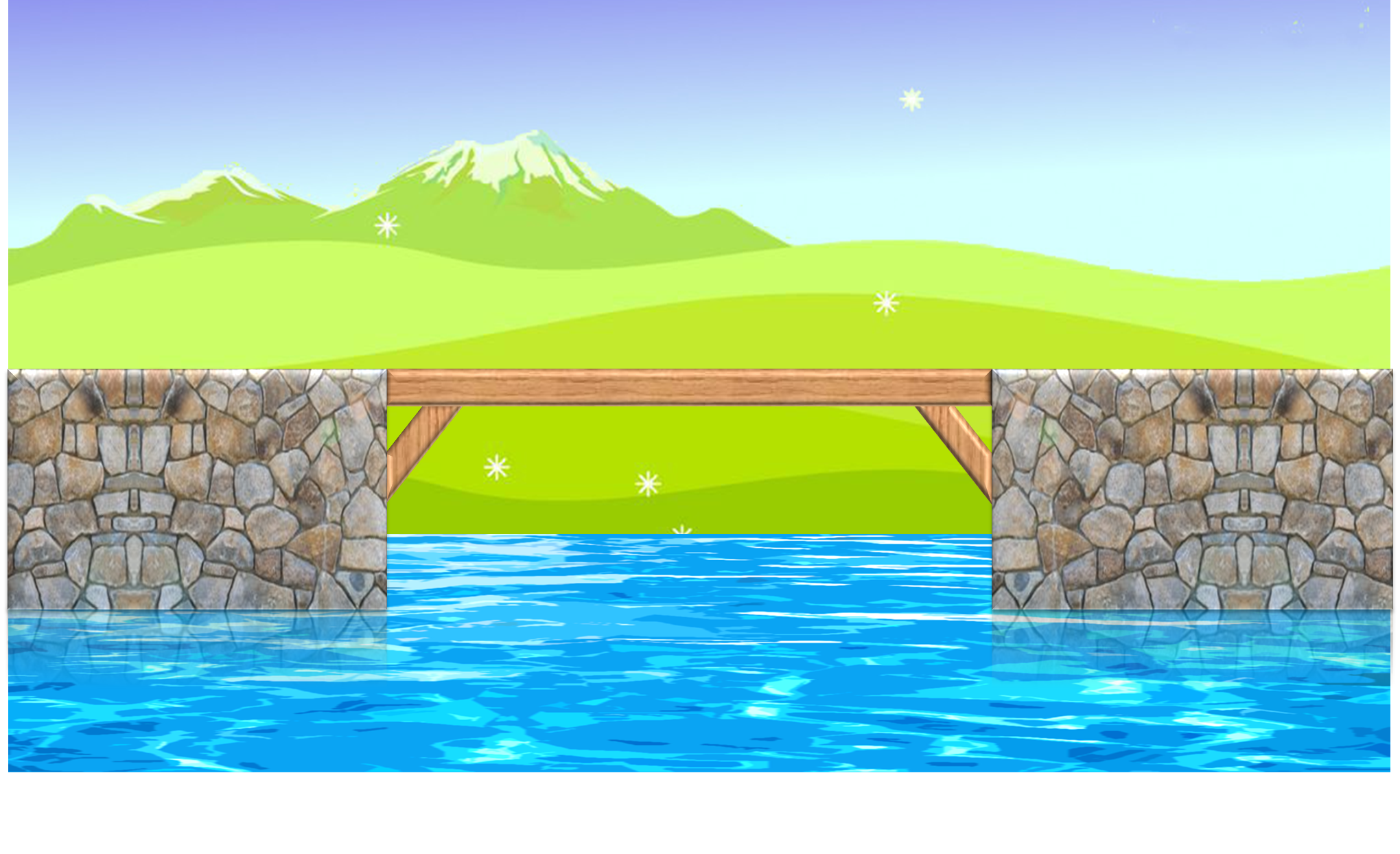 What are 
                they doing?
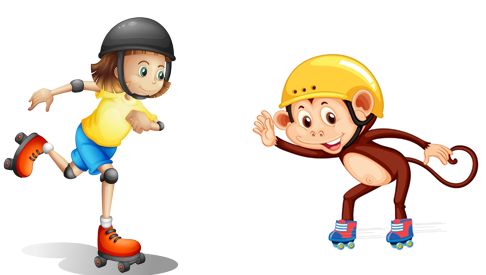 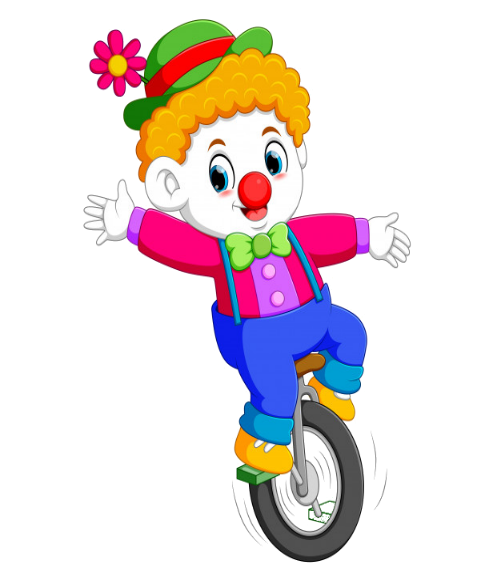 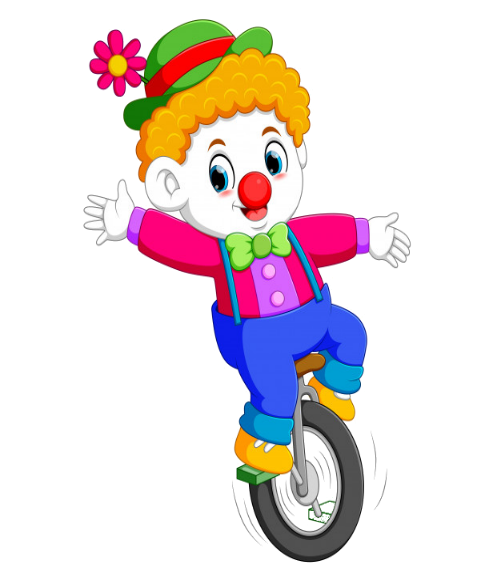 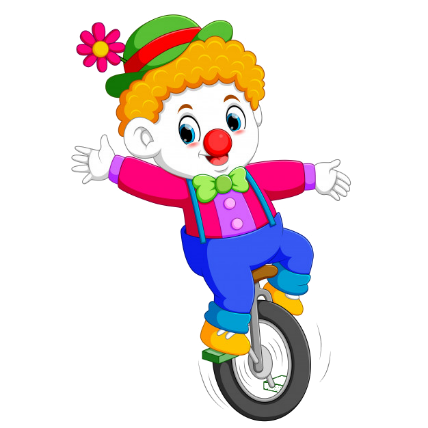 They’re skating
They’re flying kites
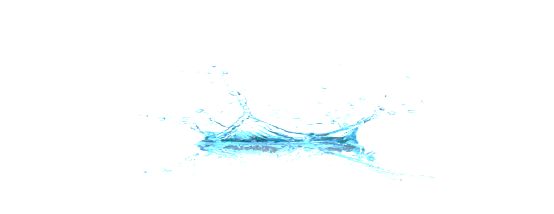 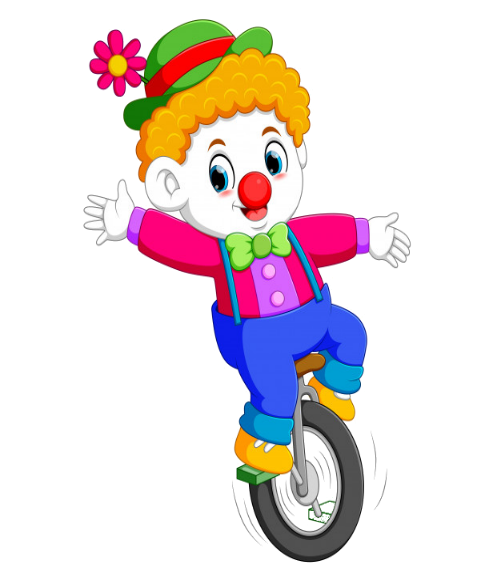 They’re skipping
They’re cycling
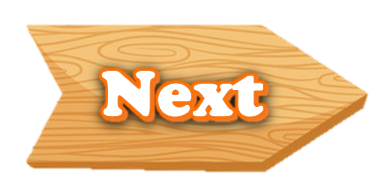 [Speaker Notes: Ms Huyền Phạm - 0936.082.789 – YOUTUBE: MsPham.  Facebook: Dạy và học cùng công nghệ.]
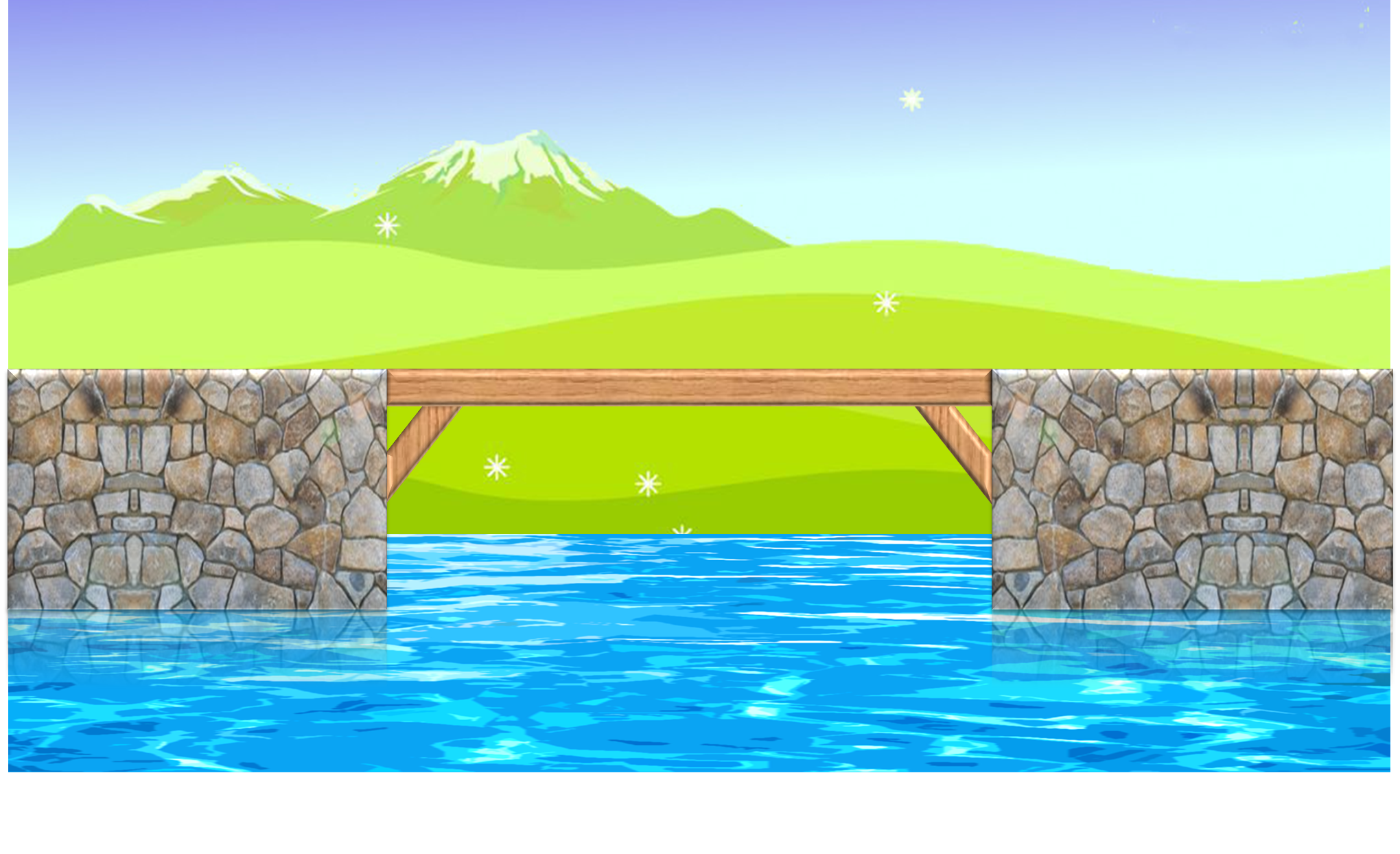 What are 
                they doing?
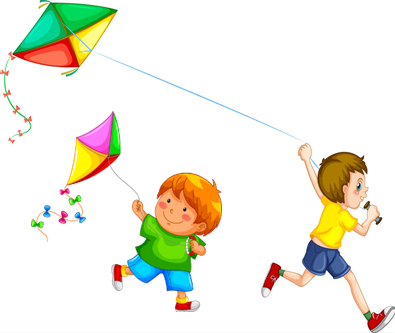 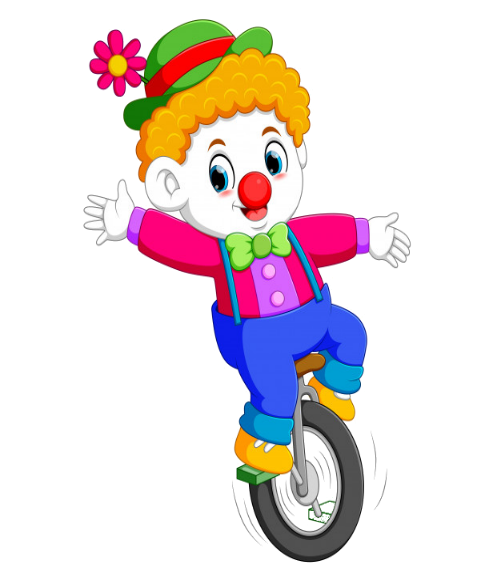 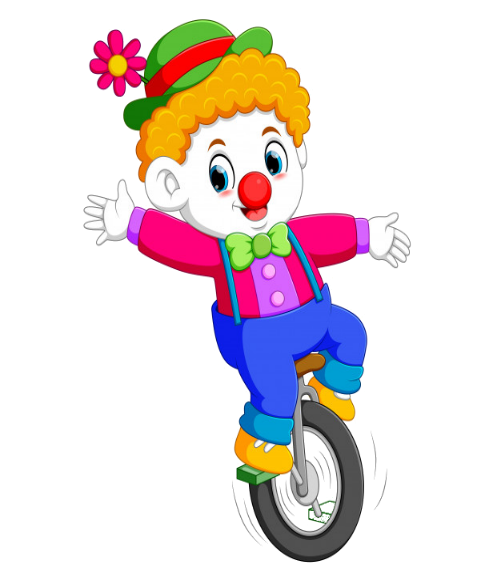 They’re cycling
They’re skipping
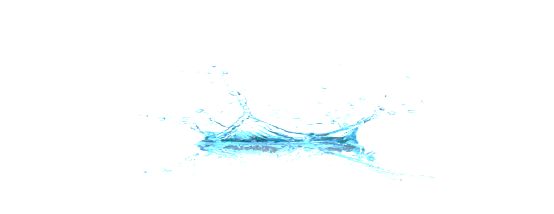 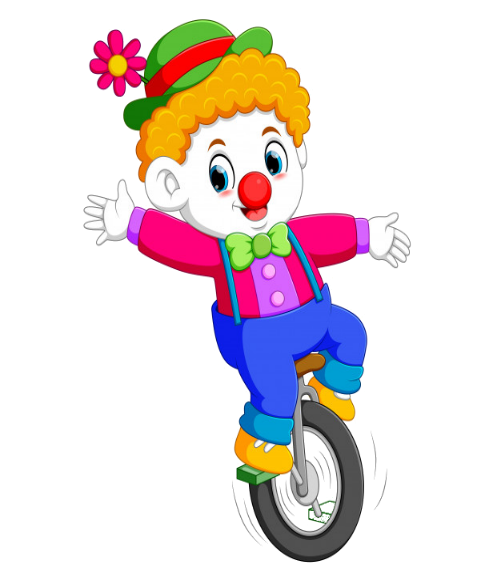 They’re skating
They’re flying kites
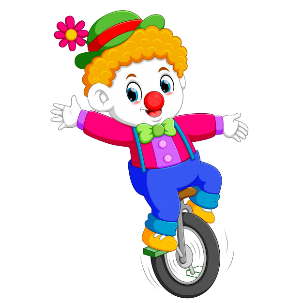 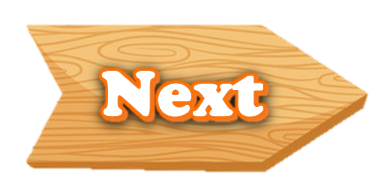 [Speaker Notes: Ms Huyền Phạm - 0936.082.789 – YOUTUBE: MsPham.  Facebook: Dạy và học cùng công nghệ.]
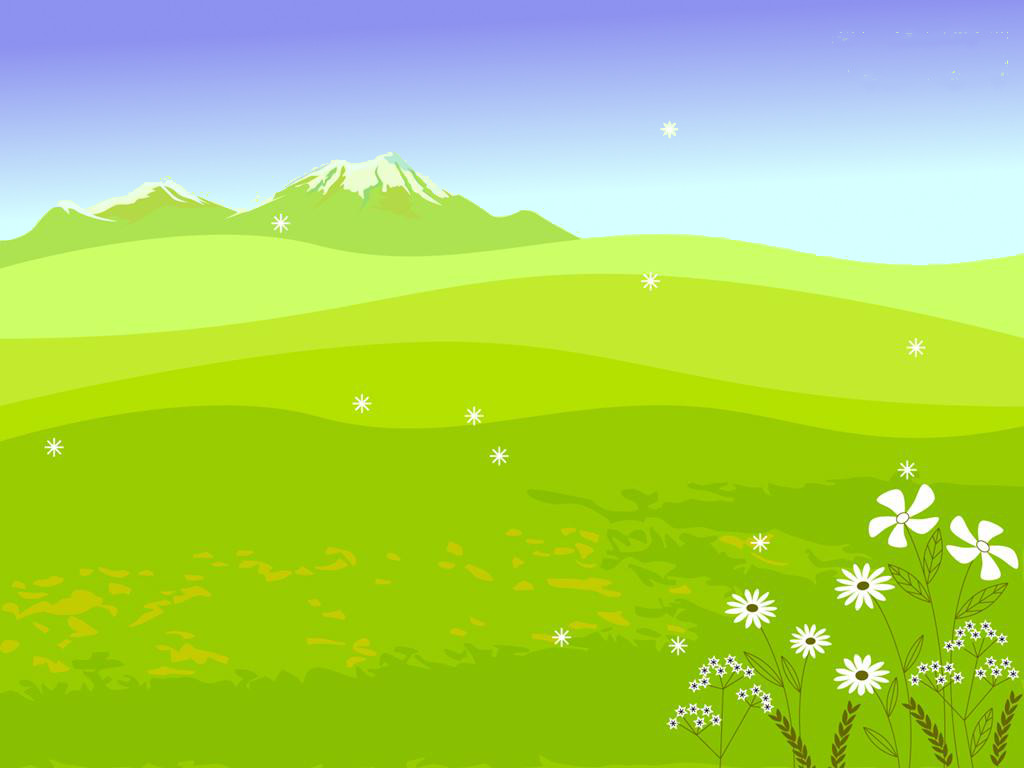 What are 
                they doing?
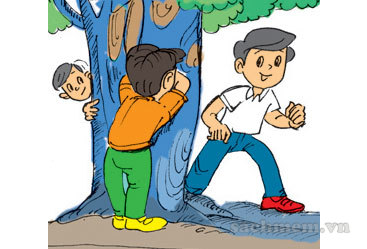 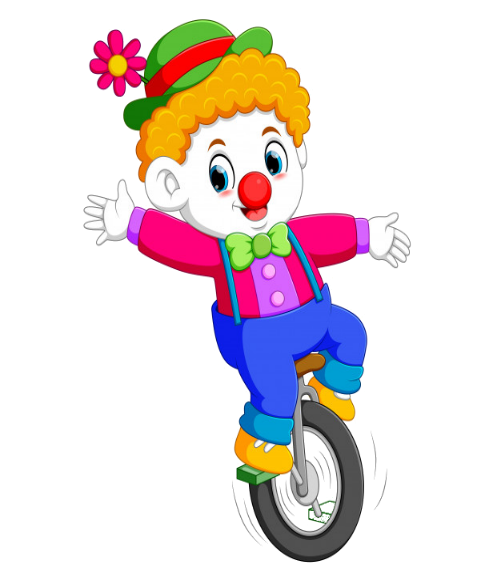 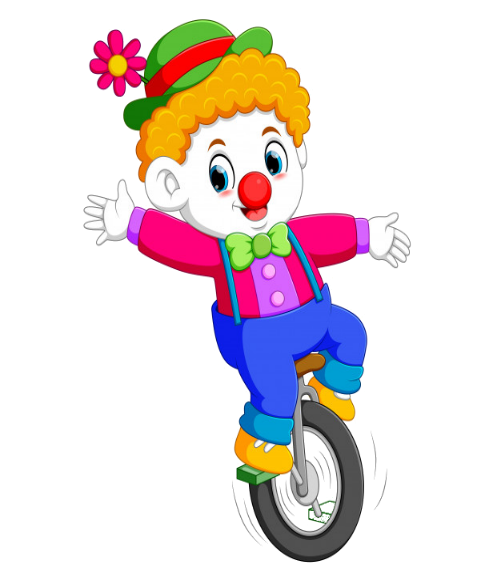 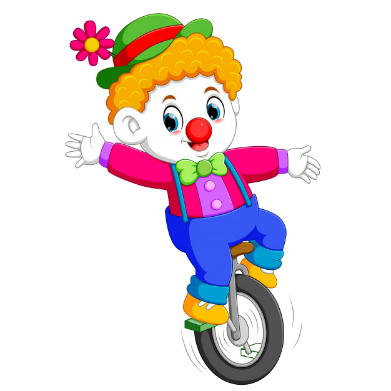 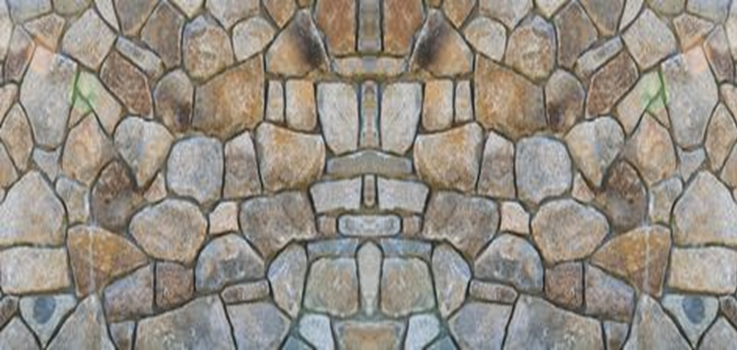 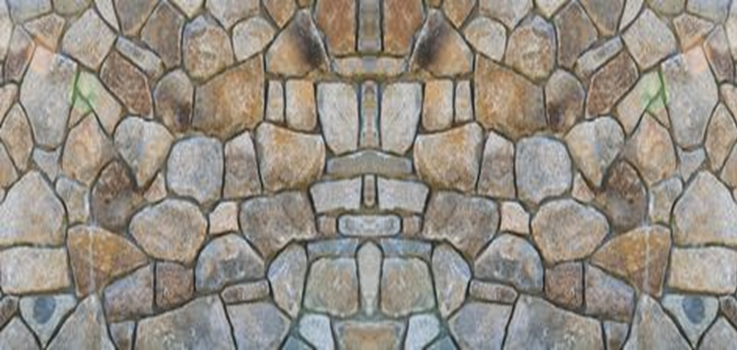 They’re playing hide and seek.
They’re skipping.
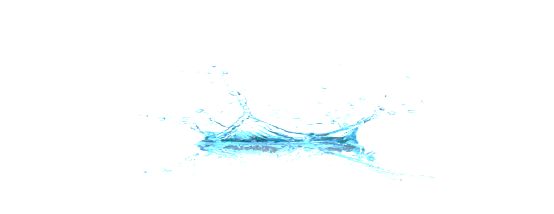 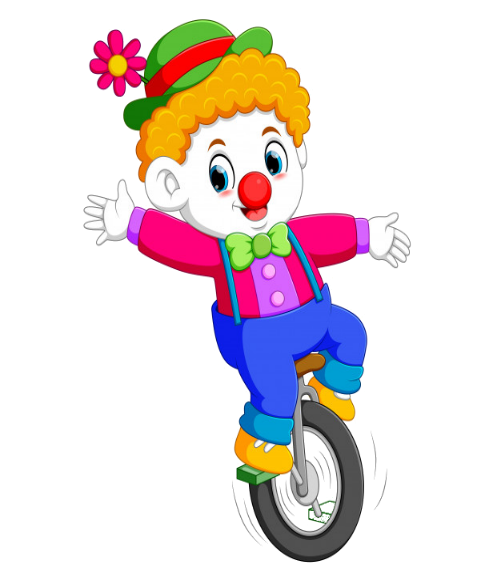 They’re playing football.
They’re playing tennis.
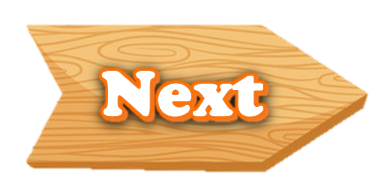 [Speaker Notes: Ms Huyền Phạm - 0936.082.789 – YOUTUBE: MsPham.  Facebook: Dạy và học cùng công nghệ.]
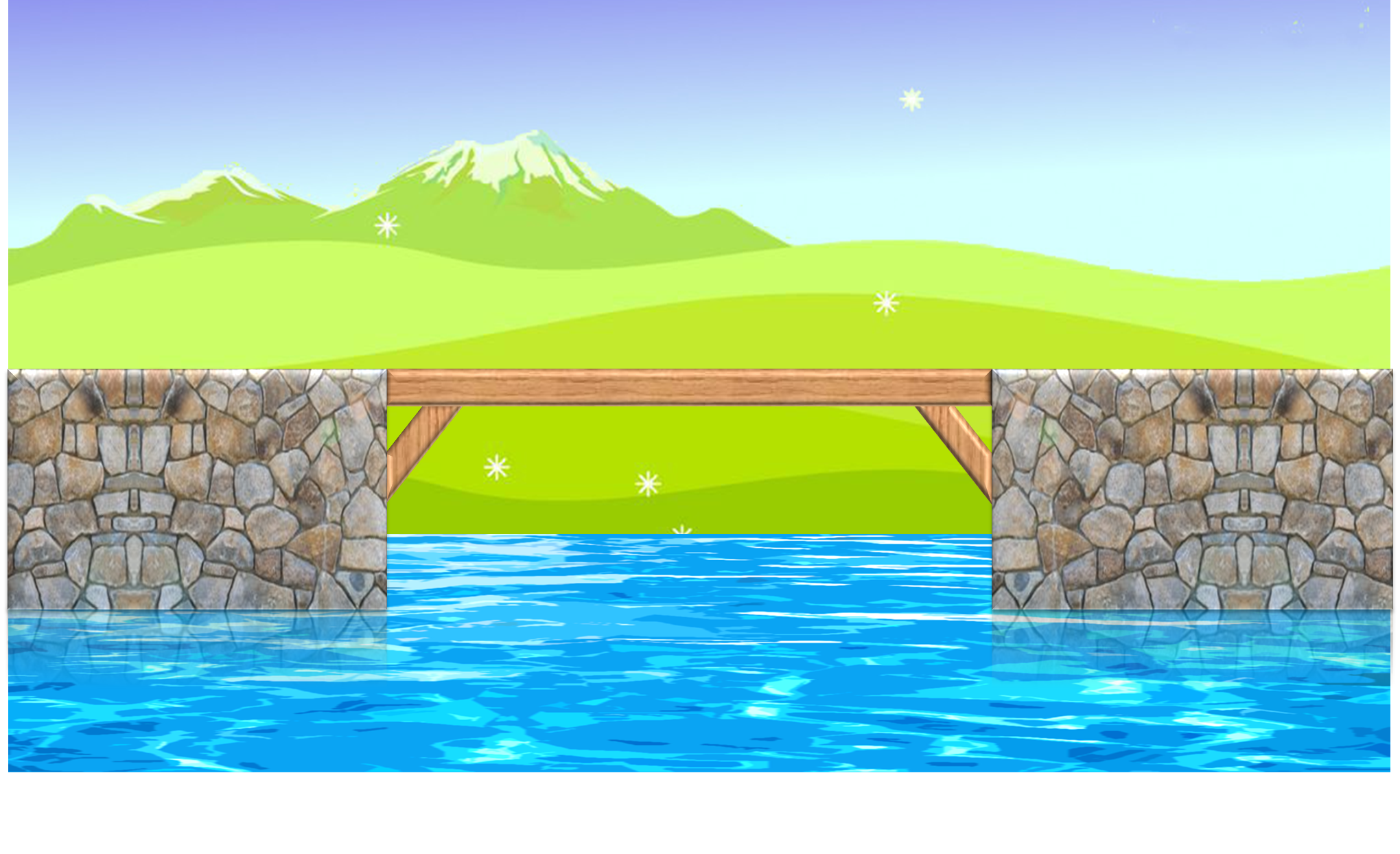 They’re playing hide and seek.
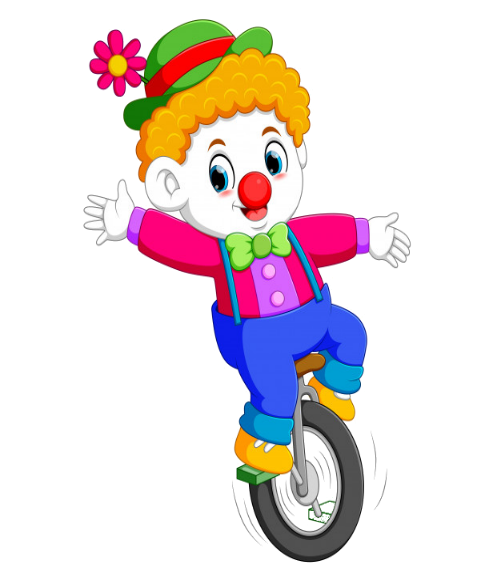 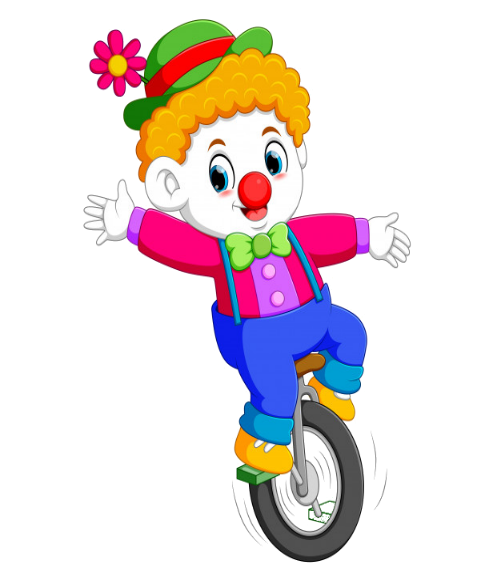 What are you doing?
What is she doing?
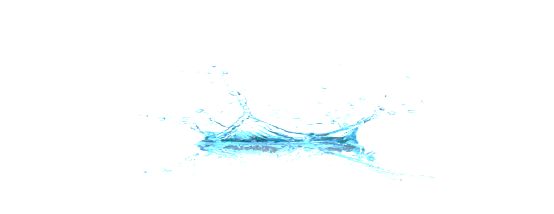 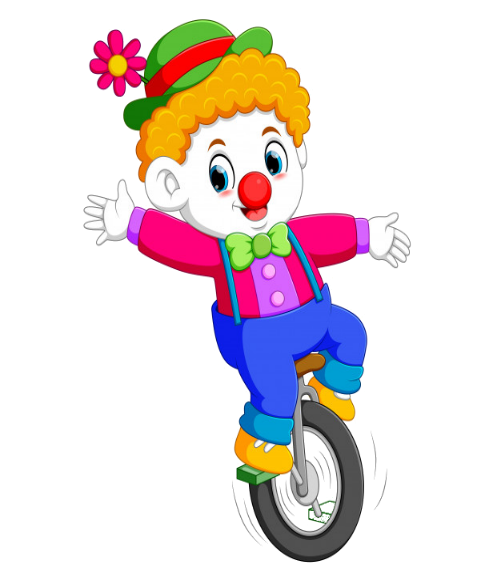 What are they doing?
What is he doing?
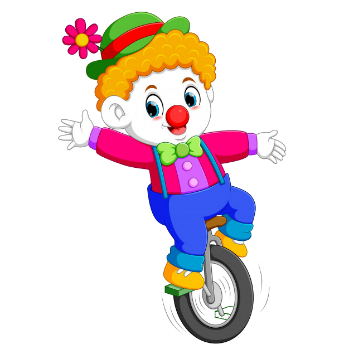 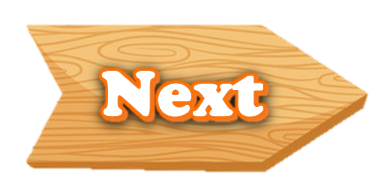 [Speaker Notes: Ms Huyền Phạm - 0936.082.789 – YOUTUBE: MsPham.  Facebook: Dạy và học cùng công nghệ.]
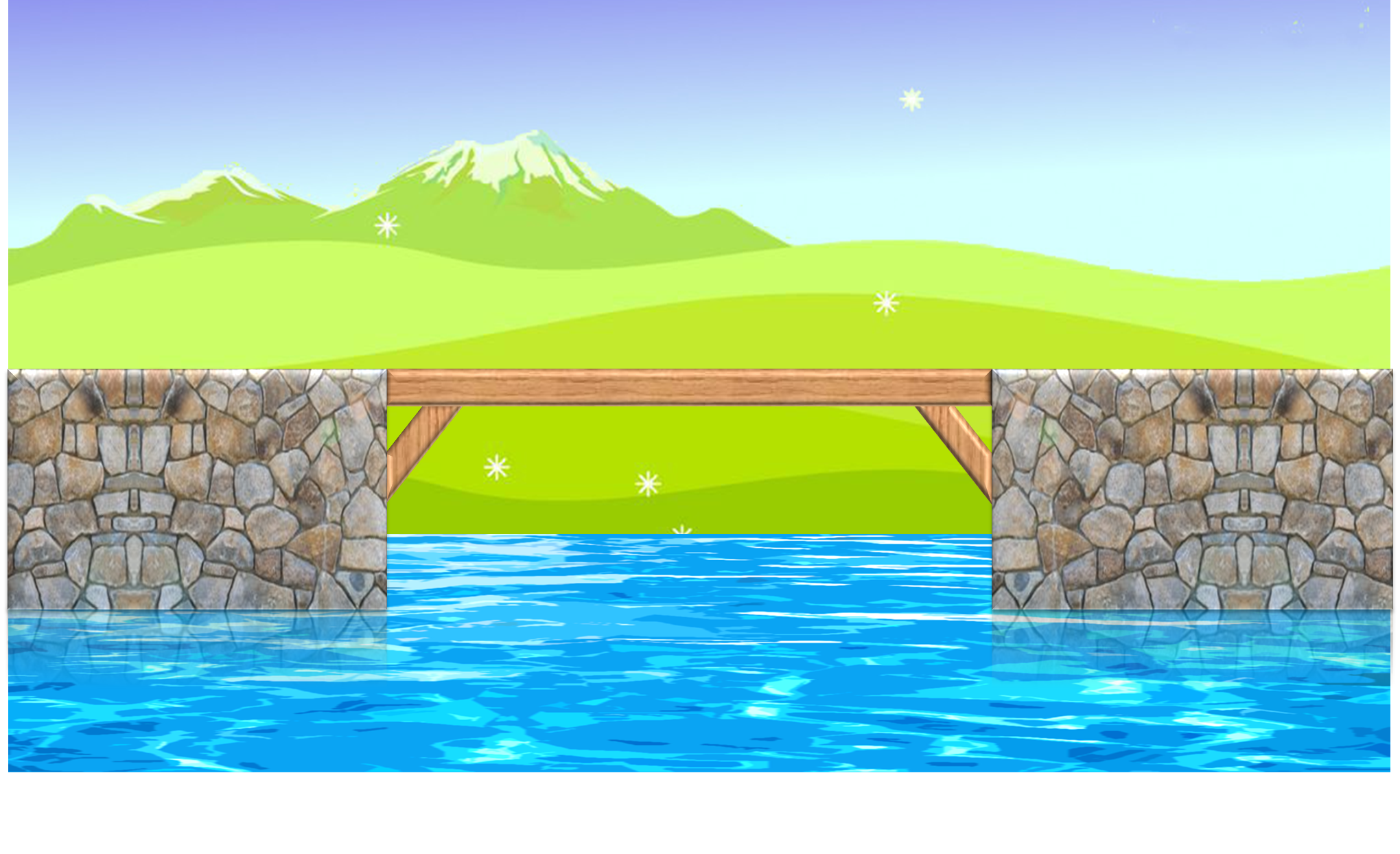 I’m flying a kite.
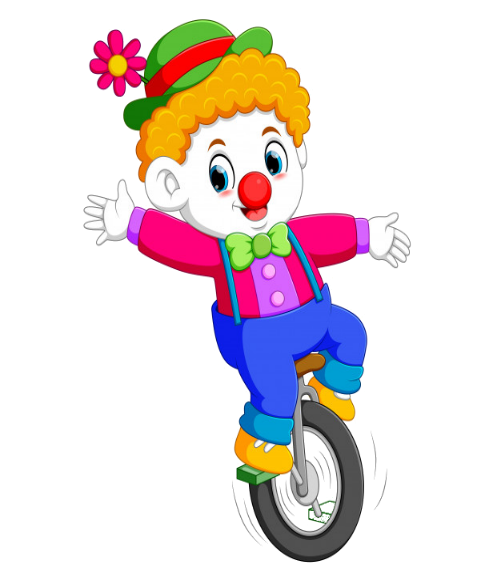 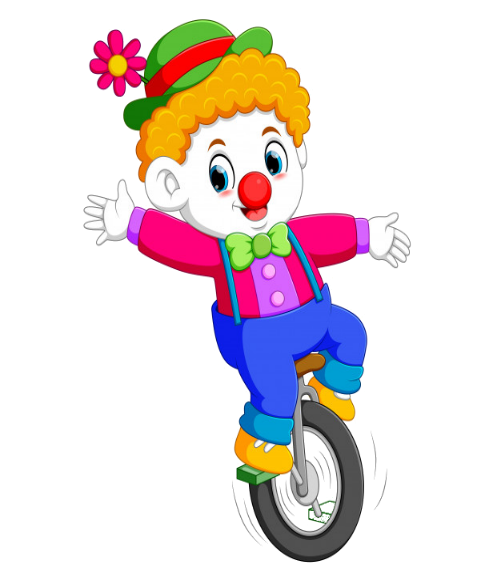 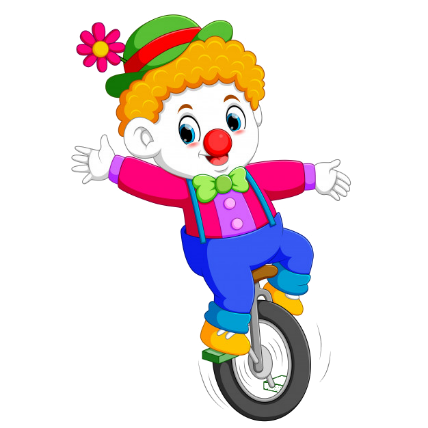 What are you doing?
What is she doing?
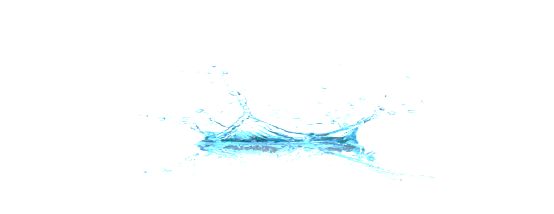 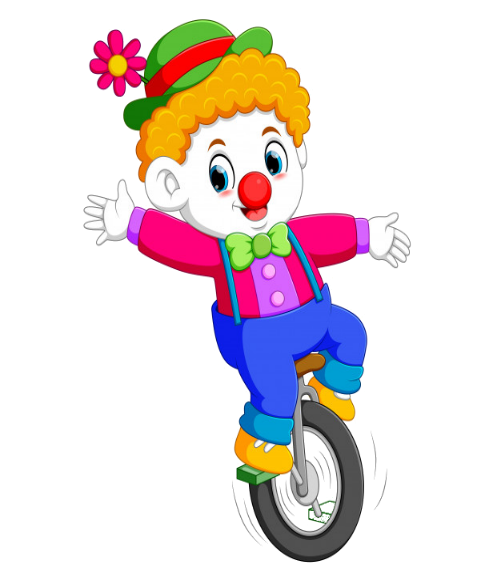 What is he doing?
What are they doing?
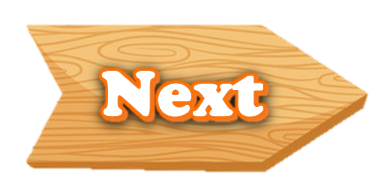 [Speaker Notes: Ms Huyền Phạm - 0936.082.789 – YOUTUBE: MsPham.  Facebook: Dạy và học cùng công nghệ.]
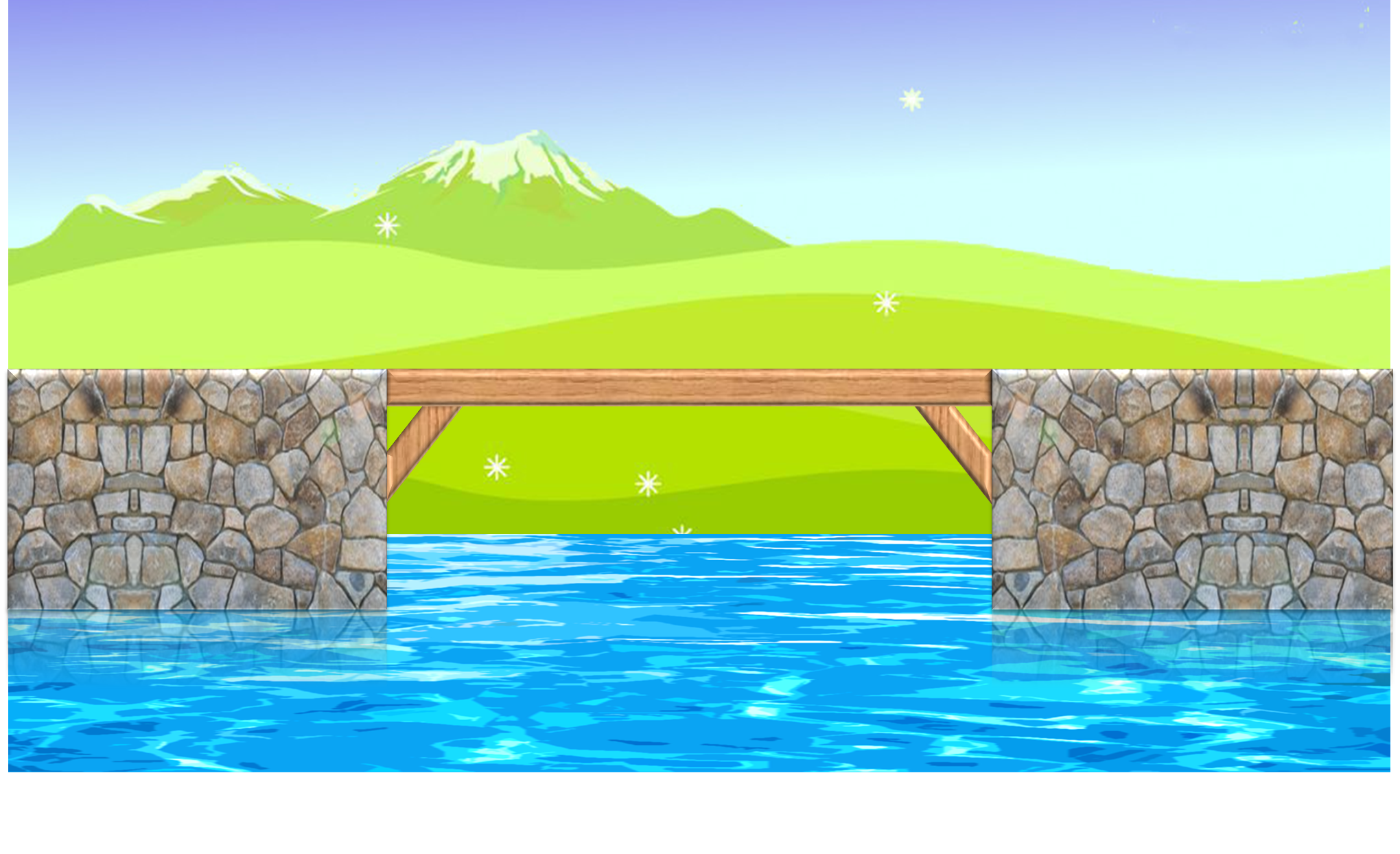 She’s cleaning the house.
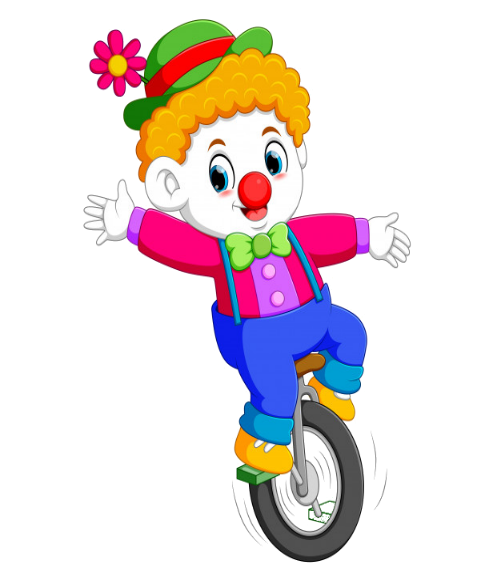 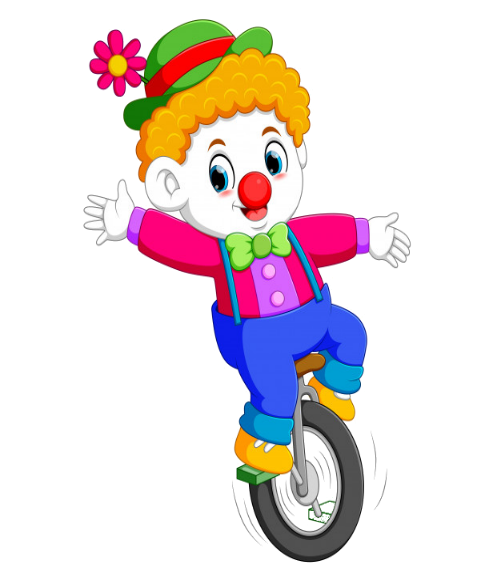 What are you doing?
What is he doing?
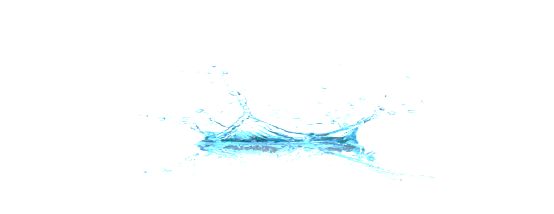 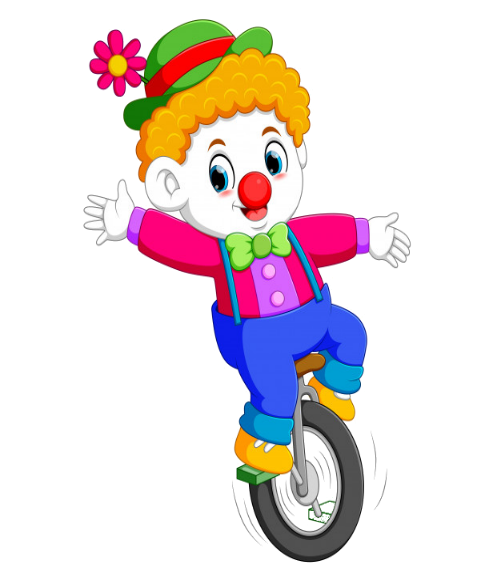 What are they doing?
What is she doing?
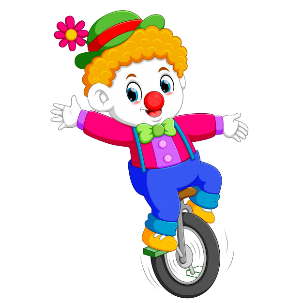 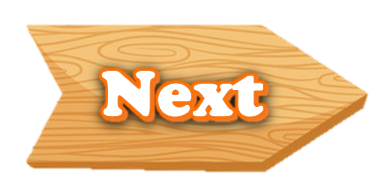 [Speaker Notes: Ms Huyền Phạm - 0936.082.789 – YOUTUBE: MsPham.  Facebook: Dạy và học cùng công nghệ.]
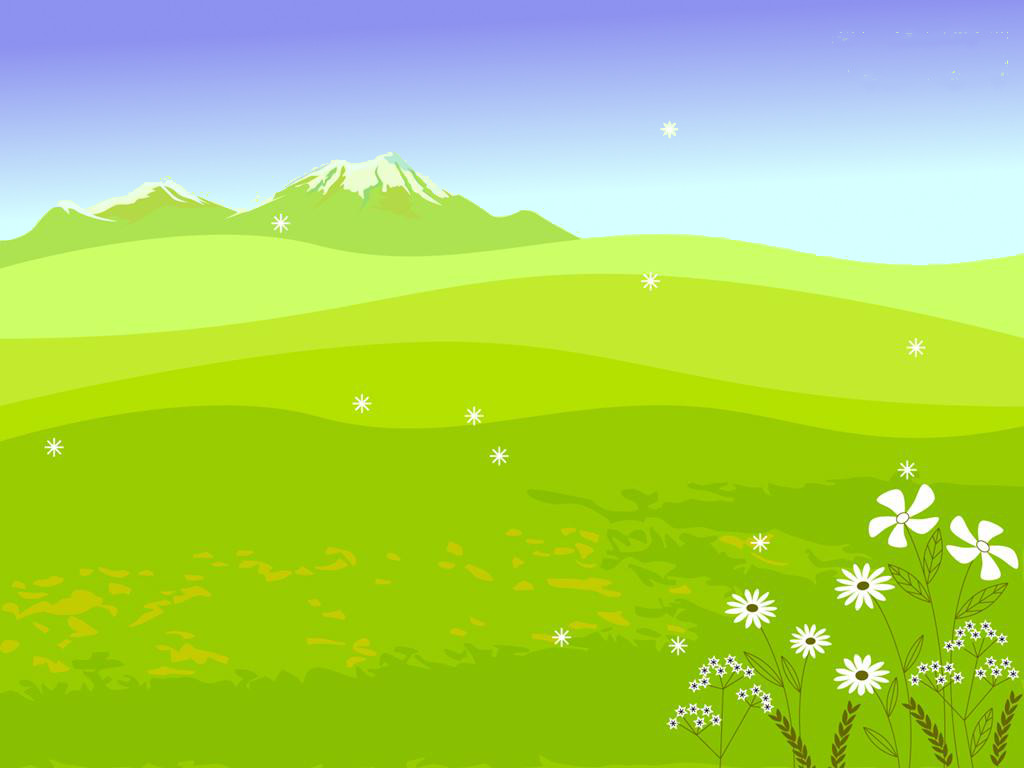 He’s listenning to music.
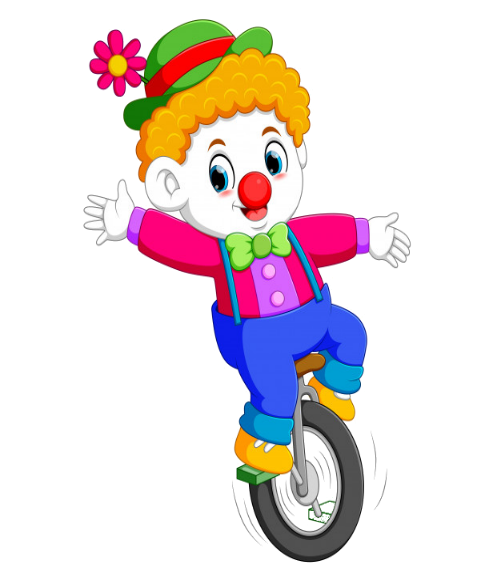 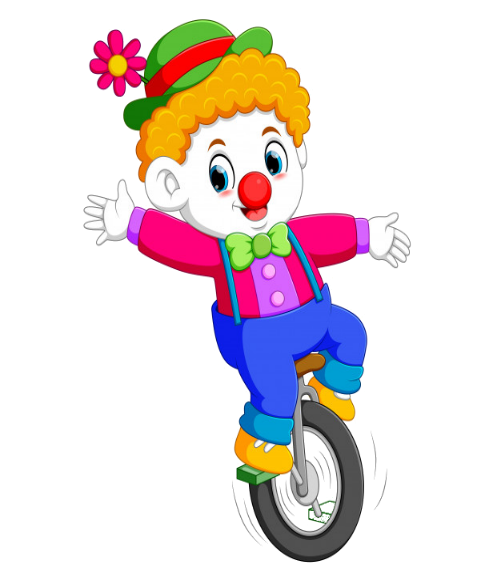 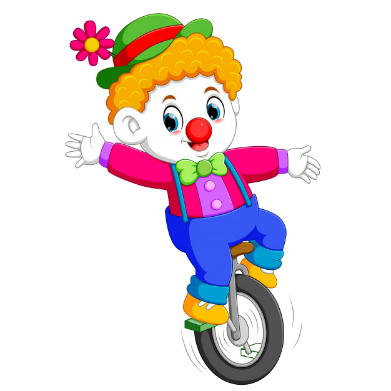 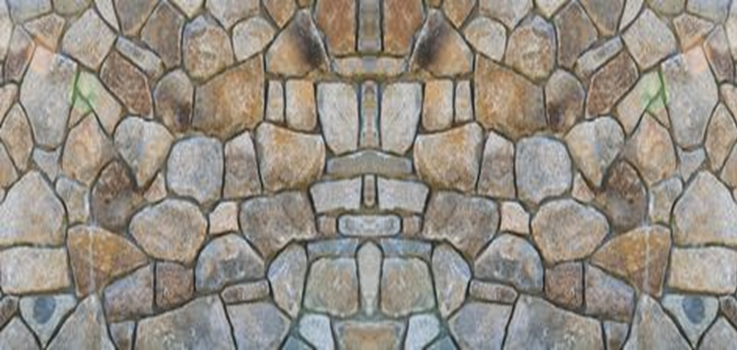 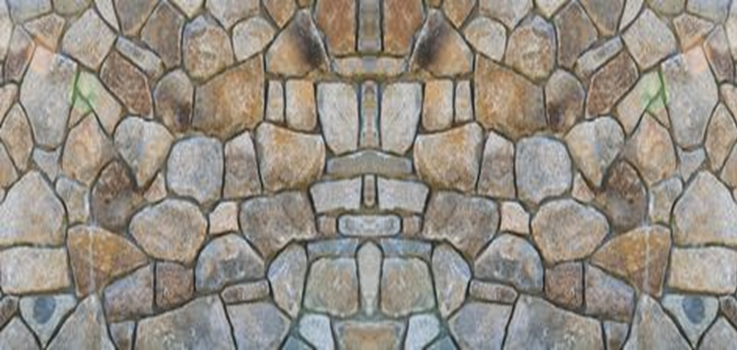 What is he doing?
What are they doing?
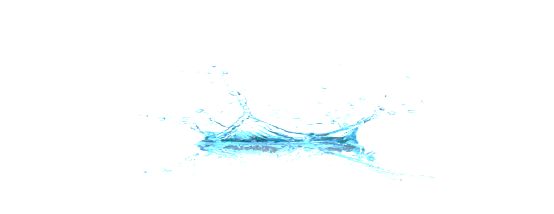 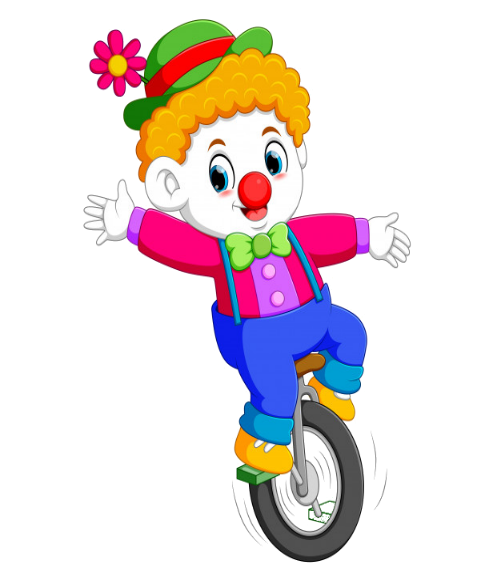 What is she doing?
What are you doing?
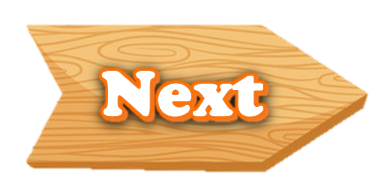 [Speaker Notes: Ms Huyền Phạm - 0936.082.789 – YOUTUBE: MsPham.  Facebook: Dạy và học cùng công nghệ.]
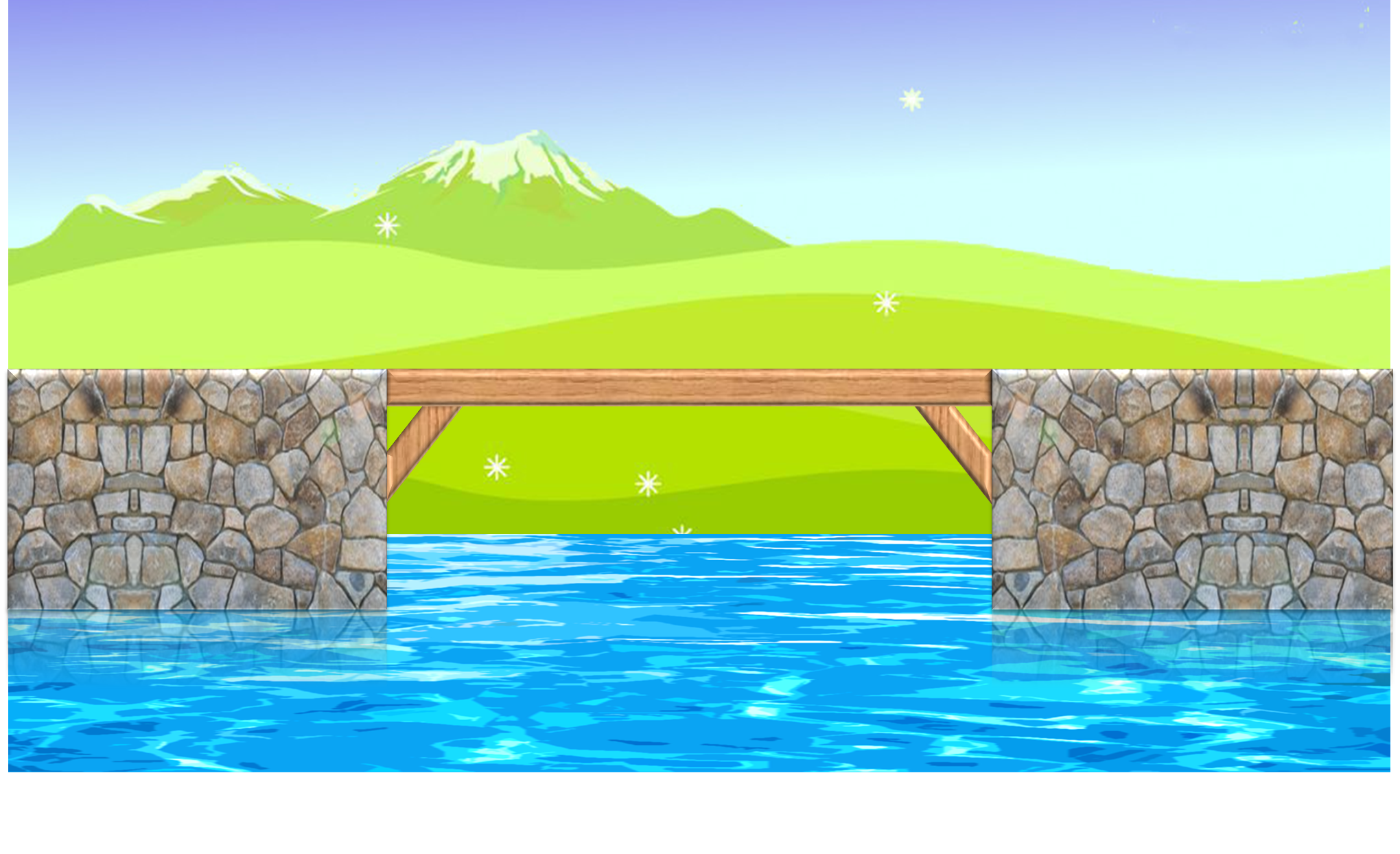 What are ____ doing?
They’re skating.
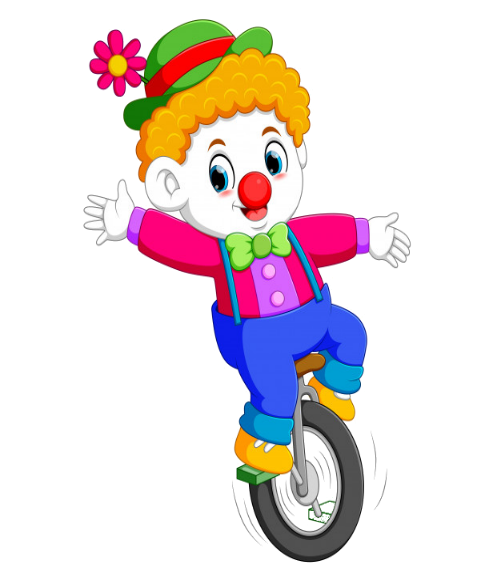 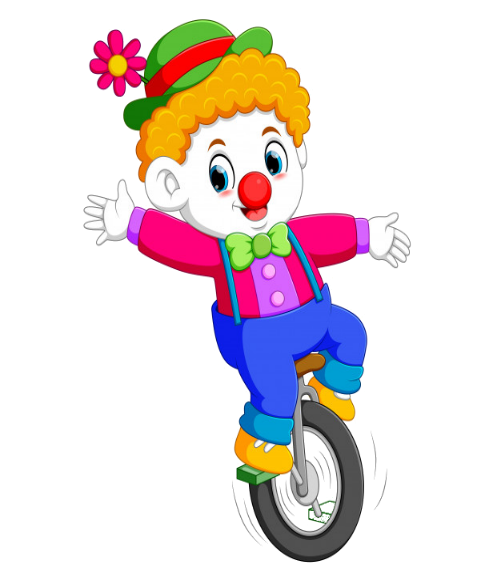 you
she
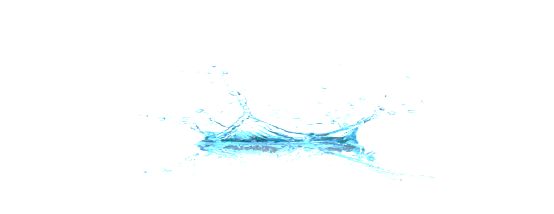 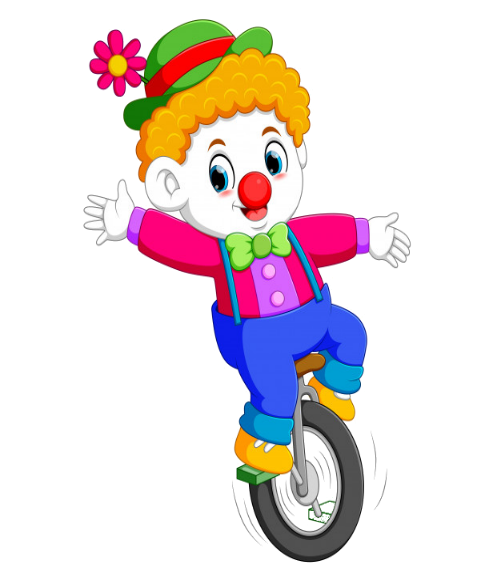 they
he
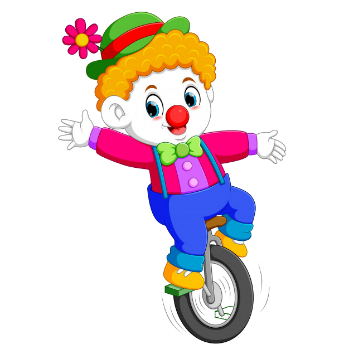 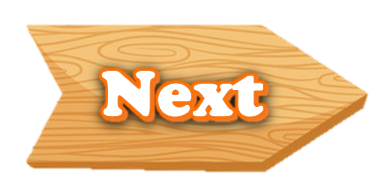 [Speaker Notes: Ms Huyền Phạm - 0936.082.789 – YOUTUBE: MsPham.  Facebook: Dạy và học cùng công nghệ.]
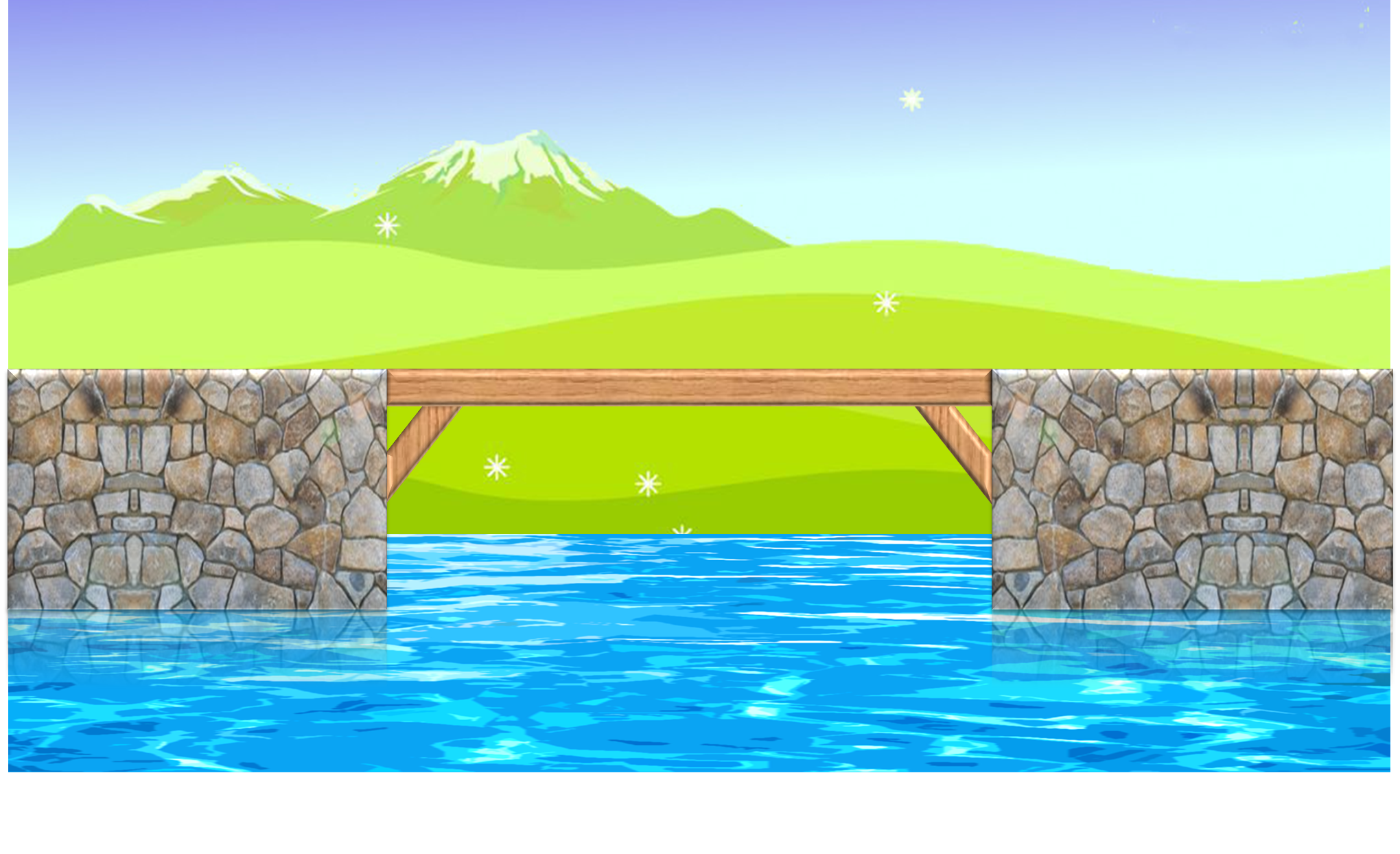 ____ are they doing?
They’re cycling.
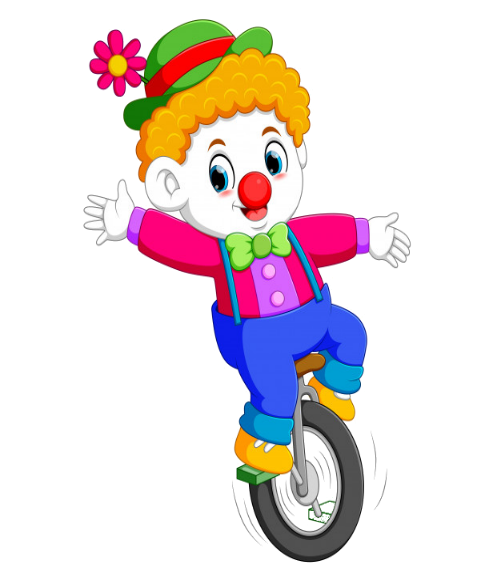 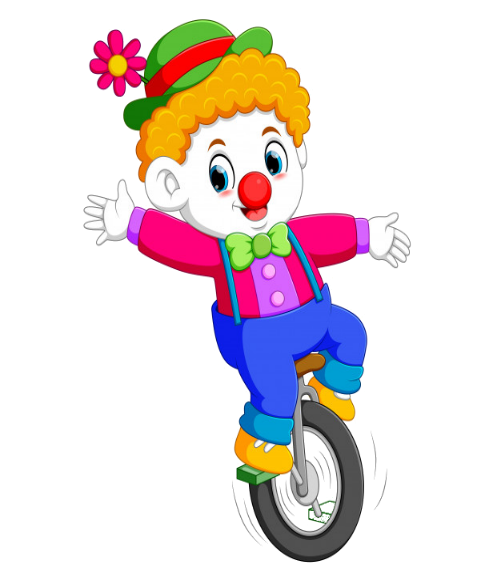 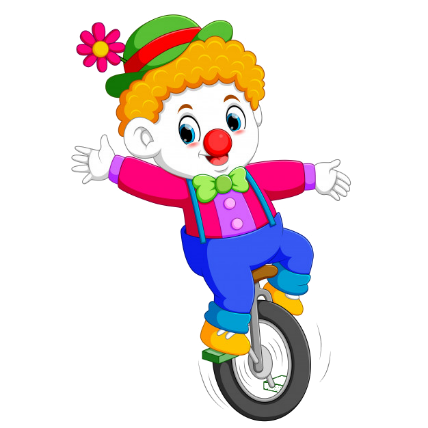 What
Who
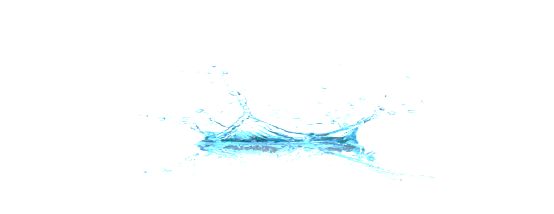 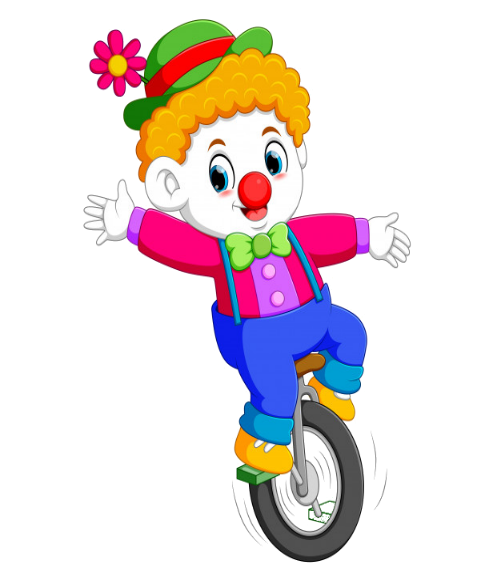 How
Where
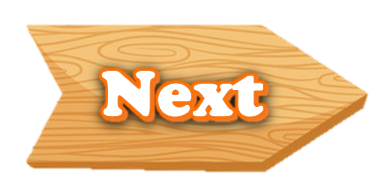 [Speaker Notes: Ms Huyền Phạm - 0936.082.789 – YOUTUBE: MsPham.  Facebook: Dạy và học cùng công nghệ.]
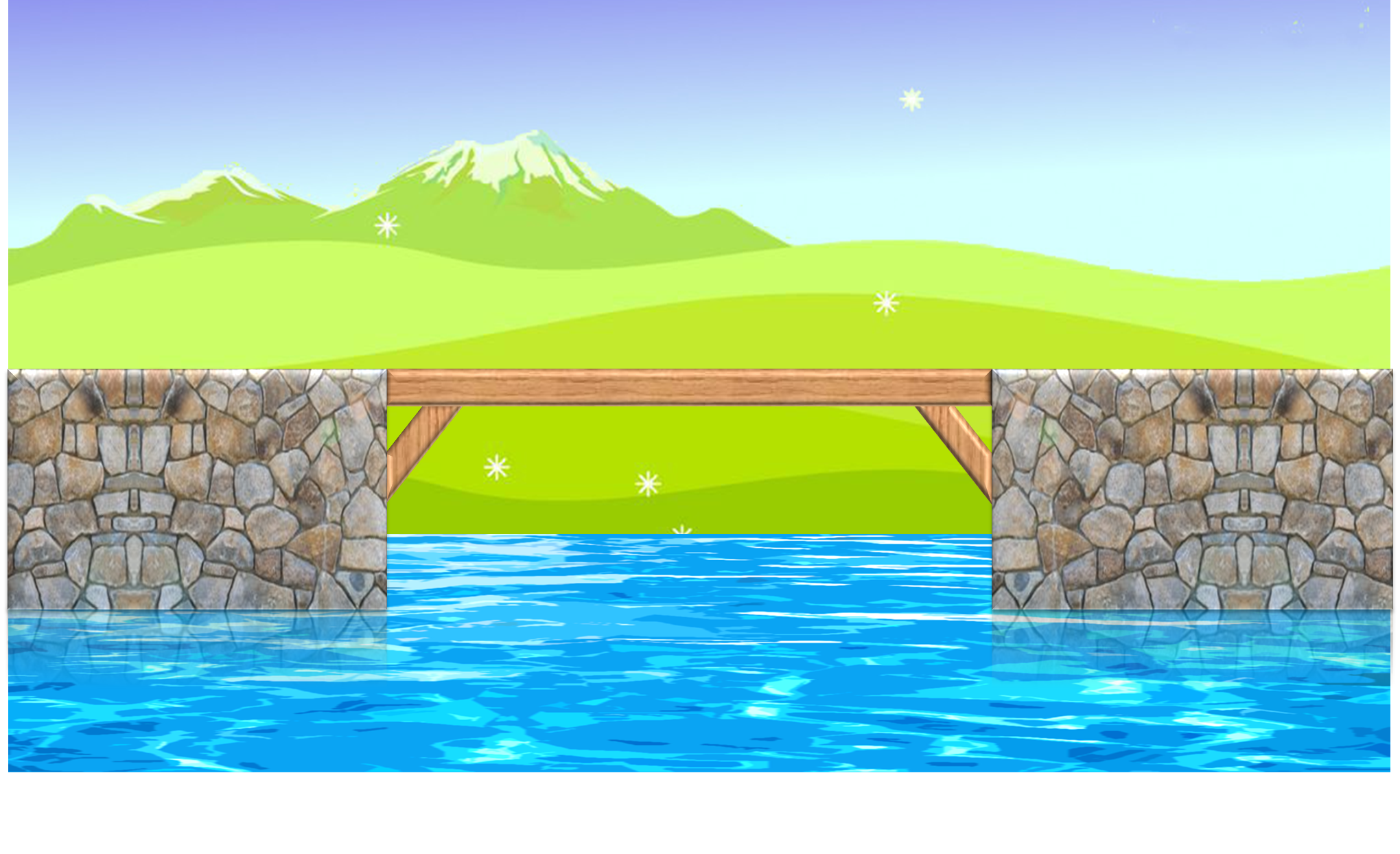 What ___ they doing?
They’re playing the piano.
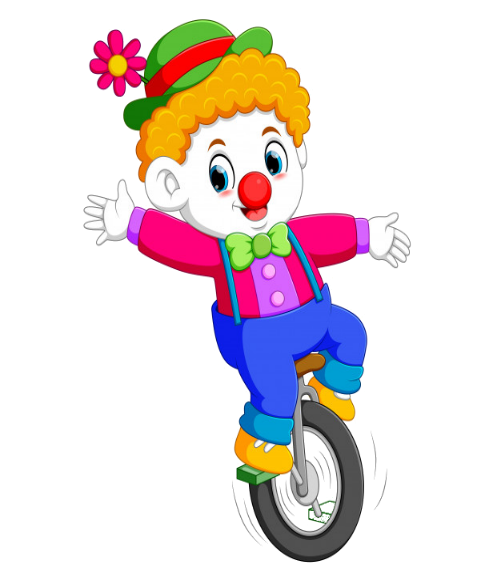 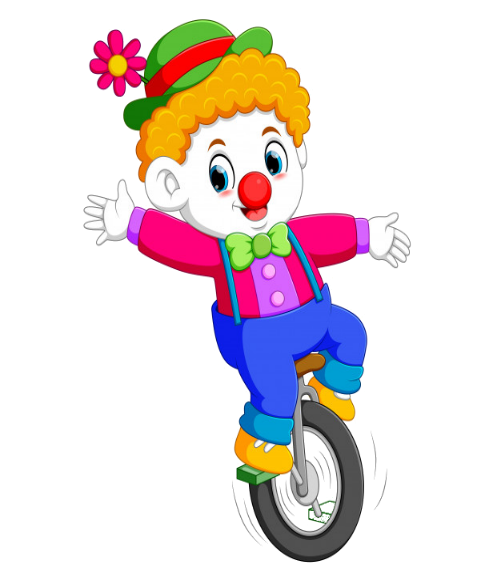 do
am
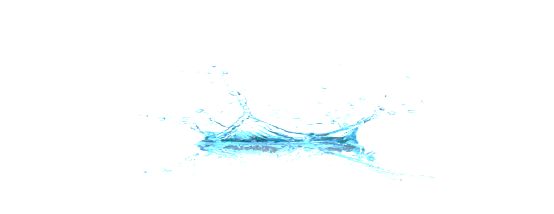 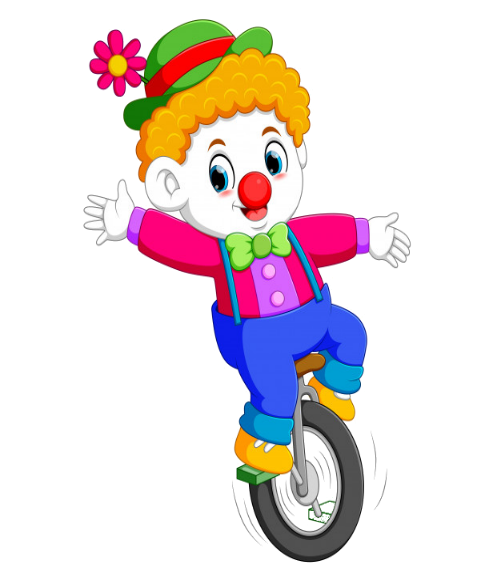 is
are
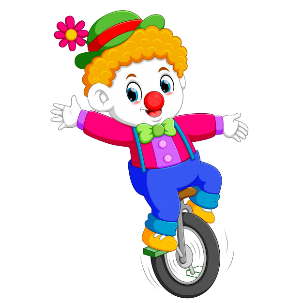 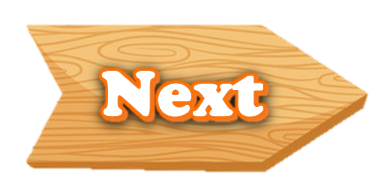 [Speaker Notes: Ms Huyền Phạm - 0936.082.789 – YOUTUBE: MsPham.  Facebook: Dạy và học cùng công nghệ.]
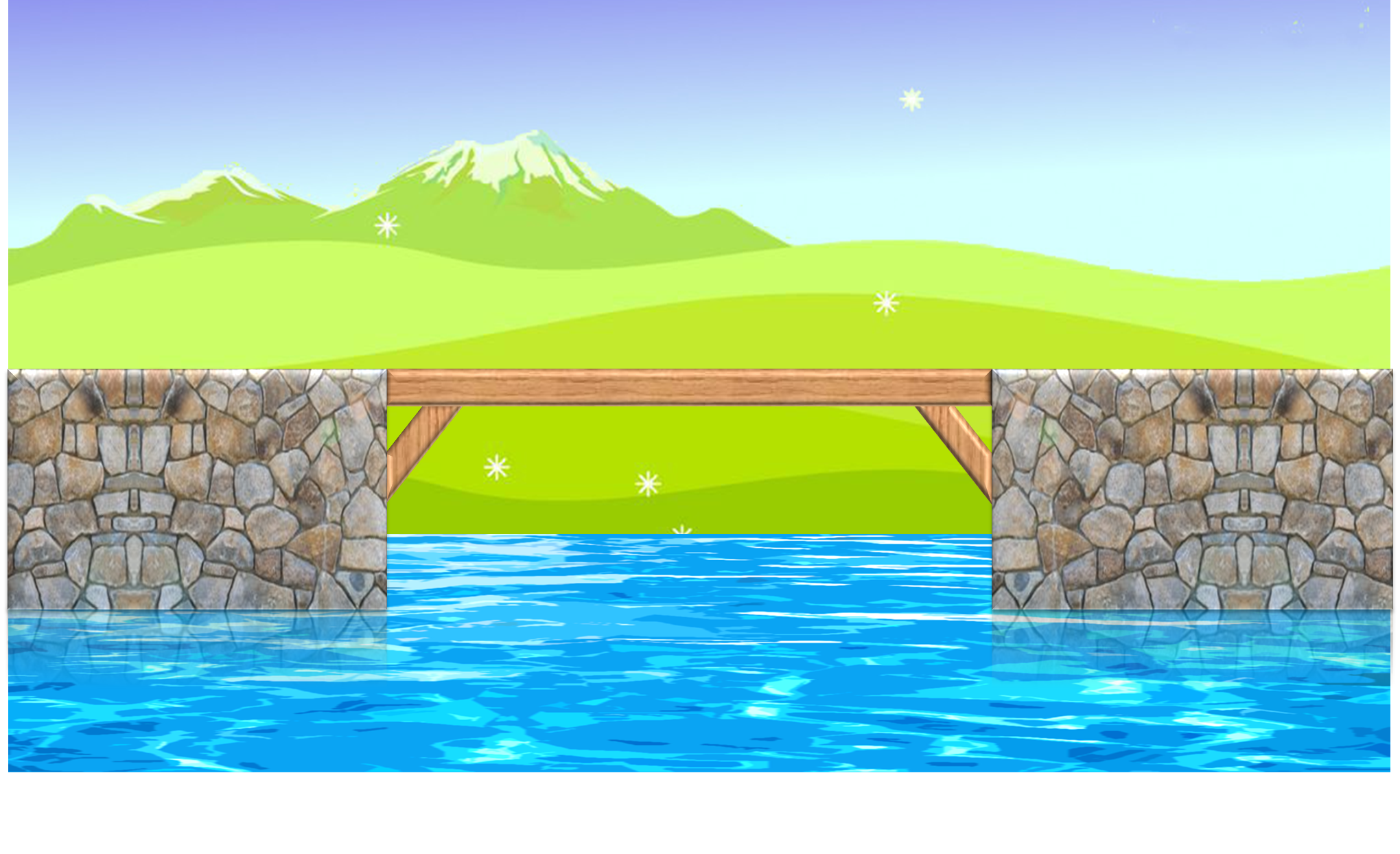 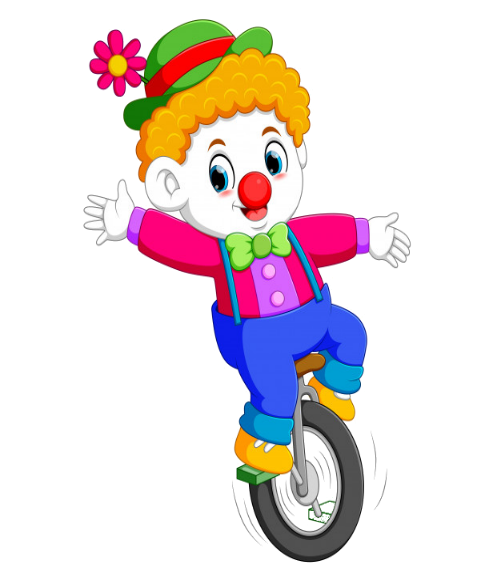 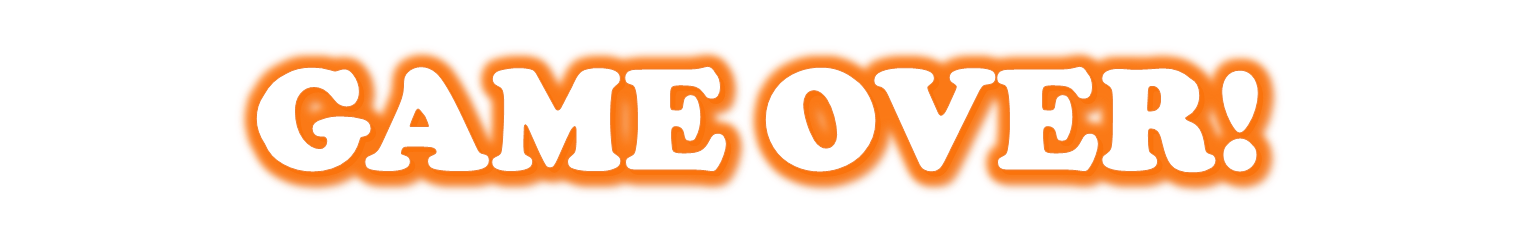 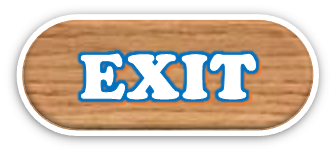 [Speaker Notes: Ms Huyền Phạm - 0936.082.789 – YOUTUBE: MsPham.  Facebook: Dạy và học cùng công nghệ.]